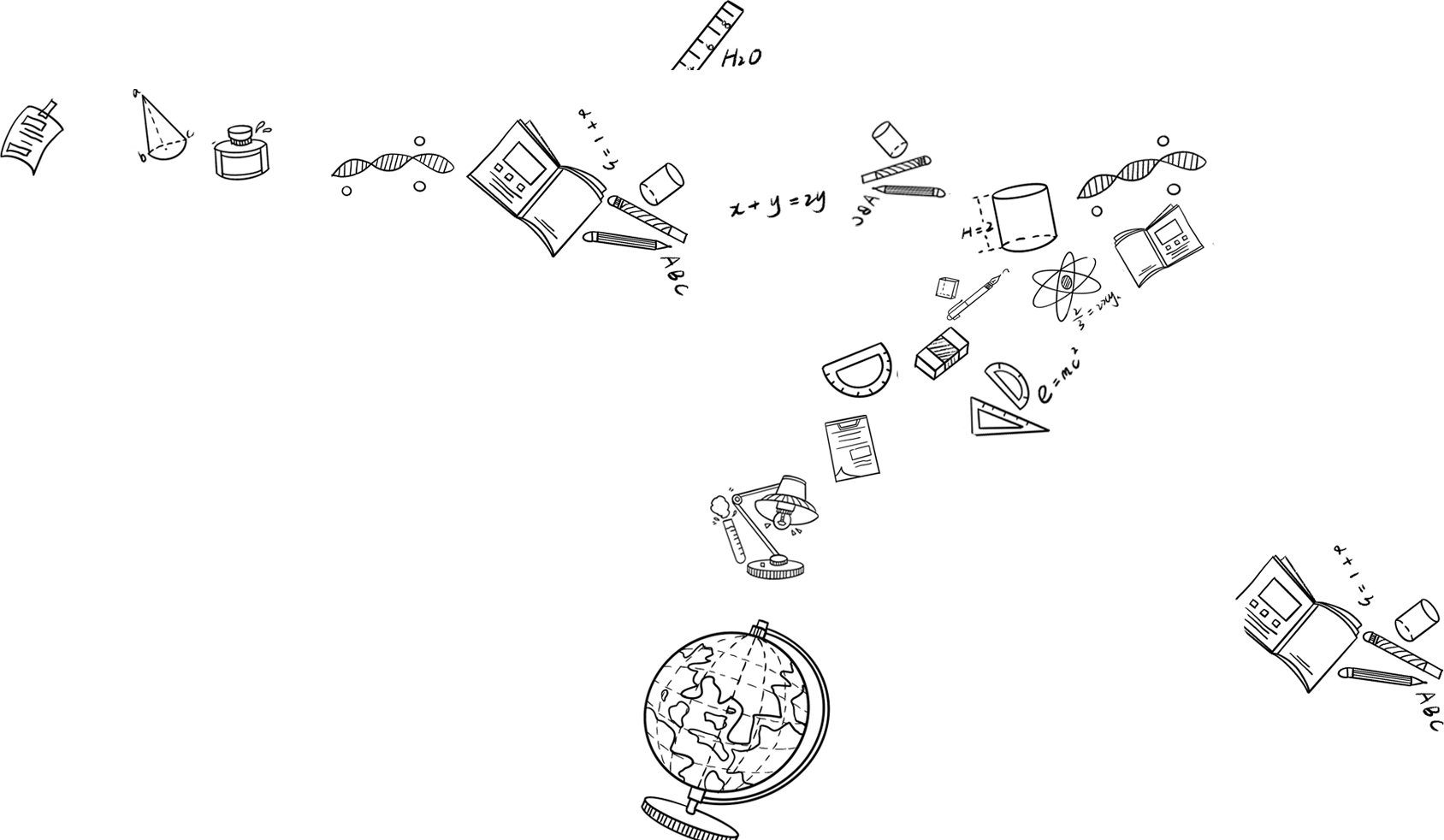 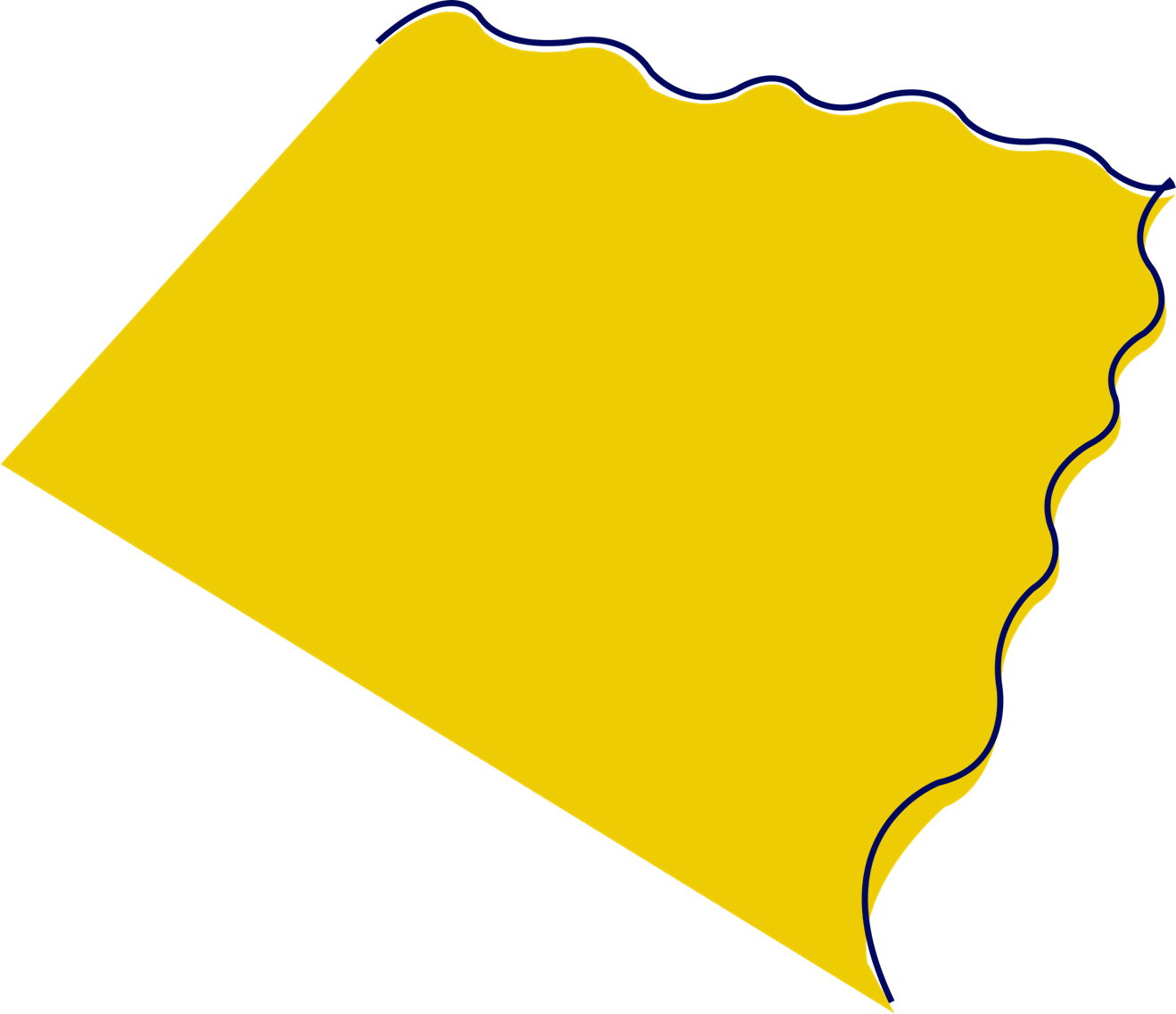 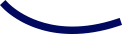 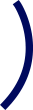 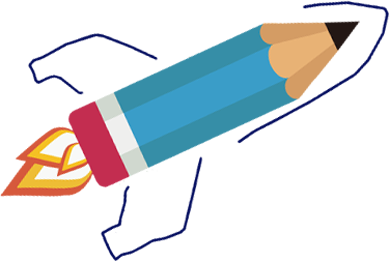 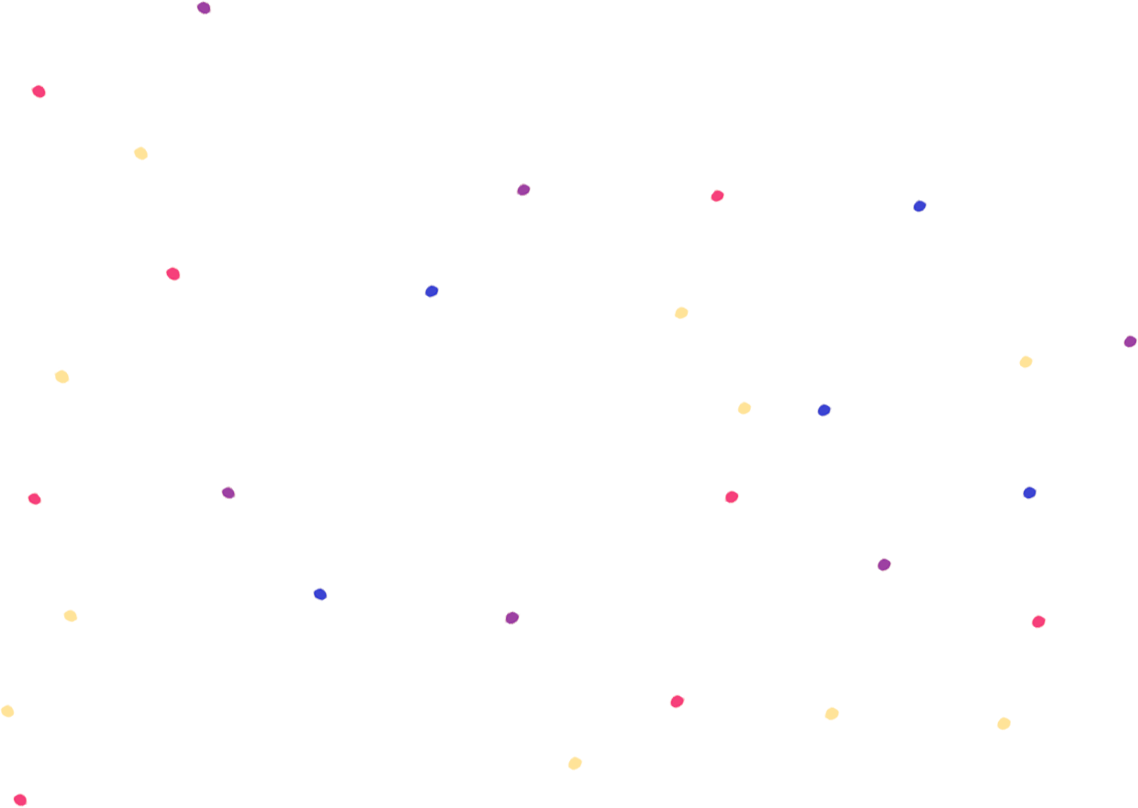 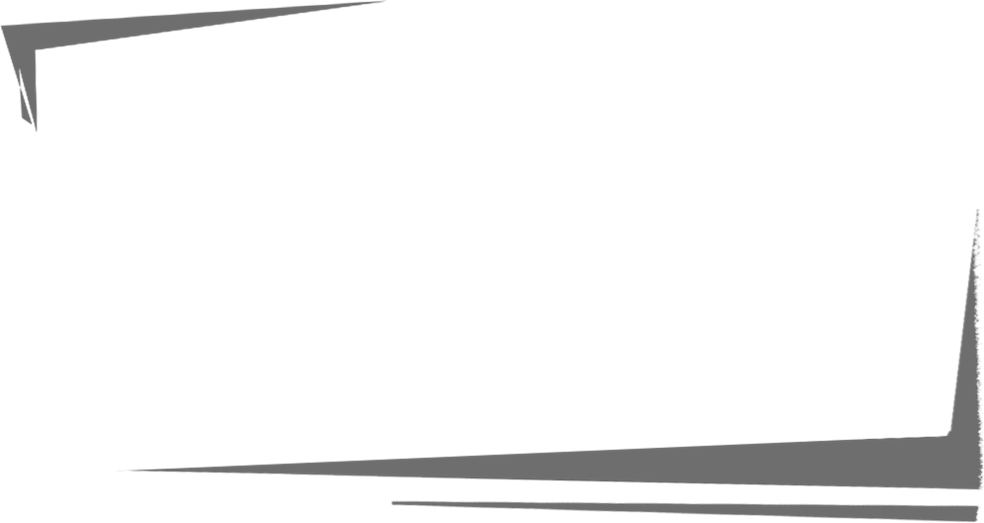 大学生双创教育的理论与实践
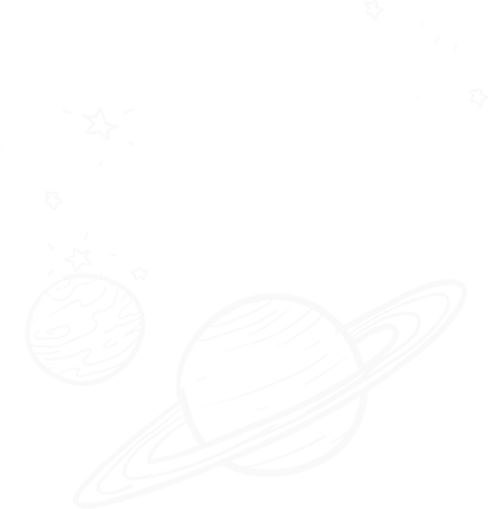 第七章	企业创立
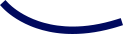 目录
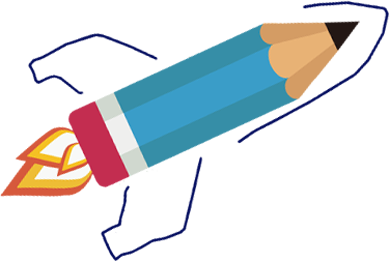 DIRECTORY
01
创立企业的类型和模式
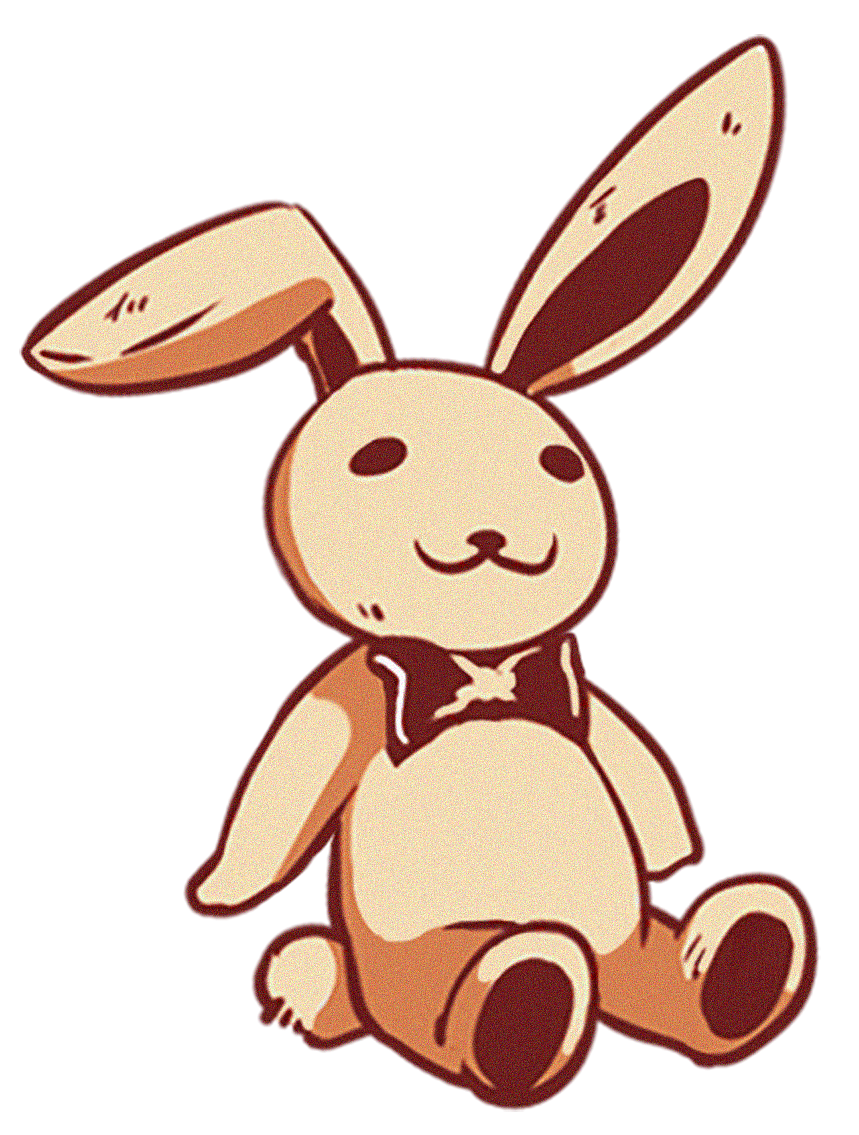 02
成立新企业的流程
03
新创企业建章立制
04
新创企业风险管理
单元自测
主题讨论
单元自测
案例分析
单元自测
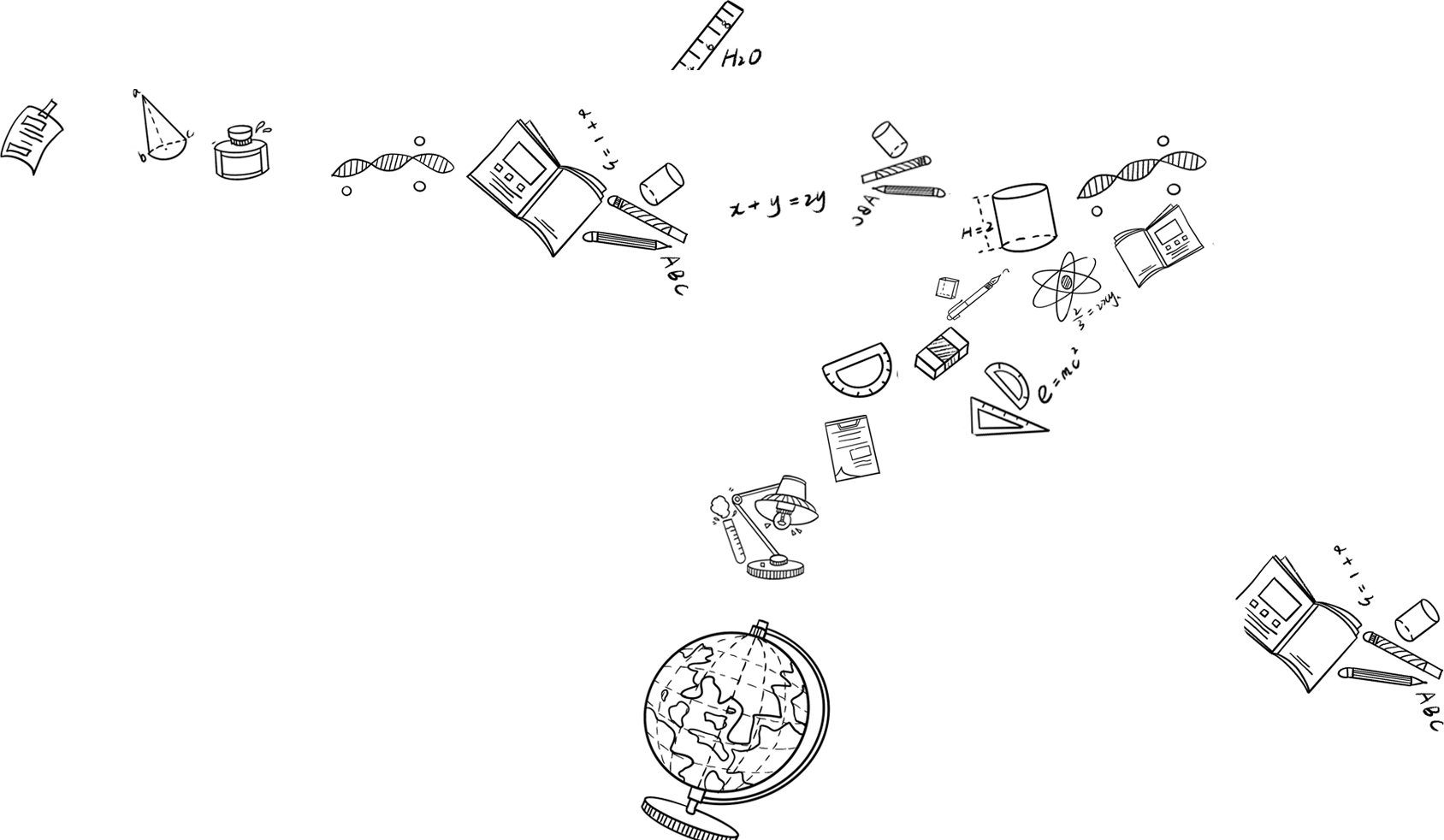 Back
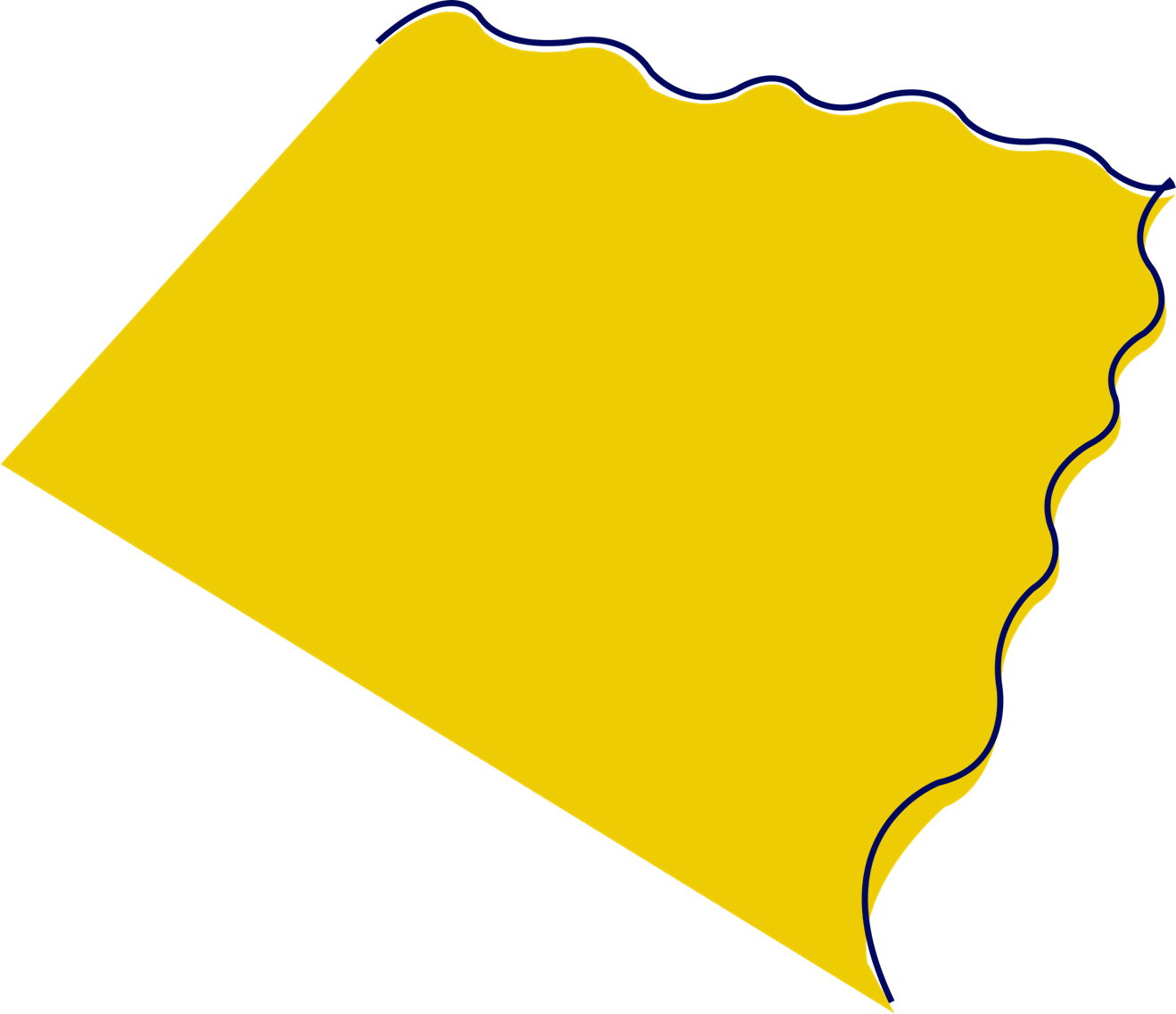 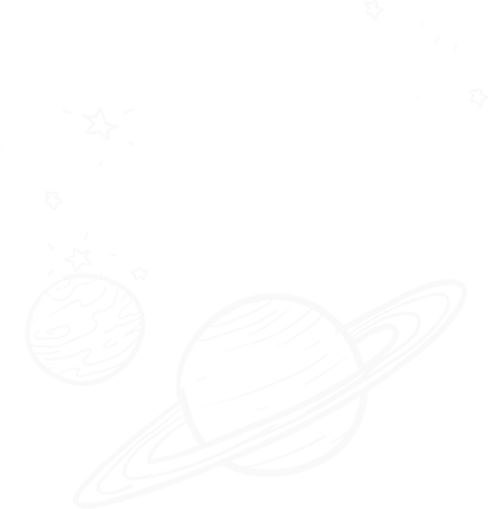 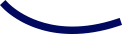 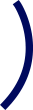 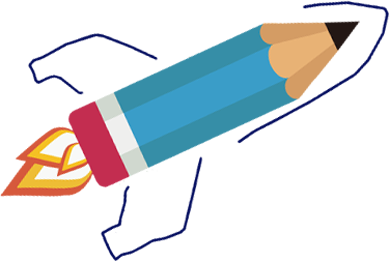 创立企业的类型和模式
01
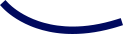 Back
一、创立企业的法律和规章制度
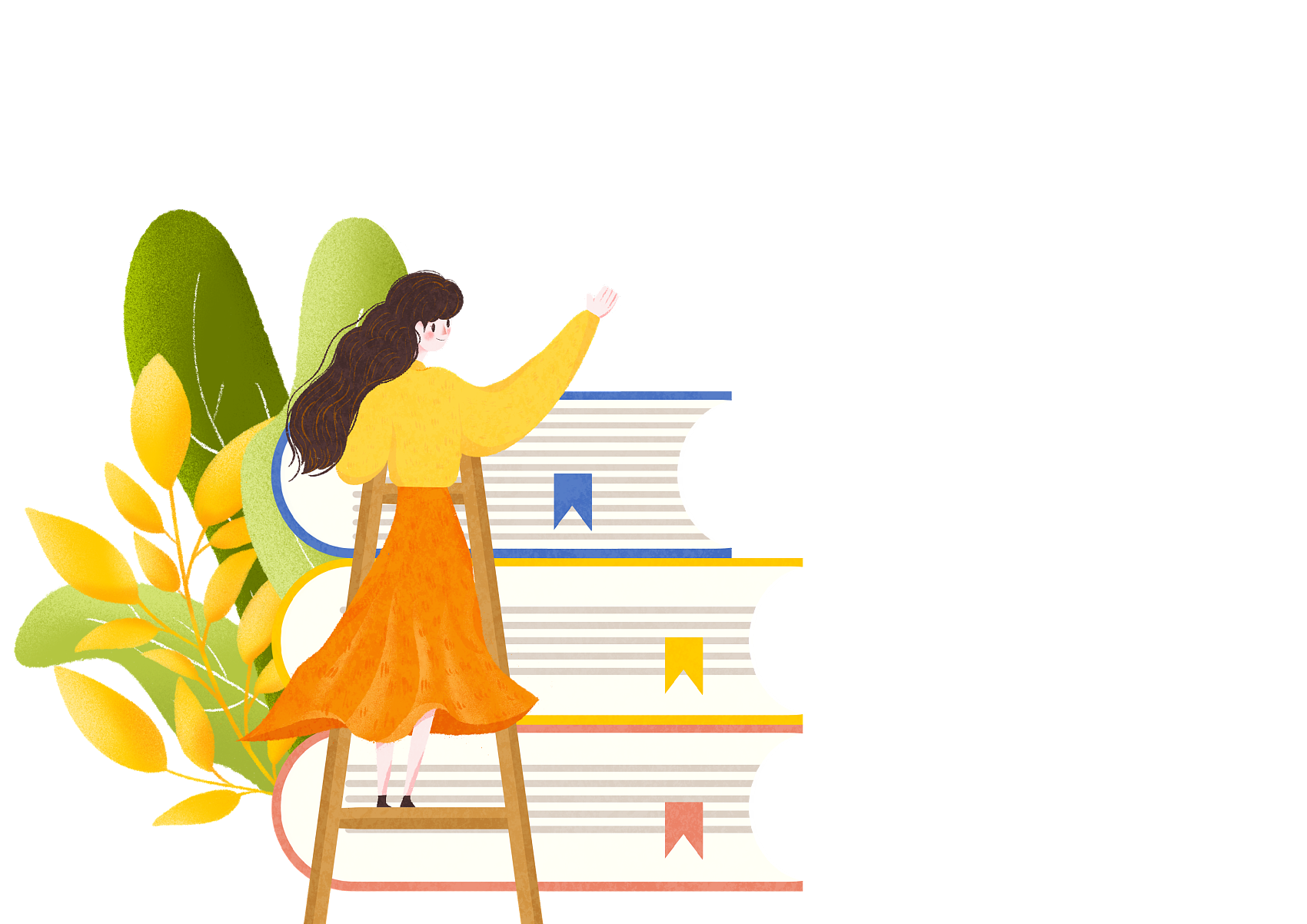 二、创立企业的类型
三、创业模式
Back
一、创立企业的法律和规章制度
与创立企业相关的法律主要有《中华人民共和国民法通则》《个体工商户条例》《中华人民共和国个人独资企业法》《中华人民共和国合伙企业法》《中华人民共和国公司法》等，这些法律法规对于企业组织形式的选择影响重大。此外，专利法、商标法、著作权法、反不正当竞争法以及合同法、产品质量法、劳动法等也是创业者需要了解的领域，以确保自身及他人的合法权益不受非法侵害。
Back
二、创立企业的类型
新创企业无论选择哪种组织形式，都必须根据国家法律法规的要求和企业自身的世纪情况进行深入了解及科学分析，并正确处理这一过程中所面临的法律问题。一般而言，创新企业可以选择的组织形式包括个体工商户、个人独资公司、合伙企业、有限责任公司和股份有限公司。
（一）个体工商户
1.个体工商户的定义
《个体工商户条例》第二条规定：有经营能力的公民，依照本条例规定经工商行政管理部门登记，从事工商业经营的，为个体工商户。个体工商户可以个人经营，也可以家庭经营。个体工商户的合法权益受法律保护，任何单位和个人不得侵害。
2.个体工商户的设立条件
对注册资金实行申报制，没有最低限额基本要求：
（1）有经营能力的城镇待业人员、农村村民以及国家政策允许的其他人员，可以申请从事个体工商业经营；
Back
二、创立企业的类型
（2）申请人必须具备与经营项目相应的资金、经营场地、经营能力及业务技术。
个体工商户业主只需一个人或一个家庭，人数上没有过多限制，注册资本也无数量限制，开办手续比较简单。业主只需要有相应的经营资金和经营场所，到工商部门办理登记手续即可。个体工商户还可以根据自己的需要起字号。在经营上，由于全部资产属于个人所有，决策程序比较简单， 不受他人制约；利润分配上，全部利润归个人或家庭，但同时对外要承担无限责任，相应的风险也比较大。
在有些创业教材中，个体工商户并没有被收录为企业设立可采取的方式之一，原因也许是这种企业类型比较原始，但是考虑到部分大学生创业者在最初资金紧张时的融资方式，我们还是将这一组织形式归入创立企业可选择的一种类型。
Back
二、创立企业的类型
（二）个人独资企业
1.个人独资企业的定义
个人独资企业，是指依照《中华人民共和国个人独资企业法》第二条规定在中国境内设立，由一个自然人投资，财产为投资人个人所有，投资人以其个人财产对企业债务承担无限责任的经营实体。
2.个人独资企业的设立条件
《中华人民共和国个人独资企业法》第八条规定，设立个人独资企业应当具备下列条件：
（1）投资人为一个自然人；
（2）有合法的企业名称；
（3）有投资人申报的出资；
（4）有固定的生产经营场所和必要的生产经营条件；
（5）有必要的从业人员。
Back
二、创立企业的类型
个人独资企业在业主数量与注册资金上与个体工商户相似，但设立手续比个体工商户要复杂， 需要有合法的企业名称、有投资人申报的出资、有固定的生产经营场所和必要的生产经营条件以及必要的从业人员。在经营决策与利润分配上，个人独资企业与个体工商户相似，决策程序简单，利润归投资人，同时投资人负无限责任。
Back
二、创立企业的类型
（三）合伙企业
1.合伙企业的定义
《中华人民共和国合伙企业法》（以下简称《合伙企业法》）第二条规定，本法所称合伙企业， 是指自然人、法人和其他组织依照本法在中国境内设立的普通合伙企业和有限合伙企业。普通合伙企业由普通合伙人组成，合伙人对合伙企业债务承担无限连带责任。《合伙企业法》规定本法对普通合伙人承担责任的形式有特别规定的，从其规定。有限合伙企业由普通合伙人和有限合伙人组成， 普通合伙人对合伙企业债务承担无限连带责任，有限合伙人以其认缴的出资额为限对合伙企业债务承担责任。
Back
二、创立企业的类型
2.合伙企业的设立条件
《合伙企业法》第十四条规定，设立合伙企业应当具备下列条件：
（1）有两个以上合伙人。合伙人为自然人的，应当具有完全民事行为能力；
（2）有书面合伙协议；
（3）有合伙人认缴或者实际缴付的出资；
（4）有合伙企业的名称和生产经营场所；
（5）法律、行政法规规定的其他条件。
合伙企业需要两个或两个以上的人合伙，无资本数量限制。成立条件较为复杂，需要两个以上的合伙人订立书面合伙协议，有合伙人的实际出资、合伙企业的名称、经营场所和从事合伙经营的必要条件。合伙企业的合伙人要依照合伙协议共同经营、共享利益、共担风险，各合伙人按照协议分配利润，同时要对合伙债务负无限连带责任，这种责任可以说是最重的。
Back
二、创立企业的类型
（四）有限责任公司
1.有限责任公司的定义
根据百度百科的解释，有限责任公司，简称有限公司，是指根据《中华人民共和国公司登记管理条例》规定登记注册，由 50 个以下的股东出资设立，每个股东以其所认缴的出资额对公司承担有限责任，公司法人以其全部资产对其债务承担责任的经济组织。有限责任公司包括国有独资公司以及其他有限责任公司。
2.有限责任公司的设立条件
《公司法》第二十三条规定，设立有限责任公司，应当具备下列条件：
（1）股东符合法定人数；
（2）有符合公司章程规定的全体股东认缴的出资额；
（3）股东共同制定公司章程；
（4）有公司名称，建立符合有限责任公司要求的组织机构；
（5）有公司住所。
Back
二、创立企业的类型
有限责任公司注册资金根据从事不同的行业而有所不同。具体来说，从事科技咨询服务行业的， 最低注册资金为 10 万元；从事零售行业的，最低注册资金为 30 万元；从事批发性商业及生产性行业的最低注册资金为 50 万元；法律对其最高注册资金未作限制。同时，有限责任公司还需要股东共同制定公司的章程、建立符合要求的组织机构、有固定的经营场所和必要的生产经营条件，还应设立股东会、董事会和监事会，并由董事会聘请职业经理管理公司事务。办理开业登记的手续也较为复杂。但有限责任公司的优点是股东按出资比例分配利润，并以出资额为限承担有限责任，对创业者而言这种风险是最低的。
Back
二、创立企业的类型
（五）股份有限公司
1.股份有限公司的定义
股份公司（stock corporation）是指公司资本为股份所组成的公司，股东以其认购的股份为限对公司承担责任的企业法人。设立股份有限公司，应当有 2 人以上 200 人以下为发起人，注册资本的最低限额为人民币 500 万元。由于所有股份公司均须是负担有限责任的有限公司（但并非所有有限公司都是股份公司），所以一般合称“股份有限公司”。股份公司产生于 18 世纪的欧洲，19 世纪后半期广泛流行于世界资本主义各国，到目前，股份公司在资本主义国家的经济中占据统治地位。
2.股份有限公司的设立条件
《公司法》第七十六条规定，设立股份有限公司，应当具备下列条件：
（1）发起人符合法定人数；
Back
二、创立企业的类型
（2）有符合公司章程规定的全体发起人认购的股本总额或者募集的实收股本总额；
（3）股份发行、筹办事项符合法律规定；
（4）发起人制定公司章程，采用募集方式设立的经创立大会通过；
（5）有公司名称，建立符合股份有限公司要求的组织机构；
（6）有公司住所。
《公司法》第七十七条规定，股份有限公司的设立，可以采取发起设立或者募集设立的方式。发起设立，是指由发起人认购公司应发行的全部股份而设立公司。募集设立，是指由发起人认购公司应发行股份的一部分，其余股份向社会公开募集或者向特定对象募集而设立公司。
股份有限公司对股东的数量未做具体规定，对注册资本数量也无具体限制，利润分配方面按股东出资比例分配，同时，股东以出资额为限对公司承担有限责任。在经营上，企业成员入股，一般实行全员入股，建立资本金制度，职工既是参股人又是劳动者。除了以上创立企业的类型外，随着国际交流与合作的发展，经济贸易全球化的趋势进一步加强，创
Back
二、创立企业的类型
业企业根据条件还可以选择中外合作经营企业或者中外合资经营企业。需要特别注意的是，申请设立中外合作（合资）经营企业，应当将中外合作（合资）者签订的合作协议、合同、章程等文件报请国务院对外经济贸易主管部门或者国务院授权的部门和地方政府审查批准。
具体而言，在选择企业类型时要注意以下几个方面：
（1）如果准备开办的企业规模较小，投资人较少，资金较少，所有风险由自己一个人承担， 那么就可以选择比较简单的企业形式，如个体工商户或合伙企业。
（2）如果准备开办的企业规模较大，投资人比较多，需要的资金较多，为避免较大的债务风险，可以选择有限责任公司这种企业形式。
（3）如果能争取到国外的投资者，享受外商投资的有关优惠政策，则可以考虑选择中外合作企业或中外合资企业这种企业形式。
（4）如果有其他的合伙人，则可以选择合伙企业、有限责任公司等企业形式。
Back
二、创立企业的类型
（5）如果有较强的独立意识，不愿与他人合作，则可以选择个体工商户或个人独资企业。
（6）如果所选择的是科技含量高、需要大量投资的企业，则可以选择有限责任公司或股份有限公司等企业形式。
Back
三、创业模式
选择合适的创业模式，是创业成功的关键。准确判断自己的优势和劣势，选择最适合自己的创业模式，可以化解很多的不利因素。那么，什么是创业模式呢？
创业模式是指创业者为保障自身的创业理想与权益，而对各种创业要素进行合理搭配，即创业的组织形式、创业的方式确定、创业的行业选择组成了创业模式。出于针对性的考虑，本书主要考察了大学生创业的一些主要模式。
大学生在创业前首先要做的是找到一个自己能把现有资源有效整合的创业模式，具体可以参考以下几种创业模式：

（一）按创业资源的选择分类
从创业资源的选择来看，创业模式可以分为零基础创业、依附型创业（兼职创业、加盟连锁企业、孵化园创业、众创空间创业、大赛创业）。
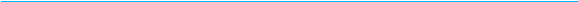 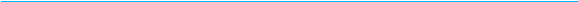 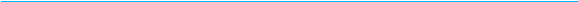 三、创业模式
三、创业模式
三、创业模式
Back
三、创业模式
1.零基础创业
很多大学生创业初始是没有资金的，但是有很多的创意或者说新点子。为了开创自己的公司， 他们可能选择从零开始，靠着年轻的资本和不服输的精神，一遍遍去尝试，在一次次的成功或者失败中不断总结经验教训，然后由量变引起质变，慢慢接近自己的目标。还有一些人开始并不是以盈利为目的去创业，他们很多仅仅是为了创新，但是这些创新举措却在一定程度上为产品或者服务注入了新的生命，现在媒体称这些不为谋利锐意创新的人为“创客”。创客可能会在一些条件下转化为创业者，最终拥有自己的创业企业。也有一些零基础的大学生采取知识风险模式，就是没有任何商业经验的大学生，将自己拥有的专长或技术发明转化为直接的生产力，并通过“知本 + 资本”的方式发展成企业。
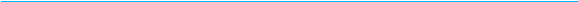 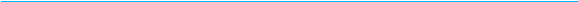 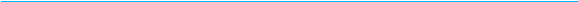 三、创业模式
三、创业模式
Back
三、创业模式
2.依附型创业
依附型创业主要是指依靠不同的平台或者已有资源，为自己的创业创造条件。
（1）兼职创业。兼职创业有两个阶段，一是学习期间在校内或者校外创立自己的企业，利用学校或者导师的资源，边学习边创业。这样的创业者有可能在学习结束后变为完全的创业者，或者在学习结束后直接就业，依然继续兼职创业的模式，这就是我们即将要谈到的兼职创业的第二个阶段。二是工作期间利用业余时间创业，从事与自己专业或者兴趣相关的工作。在这个阶段，兼职创业者有可能是以未来个人创业为目的进入某家企业，有目的地去学习和积累企业相关管理知识、产品知识和营销知识，充分利用好企业平台资源，待各方面条件充分成熟以后脱离打工，开创自己的事业。
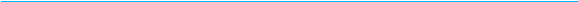 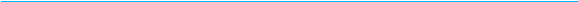 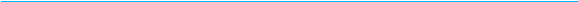 Back
三、创业模式
（2）加盟连锁企业。与个人创业比起来，连锁加盟能够为大学生创业者提供已有的品牌、规范的运营模式、健全的市场机制等一系列成熟的经营模式。连锁加盟不需要创业者自己从营销宣传做起，并且它可以分享品牌资源、分享经营诀窍、分享资源支持，为没有经验的创业者提供完整的商业模式，提高了创业的成功率。但是在加盟连锁企业进行创业的过程中，我们也要考虑到一些不良因素的影响，比如对于加盟产品或者服务的考察一定要仔细，以防止上当受骗。另外，加盟连锁企业后，创业者自身的自主性发挥会受到一定限制，创业前景也不会很明朗。
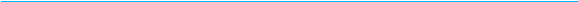 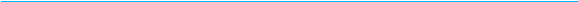 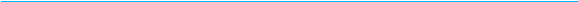 三、创业模式
三、创业模式
三、创业模式
Back
三、创业模式
（3）孵化园创业。国家为了鼓励和支持大学生创业，由政府或者学校出资为有创业意向的大学生提供自主创业的实践基地和自主开展创造、创新的实验基地，人们称之为创业孵化园。孵化园以产业培育、区域创新创业、孵化园管理为核心，以培养创业者、高成长性企业和创业家为宗旨， 为初创企业提供一系列的服务支持，包括创业辅导，技术、财税、法律咨询以及基本的日常办公场所等服务，以迅速提升初创企业的价值，降低创业者的创业风险和创业成本，为初创企业提供了良好的生存环境，是大学生自主创业的沃土。
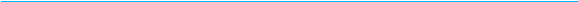 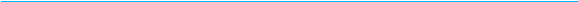 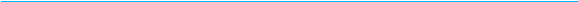 Back
三、创业模式
（4）众创空间创业。2015 年 3 月 11 日，国务院办公厅印发《关于发展众创空间推进大众创新创业的指导意见》（以下简称《意见》），部署推进大众创业、万众创新工作。《意见》明确指出推进大众创新创业要坚持市场导向、加强政策集成、强化开放共享、创新服务模式，并重点抓好八个方面的任务：一是构建一批低成本、便利化、全要素、开放式的众创空间；二是降低创新创业门槛，对众创空间等新型孵化机构的房租、宽带接入费用和公共软件等给予适当财政补贴；三是鼓励科技人员和大学生创业；四是支持创新创业公共服务；五是加强财政资金引导；六是完善创业投融资机制；七是丰富创新创业活动；八是营造创新创业文化氛围。有创业意向的大学生应该增强政策敏锐性，充分利用好政策。众创空间创业在未来一段时间内将会是一个不错的选择。
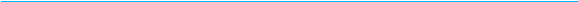 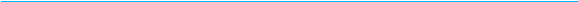 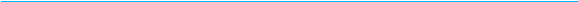 Back
三、创业模式
（5）大赛创业。目前，从国家层面到省、市、区，各种各样的创新创业大赛不断，大学生可以充分利用参赛的机会，通过创赛平台熟悉创业程序、储备创业知识和经验，以及接触和了解社会， 不断检验并完善自己的创业构想，争取把创业机会变成现实。大赛举办方也应该适当引入投资方担任评委，为一些好的创业项目寻求支持，增加创业项目的转化率。
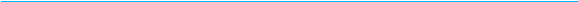 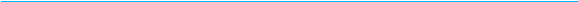 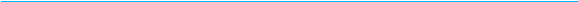 Back
三、创业模式
（二）按创业途径分类
从创业途径来看，创业模式可以分为实体创业和网络创业。
1.实体创业的两种主要形式
（1）个人独资（个体经营）和合伙制开的小店面。这是一种最为常见的大学生创业模式，主要是指大学生个人或者几个人创办的“工作室型小企业”，或者选择一些企业，凭借其品牌和产品质量开展业务。
（2）法人股份制的小型公司。这是指大学生以股份形式合资从事的创业活动，多数由家长、亲戚作为后盾，提供资金支持。这种创业模式也是我国高校就业的一条途径，广泛存在于大学里高年级或者刚刚毕业的大学生创业团队中。高年级学生意识到就业的压力，更多的学生会选择合作创办企业，以解决自己的工作问题。这些创业团队往往选择较高科技含量的行业开展业务，更多的是走 IT、高科技的路子。
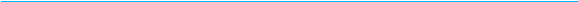 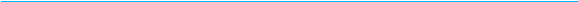 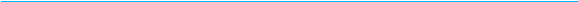 Back
三、创业模式
2.网络创业
电子商务目前正发展得如火如荼，网络服务更是以前所未有的速度正在改变我们的生活，“互联网 +”的概念也不断冲击着我们的思维方式。从网络世界这一角度来看，地球正变得越来越小， 只要我们想要投身其中，就会有无限广阔的大陆需要我们去开垦。随着网络在我国的飞速发展以及网络经济的迅速崛起，网络经济所蕴含的巨大商机和良好的发展前景使得网络创业成为时代宠儿。目前，网络创业的主要方式有：①创办自己的网站；②在已经成熟的网站上开设自己的店铺（如成为淘宝卖家）；③从事网上自由职业（如视频主播、职业游戏玩家、自媒体，等等）。
创业模式并不是固定和单一的，企业经营过程中，创业者可以根据情况变化不断调整自己的商业模式，进行适当的组合与创新，并最终找到适合自己的商业模式。随着经济的发展，创业模式将会不断推陈出新。
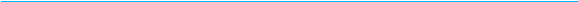 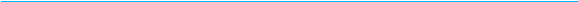 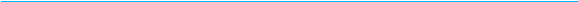 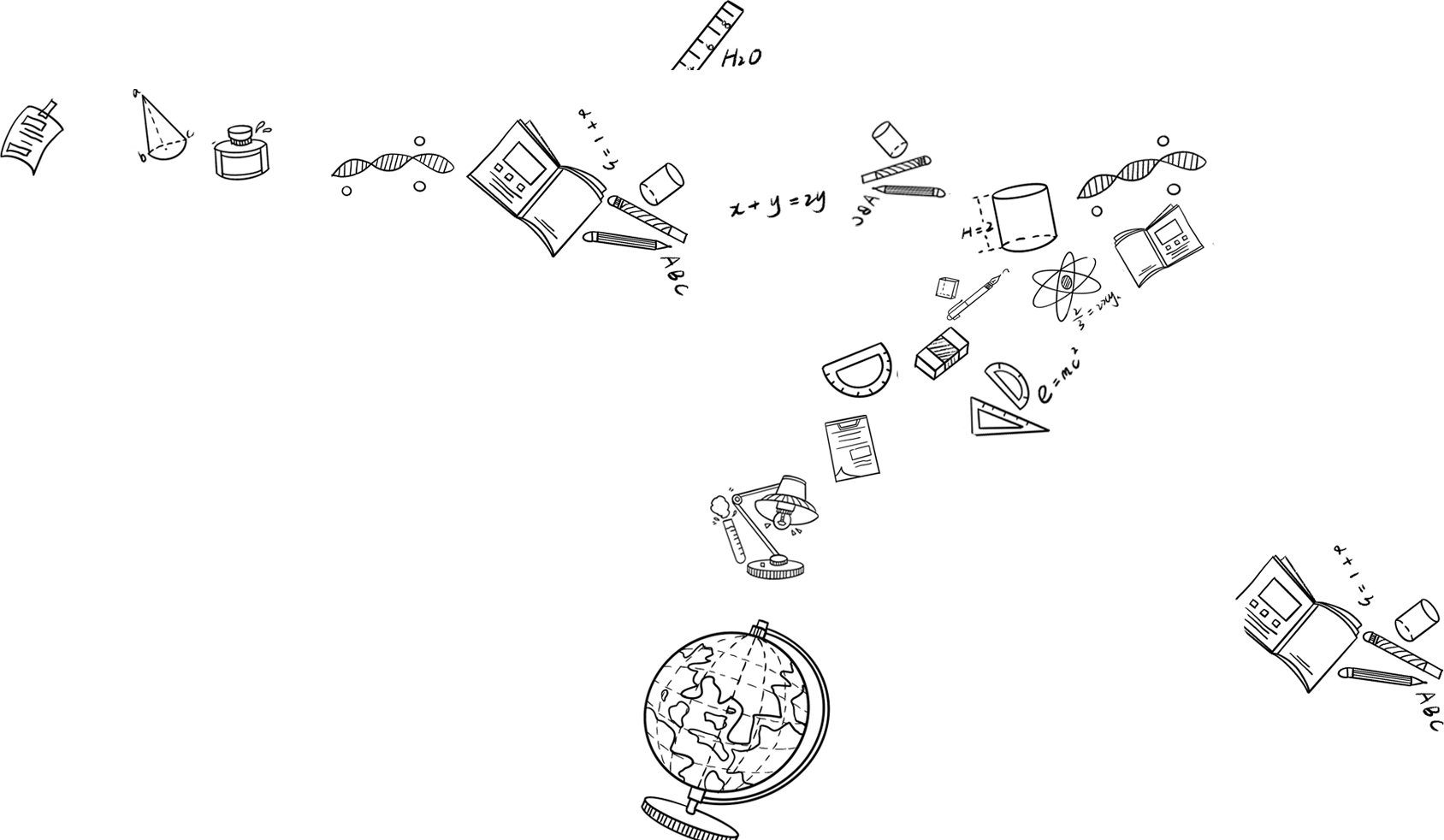 Back
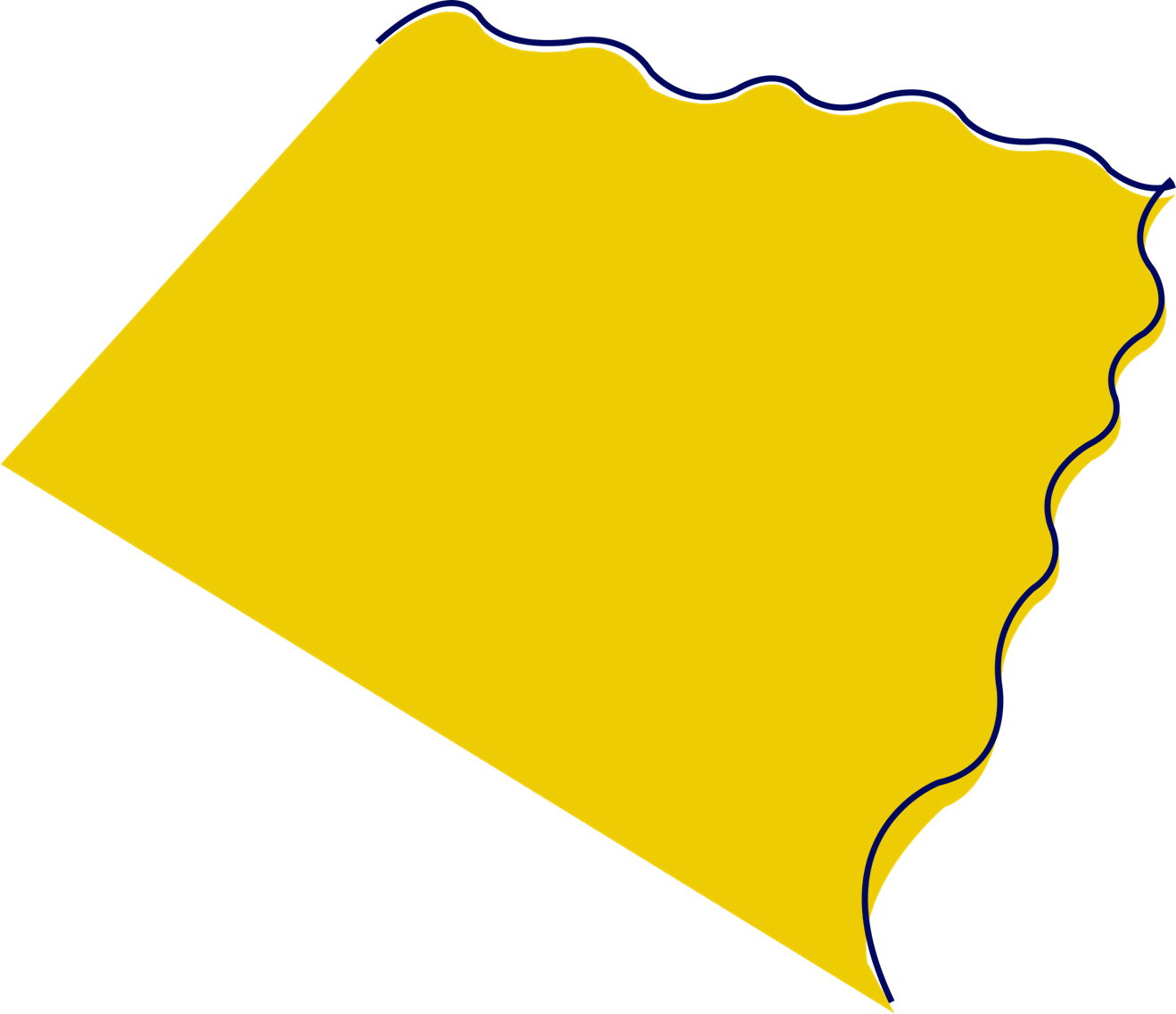 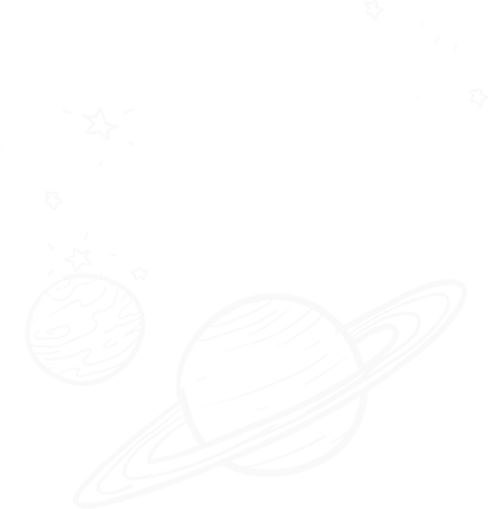 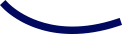 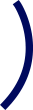 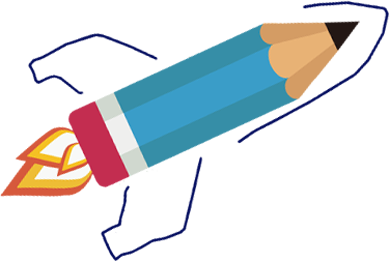 成立新企业的流程
02
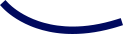 Back
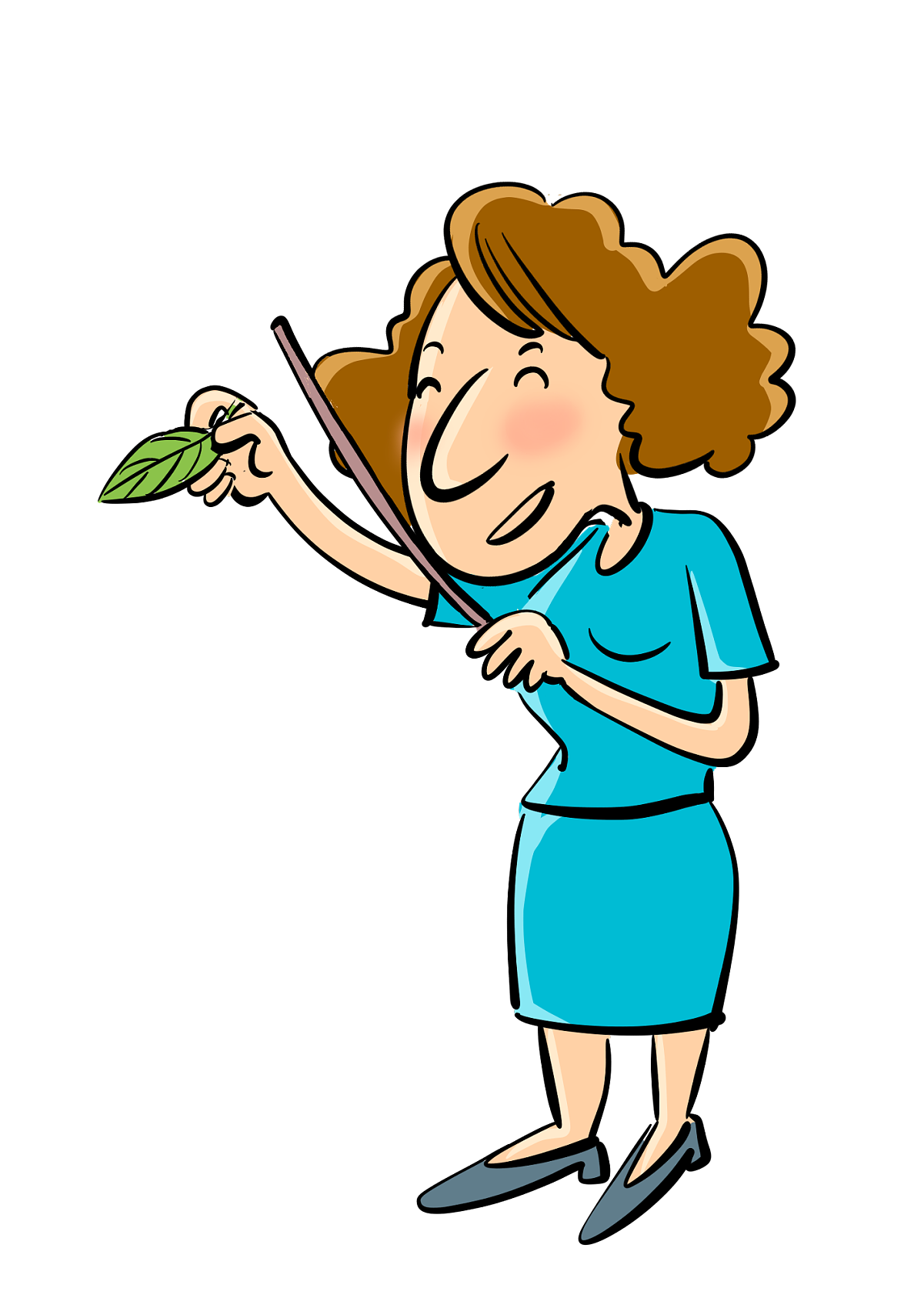 一、成立新企业的一般流程
二、注意事项
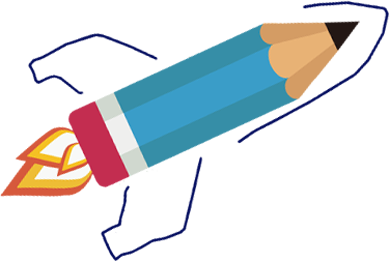 Back
一、成立新企业的一般流程
在确定了企业组织形式之后，便可以开始着手建立新企业了。一般而言，新创企业的成立要经过以下几个流程（以股份有限公司的成立为例）。
（一）确定企业名称
《企业名称登记管理实施办法》第三条规定，企业应当依法选择自己的名称，并申请登记注册。企业自成立之日起享有名称权。
申请成立新企业，要到工商局去领取一张“企业（字号）名称预先核准申请表”，填写你准备采用的公司名称，并由工商局上网（工商局内部网）检索是否有重名，如果没有重名，就可以使用这个名称，工商局就会核发一张“企业（字号）名称预先核准通知书”。因此，一般最少要拟好五个名称备用。
（二）确定企业地址
如果使用自有房屋，则不需填写房屋租赁合同等文件。如果是租赁房屋作为办公场所，则要注意以下事项：租房后要签订租房合同，并让房东提供房产证的复印件。签订好租房合同后，还要到税务局去买印花税，按年租金的千分之一的税率购买，例如你的每年房租是一万元，那就要买 10 元钱的印花税贴在租房合同的首页，后面凡是需要用到租房合同的地方，都需要是贴了印花税的合同复印件。
Back
一、成立新企业的一般流程
（三）编制公司章程
这是企业建章立制的第一步，“公司章程”的样本可以在工商局网站下载，然后根据公司实际情况进行相应的修改，章程的最后由所有股东签名。
（四）刻私章（全体股东）
刻私章是为了在以后的开办企业流程中使用。与公章不同，私章不需要在公安局备案。因此， 可到专门刻章的地方刻一个私章，并讲明刻法人私章（方形）。
（五）到会计师事务所领取“银行询征函”
需要联系一家会计师事务所，领取一张“银行询征函”（必须是原件，会计师事务所盖章）。
（六）开立公司验资户
所有股东需带上公司章程、工商局发的核名通知、法人代表的私章、身份证、用于验资的钱、空白询征函表格去银行开立公司账户，并告知银行是开验资户。开立好公司账户后，各个股东按自己出资额向公司账户中存入相应的钱。银行会发给每个股东缴款单，并在询征函上盖银行的章。
Back
一、成立新企业的一般流程
（七）办理验资报告
拿着银行出具的股东缴款单、银行盖章后的询征函，以及公司章程、核名通知、租房合同、房产证复印件，到会计师事务所办理验资报告。
（八）注册公司
到工商局领取公司设立登记的各种表格，包括设立登记申请表、股东（发起人）名单、董事经理监理情况、法人代表登记表、指定代表或委托代理人登记表。将表格填好后，连同核名通知、公司章程、租房合同、房产证复印件、验资报告一起交给工商局。
（九）公章备案及刻制
公司成立后，凭营业执照、法定代表人身份证明等材料到公安局审批，审批通过后到指定的印章刻制单位刻制公章、财务章。由于后面步骤中均需要用到公章或财务章，因此企业对印章要严格管理，如因机构变动停止使用时，应当将印章缴回制发机关封存或者销毁。
Back
一、成立新企业的一般流程
（十）办理企业组织机构代码证
凭营业执照、法人身份证明、公章等材料，到当地质量技术监督局办理组织机构代码证。《全国组织机构代码编制规则》属于强制性国家标准，本标准规定我国对境内每一个机关、团体和企事业单位颁发一个唯一的、始终不变的法定代码标识。组织机构代码证的办理过程一般需要三个工作日。
（十一）办理税务登记
领取执照后，30 日内到当地税务局申请领取税务登记证。需要注意的是，一般的公司都需要办理两种税务登记证，即国税和地税。办理税务登记证时，必须有一人为会计人员，因为税务局要求提交的资料中有一项是会计资格证和身份证。
（十二）办理银行基本账户
凭营业执照、组织机构代码证、国税和地税正本原件，到银行开立基本账户。另外，原来的验资账户可以转为基本账户，也可以申请注销另开基本账户。（注：验资户的钱转回基本账户需要用到出资人的私章。）
开基本账户需要备齐所需的各种材料，包括法人身份证、经办人身份证、公章、财务章、法人章。
Back
一、成立新企业的一般流程
（十三）申请领购发票
如果创办的新企业是销售商品的公司，应该到国税申请发票；如果是服务性质的公司，则需到地税申领发票。     
                 以上流程完成后，企业就可以进入正常运营阶段了。
Back
二、注意事项
需要注意的是，2014 年3 月1 日起，新修改的《公司法》将注册资本实缴登记制改为认缴登记制。也就是说，除法律、行政法规以及国务院决定对公司注册资本实缴有另行规定的以外，取消了关于公司股东（发起人）应自公司成立之日起两年内缴足出资，投资公司在五年内缴足出资的规定；取消了一人有限责任公司股东应一次足额缴纳出资的规定转而采取公司股东（发起人）自主约定认缴出资额、出资方式、出资期限等，并记载于公司章程的方式。
另外一个变化就是放宽了注册资本登记条件。除对公司注册资本最低限额有另行规定的以外， 取消了有限责任公司、一人有限责任公司、股份有限公司最低注册资本分别应达 3 万元、10 万元、500 万元的限制；不再限制公司设立时股东（发起人）的首次出资比例以及货币出资比例。与此同时， 新的《公司法》简化了登记事项和登记文件。有限责任公司股东认缴出资额、公司实收资本不再作为登记事项。公司登记时，不需要提交验资报告。
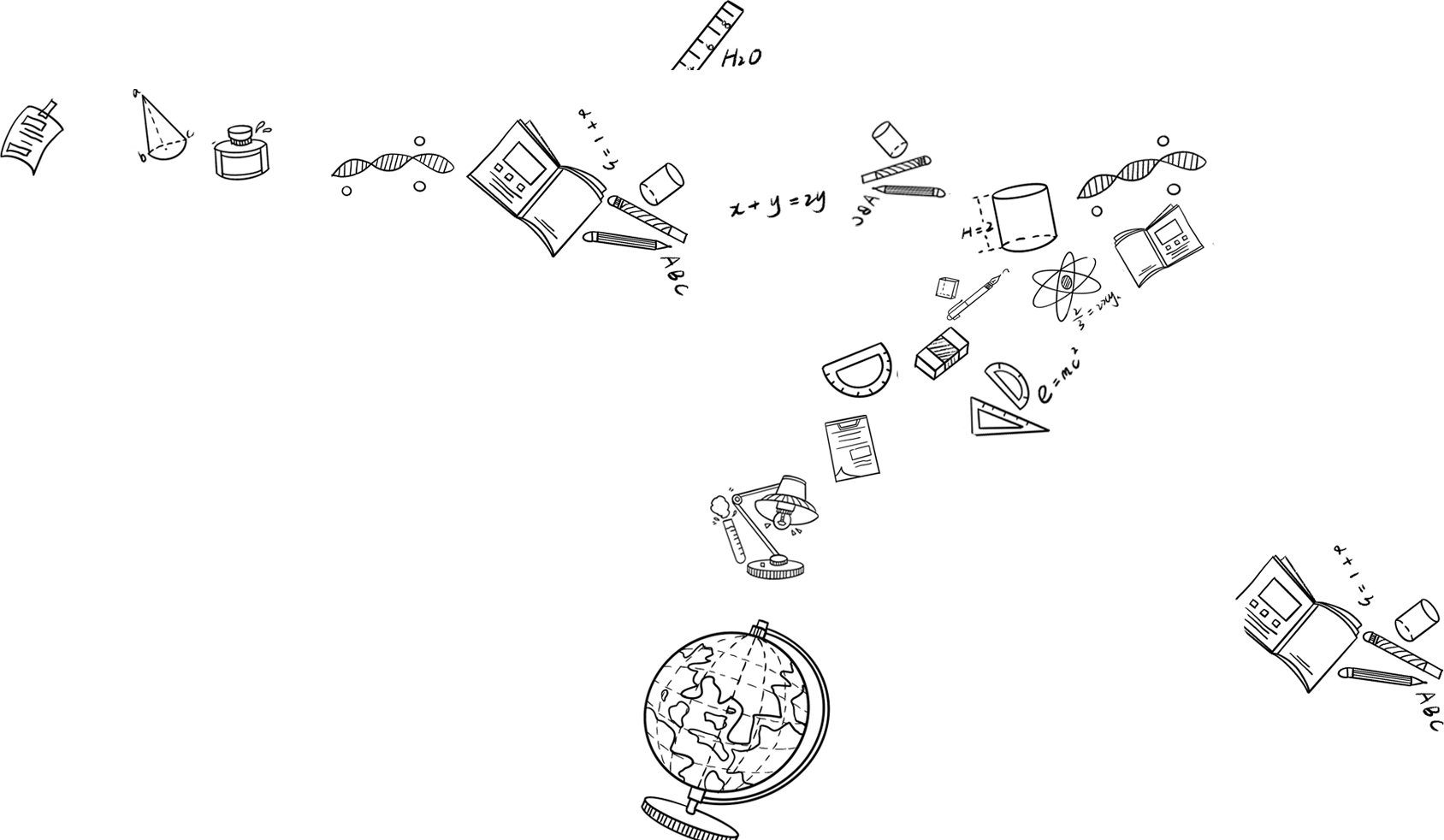 Back
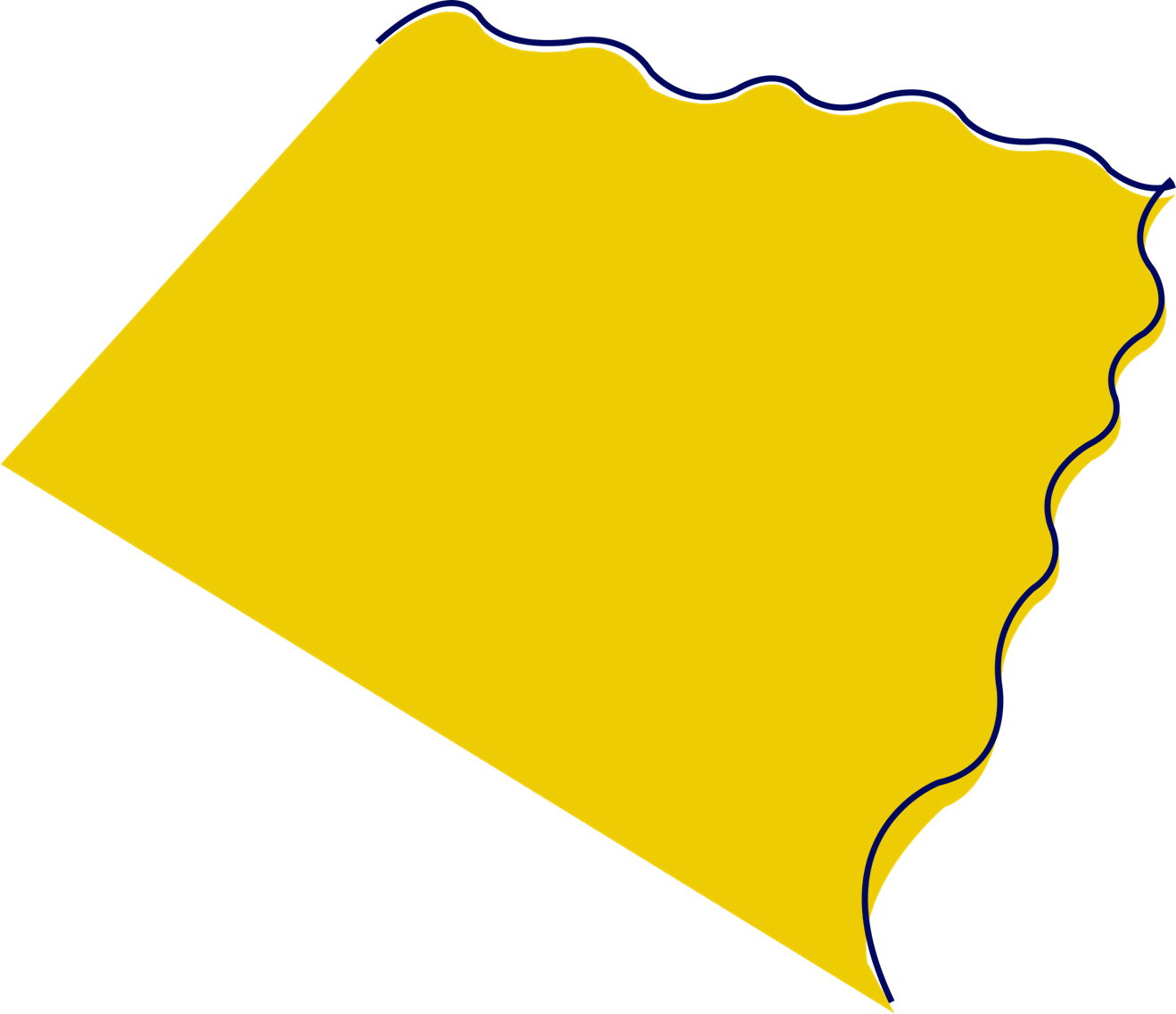 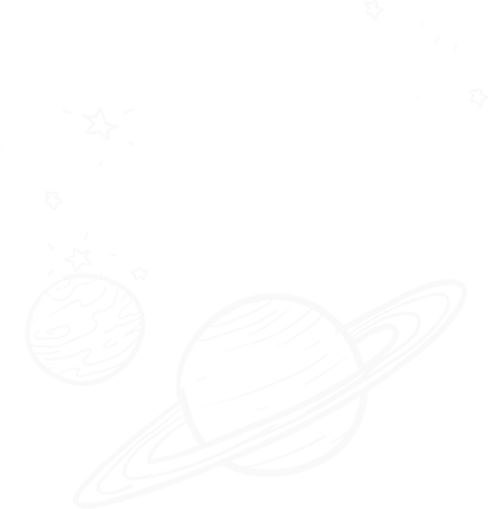 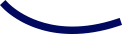 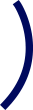 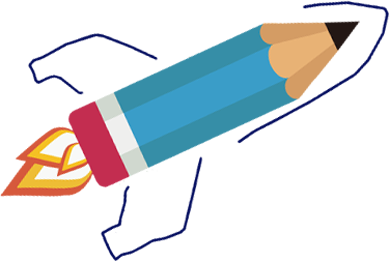 新创企业建章立制
03
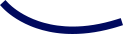 一、规章制度的定义及特点
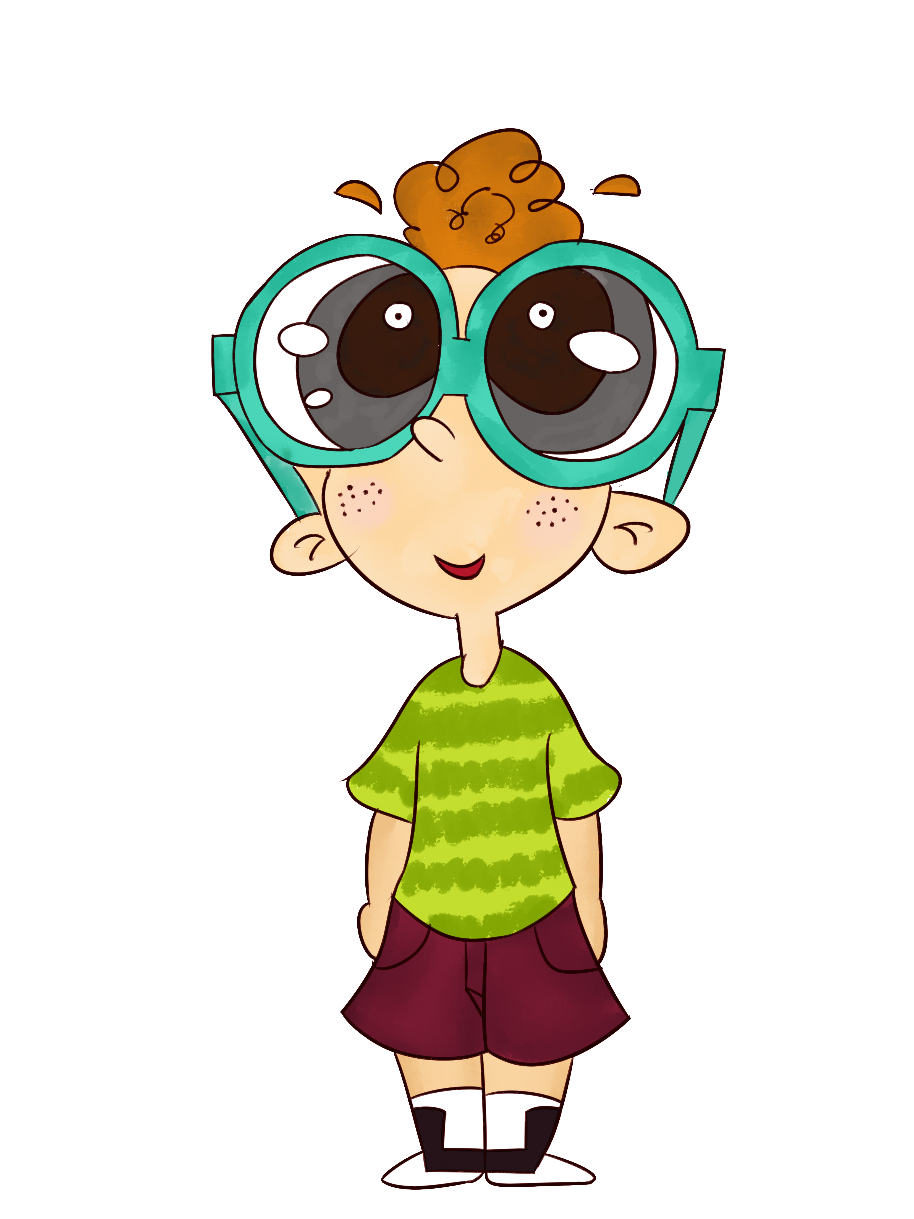 二、规章制度的作用
三、规章制度制定的原则
四、规章制度制定的流程
五、规章制度的主要内容
Back
俗话说：“不以规矩，不能成方圆。”对于新创企业而言，建立合适的规章制度不仅是在形式上对企业加以完善，更重要的是公司规章制度可以进一步深化企业管理，充分调动公司员工的积极性和创造性，切实维护公司利益和保障员工的合法权益，规范公司全体员工的行为，以及提高员工的职业素质。从本质上来说，企业规章制度相当于企业内部的法律法规。
有一个故事，说七个人曾经住在一起，每天分一大桶粥。但是粥每天都是不够的。开始，他们抓阄决定谁来分粥，每天轮一个。于是每周下来，他们只有一天是饱的，就是自己分粥的那一天。后来他们开始推选出一个道德高尚的人来分粥。但是，强权就会产生腐败，大家开始挖空心思去讨好和贿赂分粥人，搞得整个小团体乌烟瘴气。然后，大家开始组成三人的分粥委员会及四人的评选委员会，经过一番互相攻击、扯皮后，粥吃到嘴里时全是凉的。最后，想出来一个方法：轮流分粥， 但分粥的人要等其他人都挑完后拿剩下的最后一碗。为了不让自己吃到最少的，每人都尽量分得平均，就算不平均，也只能认了。从此，大家快快乐乐，和和气气，日子越过越好。实际上，轮流分粥就是七个人总结经验教训后制定出的一项制度。
Back
一、规章制度的定义及特点
企业规章制度是企业制定的组织劳动过程和进行劳动管理的规则和制度的总和。一般而言，企业规章制度具有以下特点：
（1）制定规章制度是为了满足企业经营目标和管理需要。
（2）各企业的规章制度都具有一定的适用范围。
（3）规章制度的针对对象包括工作、活动和人员行为。
（4）规章制度对于本企业具有约束力和强制性。
Back
二、规章制度的作用
（一）规章制度是企业实行标准化管理的必备条件
有了全面完善的规章制度，才能保证公司内部员工的工作积极性，避免出现有人工作干得少却拿到和平日经常加班的同事一样多的薪金的情况；这也是出于人力资源管理考虑，因为员工最注重的因素是发展和公平。其中，公平首先就是靠制度来体现的。
（二）规章制度是企业进行目标管理的有效手段
企业可以在规章制度中明确本企业的发展目标，并根据发展目标的不同阶段指出达成此目标所要做到的项目。
（三）规章制度是企业政策应对的标准配件
比如，发改委要求的项目基金的申报材料中，有一项就是公司政策及管理制度，必须有着非常完善的企业规章制度才可能申请到国家的项目基金支持。同理，许多项目竞标也都需企业提供本公司的规章制度。
（四）规章制度是企业赢取商业机会的重要砝码
完善的规章制度所传递的信息包括该企业是规范标准的，是可以信赖的合作伙伴，可以在一定程度上消除合作者对于企业经营能力的怀疑。
Back
三、规章制度制定的原则
《中华人民共和国劳动法》（以下简称《劳动法》）第四条规定：用人单位应当依法建立和完善规章制度，保障劳动者享有劳动权利和履行劳动义务。第八十九条规定：用人单位制定的劳动规章制度违反法律、法规规定的，由劳动行政部门给予警告，责令改正；对劳动者造成损害的，应当承担赔偿责任。《中华人民共和国劳动合同法》（以下简称《劳动合同法》）第四条规定：用人单位应当依法建立和完善劳动规章制度，保障劳动者享有劳动权利、履行劳动义务。用人单位在制定、修改或者决定有关劳动报酬、工作时间、休息休假、劳动安全卫生、保险福利、职工培训、劳动纪律以及劳动定额管理等直接涉及劳动者切身利益的规章制度或者重大事项时，应当经职工代表大会或者全体职工讨论，提出方案和意见，与工会或者职工代表平等协商确定。在规章制度和重大事项决定实施过程中，工会或者职工认为不适当的，有权向用人单位提出，通过协商予以修改完善。用人单位应当公示直接涉及劳动者切身利益的规章制度和重大事项决定，或者告知劳动者。
因此，制定规章制度首要的基本原则就是合法，即规章制度中涵盖企业生产、经营、管理的诸方面内容，不但要遵守《劳动法》及其配套法规，还必须遵守《民法通则》《劳动合同法》《妇女权益保障法》《残疾人就业保障法》《婚姻法等基本法律》等。
Back
三、规章制度制定的原则
（一）目标明确
制定规章制度的目的一定要明确，要能够真正服务于企业发展，而不是成为企业的包袱。目标管理明确，是指新创企业的战略目标、市场定位、竞争战略等必须由原来的模糊状态逐步向清晰转化。通过逐步明确目标，将企业的整体目标逐级分解并转换为各部门、各成员的分目标，即从整体目标到经营单位目标，再到部门目标，最后到个人目标。这些目标方向一致、环环相扣、相互配合， 形成协调统一的目标体系。因此，只有每个成员都完成自己的分目标，整个企业的总目标才有完成的可能。
（二）统筹兼顾
规章制度是一把双刃剑，有利也有弊，必须针对企业发展的实际情况，结合员工的实际素质， 权衡利弊，切忌四面反对、八方抵制。
（三）民主集中
要征求相关部门和人员的意见，多角度、全方位纳百家之长，然后集中汇总，根据目标确定内容。
（四）操作简单
制度格式要简练，表现形式要通俗易懂，操作过程要简单直接。在合法的前提下，要结合本单位实际，尽量详细规定、增强操作性，充分发挥其对法律规范补充、完善的作用。
Back
四、规章制度制定的流程
（一）规章制度要按照民主程序制定
按照《劳动合同法》和有关法律、法规及最高法院司法解释的规定，制定企业规章制度应通过以下程序：
（1）召开职工大会或者职工代表大会表决通过；
（2）由企业工会参与制定；
（3）如果既未召开职工大会或者职工代表大会，也未设立工会，则应通过适当方式，在制定规章制度的过程中使员工有提出意见、建议的权利，并且员工的建议和意见应充分反映在规章制度的制定过程中。在制定规章制度的过程中，应注意保留职工大会、工会或者员工参与制定规章制度的证据。
（二）规章制度要经过公示
企业内部规章制度的适用对象是本企业的全体职工和本企业行政的各个组成部分，所以它必须为企业的所有成员所知悉。《最高人民法院关于审理劳动争议案件适用法律若干问题的解释》第十九条规定：用人单位根据《劳动法》第四条之规定，通过民主程序制定的规章制度，不违反国家法律、行政法规及政策规定，并已向劳动者公示的，可以作为人民法院审理案件的依据。目前，在我国的一些企业中，把劳动规章制度写在员工
Back
四、规章制度制定的流程
手册里即视为正式公布，这是不妥当的。此种方式仅是使劳动规章制度的内容为员工所知晓，而不是对劳动规章制度的正式公布。企业对规章制度进行公示的时候，要注意保留已经公示的证据。通常，以下方法可以达到这样的效果：
（1）将规章制度交由每个员工阅读，并且员工在阅读后签字确认。阅读规章制度的签字确认，可以通过制作表格进行登记，也可以制作单页的声明由员工签字，内容包括员工确认“已经阅读” 并且承诺“遵守”。
（2）在厂区公告规章制度内容，并且通过对公告现场拍照、录像等方式记录备案，可由厂区的治安、物业管理等人员见证。
（3）召开职工大会公示，并以适当方式保留证据。
（4）委托工会公示，并保留证据。
Back
四、规章制度制定的流程
（三）规章制度应当报送劳动行政部门备案
规章制度的内容体现了国家法律、法规、劳动政策的执行，因此各国立法都将劳动规章制度的制定置于国家的监督之下。在我国，因为不能将职工代表大会的通过作为用人单位劳动规章制度的生效要件，所以，报送备案就显得更为重要。报送备案的环节能够及时发现和解决用人单位在制定劳动规章制度的过程可能存在的问题，预防违法行为，以此保障劳动规章制度内容的合法性，保护全体职工的利益。企业在向劳动行政部门报送规章制度的过程中，要注意以下几点：
（1）企业规章制度生效及生效时间，应以是否符合规章制度生效要件为准，是否送交劳动行政部门审查备案并不影响规章制度的效力。
（2）遇到劳动纠纷需要适用企业规章制度时，如果证明规章制度生效的三个要件存在一定困难，那么，经过劳动行政部门审查和备案的程序在一定程度上能够起到证明和使规章制度合法化的作用。因此，如果企业当地的劳动行政部门对企业规章制度提供审查和备案服务，建议企业在规章制度制定后送交劳动行政部门审查和备案。
Back
五、规章制度的主要内容
企业管理制度是对企业管理活动的制度安排，包括公司经营目的和观念，公司目标与战略，公司的管理组织以及各业务职能领域活动的规定。企业管理制度是企业员工在企业生产经营活动中须共同遵守的规定和准则的总称，企业管理制度的表现形式或组成包括企业组织机构设置、职能部门划分及职能分工、岗位职责工作说明，以及专业管理制度、工作或流程、管理表单等管理制度类文件。一套科学完整的企业规章制度可以保证企业的正常运转和职工的合法利益不受侵害。
      对于新创企业来说，规章制度不必太过复杂，应以简单实用为主，这些规章制度应包含以下内容：
Back
五、规章制度的主要内容
（一）员工手册
规章制度对于企业来讲首先是一本简单的员工手册，其对岗位职责、考勤制度、薪金构成、奖惩标准等进行明确说明，让员工了解到自己的工作职责是什么，以及如何避免低级错误。规范的企业规章制度一般均汇编在员工手册里，因此，员工手册既是企业规章制度的汇编，又是企业员工培训的教材，反映的是企业形象、企业文化，是企业所有员工的行为准则。撰写企业员工手册时，必须紧密联系企业的管理现状、发展目标以及企业自身特点，把企业各方面需要规范管理的事项制定成相关制度。当然，员工手册是逐渐丰富完善的，不可能一蹴而就，所以，好的员工手册是本企业发展的历史见证，也是企业规范管理的工具书。
Back
五、规章制度的主要内容
员工手册没有固定的格式，也没有法定的内容，通常是根据每个企业的实际情况以及管理需求而定。员工手册一般包括总则、企业管理制度、附则等框架和内容。
（1）总则部分内容包括编制员工手册的目的、规章制度的适用范围、某些用语的定义、企业简介、企业组织结构、经营宗旨、经营目标、企业精神等。
（2）管理制度内容包括招聘制度、劳动合同制度、工资支付制度、保险福利制度、工时休假制度、劳动安全卫生制度、考勤制度、劳动纪律制度、奖惩制度、绩效考核制度、教育培训制度、保密与竞业限制制度、后勤管理制度、申诉对话制度等。
（3）附则内容包括员工手册和规章制度的制定程序、公示程序、修订与解释权、员工查询权及修改建议权、实行时间等内容。
Back
五、规章制度的主要内容
（二）财务制度
初创企业一定要控制好自己的现金流，在报销制度、成本核算和成本控制等方面详细考量，做到每一分钱都精打细算、可监控。
企业财务制度基本上包括三项内容：财务管理职权、财务管理组织形式和财务管理制度。
其中，财务管理职权主要是指国家与企业之间、不同财务管理岗位之间、上级与下级之间的财务管理权限的划分；财务管理组织形式是指企业设置财务管理部门或岗位的具体形式，我国企业一般采取财务与会计合并的财务管理组织形式；财务管理制度即管理各项财务活动的规章制度。企业财务制度设计既要遵循国家的统一规定，又要充分考虑企业本身的生产经营特点和管理要求，使其具有较强的可操作性。特别是国家赋予企业的理财自主权，企业应在其财务制度中具体化，凡是可由企业进行选择的财务事
Back
五、规章制度的主要内容
项，企业应根据国家统一规定并结合企业自身的生产规模、经营方式、组织形式等方面的实际情况作出具体规定。
（三）企业运营管理制度
企业运营管理制度包括进货管理、生产管理、仓库管理、销售管理、人力资源管理、生产及办公设备管理等。创业者应根据企业的业务性质灵活制定所需的运营管理制度。
（四）企业风险管理制度
初创企业极易出现经营、人事动荡，因此一定要增加风险管理意识，完善风险管理制度。例如， 签署股东协议，设置股份回购条款，避免股东内讧拖垮公司；和高管签订保密协议，避免人事动荡导致企业核心机密泄露等。
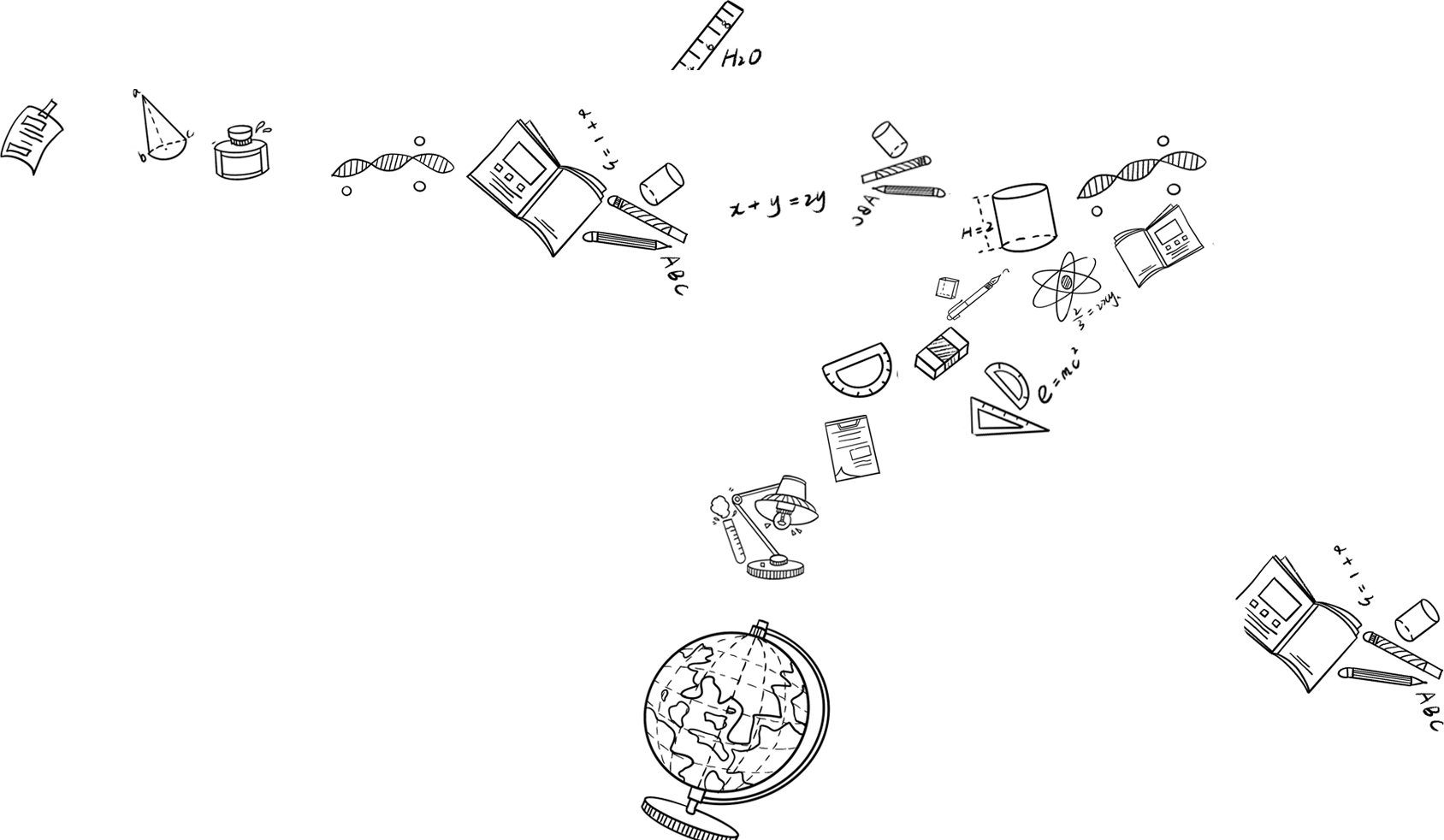 Back
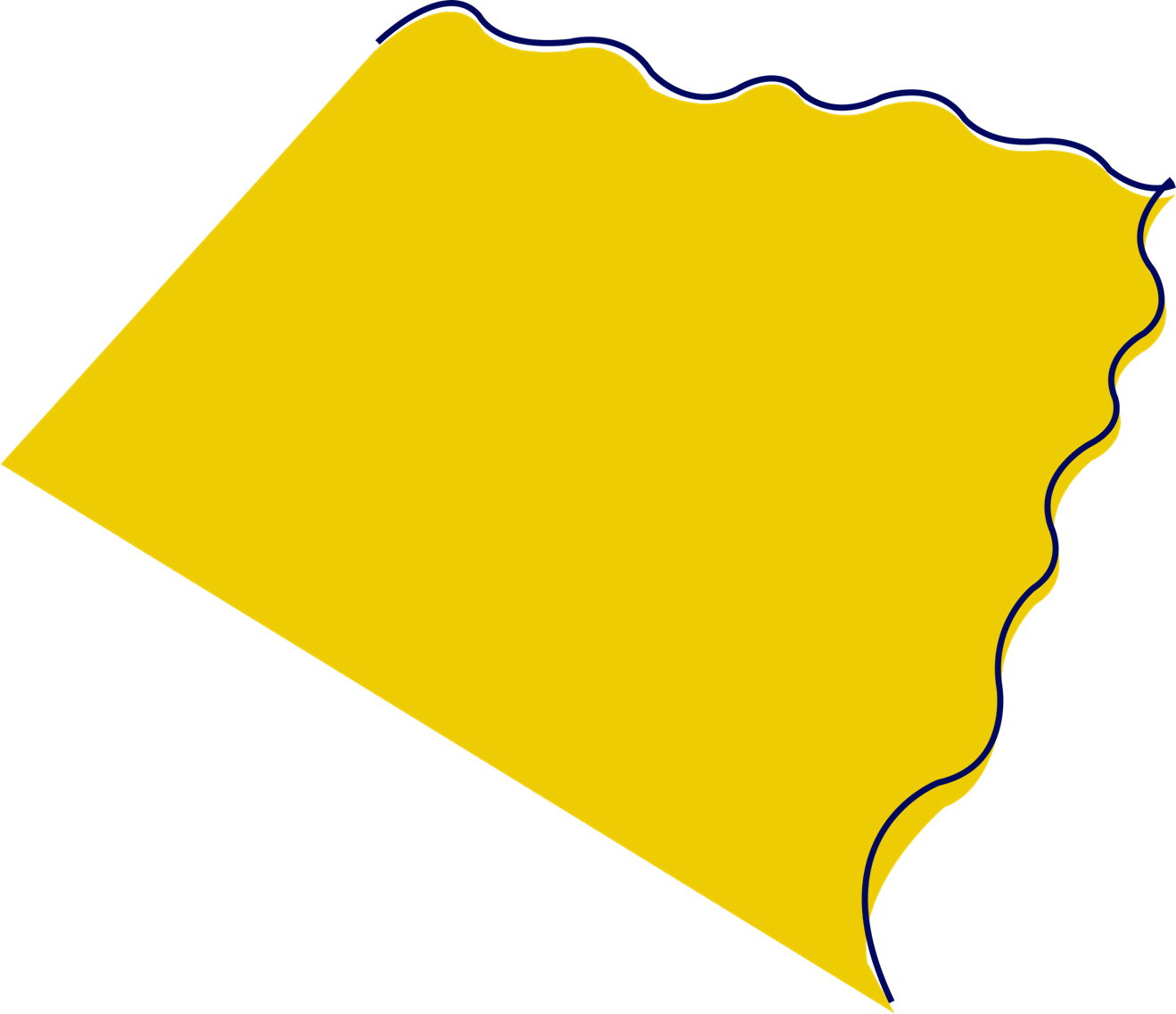 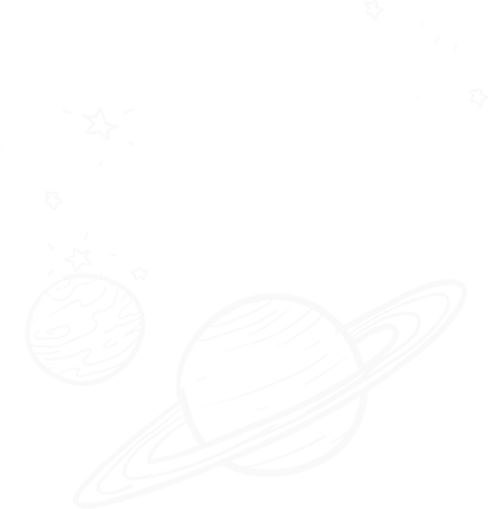 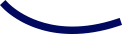 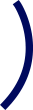 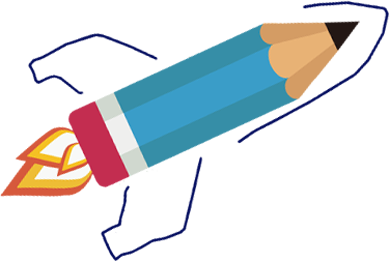 新创企业风险管理
04
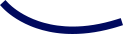 一、企业风险管理的定义
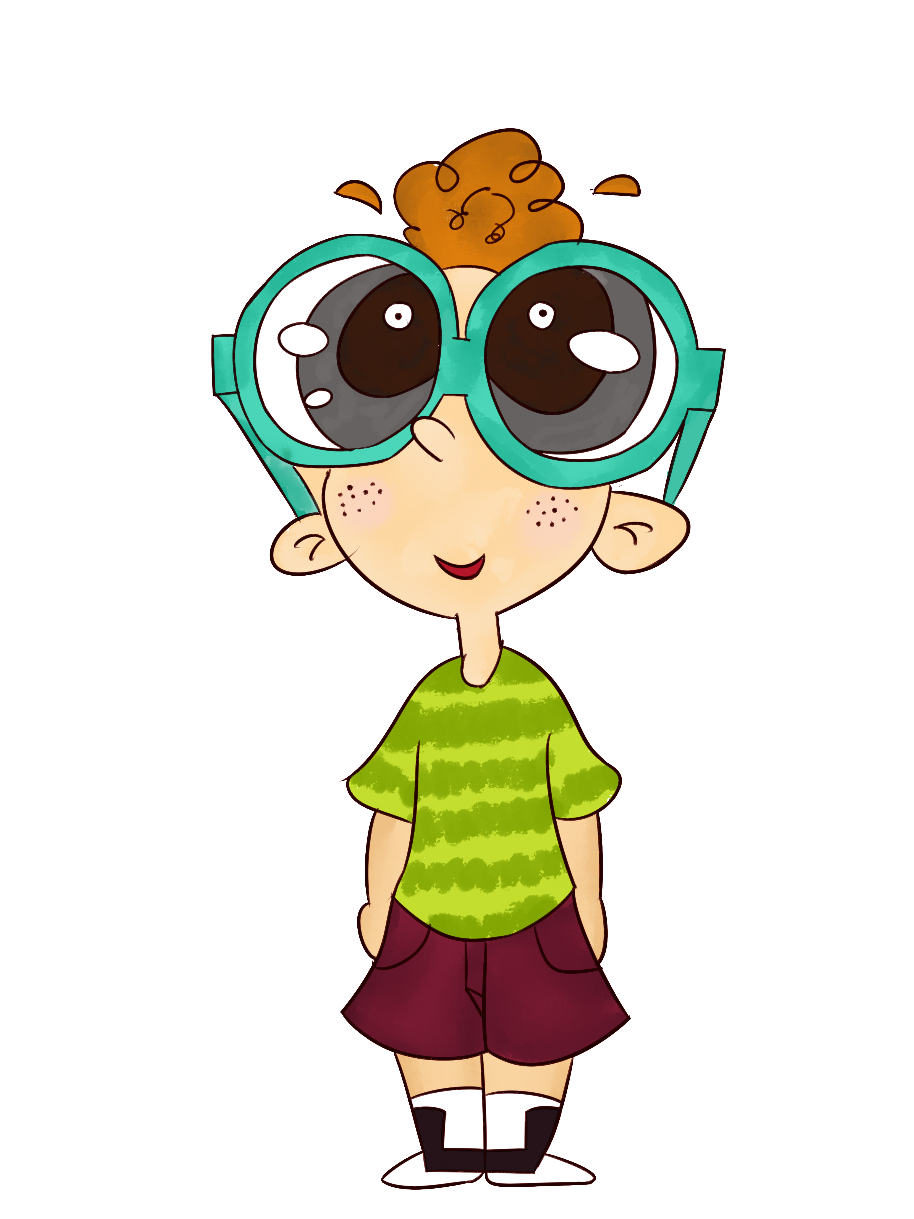 二、企业风险管理的现状
三、企业风险管理的意义
四、企业风险管理的内容
五、企业风险管理的基本步骤
Back
一、企业风险管理的定义
企业风险管理是对企业内可能产生的各种风险进行识别、衡量、分析、评价，并适时采取及时有效的方法进行防范和控制，用最经济合理的方法来综合处理风险，以实现最大安全保障的一种科学管理方法。企业风险是指由于企业内外环境的不确定性、生产经营活动的复杂性和企业能力的有限性而导致企业的实际收益达不到预期收益，甚至导致企业生产经营活动失败的可能性。
Back
二、企业风险管理的现状
风险管理的实践和理论始于 20 世纪 30 年代的美国保险业，于 50 年代发展成为一门管理科学。随着经济技术的迅速发展，风险管理先后在发达国家和发展中国家逐步普及许多的企业，如企业增设了风险管理机构，专门配备风险管理经理、风险管理顾问，并由他们负责企业的风险识别、风险测定、风险处理等工作。
在一些发达国家，风险管理不仅在理论上发展迅速，而且很多企业已认识到风险管理的重要性， 并将风险管理越来越多地应用到企业管理的各个方面。尤其是在诸如安然、世通等事件发生后，风险管理更加为各国所重视，如美国出台了萨班斯—奥克斯利法案来规范上市公司的行为，萨班斯— 奥克斯利法案还被称为自罗斯福总统以来对美国商业界影响最为深远的改革法案。
Back
二、企业风险管理的现状
我国大部分企业，尤其是中小企业，目前对于风险管理的意识还比较淡薄，很难建立起完备的风险管理体系，对于企业资金及人员缺乏内部控制。比如不注重内部财务管理，不注重会计信息真实性，不注重自身信用体系建设，不注重人才的引进和培养，不注重人员的教育和管理等问题，从而在企业经营管理中埋下了很多难以预料的风险问题。很多新创企业也因缺乏对风险问题把握的意识和管理方法而遇到很大的经营困难。
Back
三、企业风险管理的意义
目前，还没有一家企业可以很好地管理企业各个层次的风险。一个完善的风险管理机制，应该能够对企业所有的预期情况进行风险的评估和处理，能够突破模糊企业所面临风险的组织之间的界限，能够对所有潜在的重大风险进行预计并制定出相应的解决方案。所以，按照有关企业风险管理的标准定期地评估企业风险及企业风险管理的有效性，不断地完善风险管理机制显得尤为重要。具体而言，企业风险管理具有以下意义：
（一）有利于企业提高应对风险的能力
在经济日益全球化的今天，企业所面临的环境越来越复杂，不确定因素越来越多，科学决策的难度大大增加，企业只有建立起有效的风险管理机制，实施有效的风险管理，才能在变幻莫测的市场环境中做出正确的决策。
Back
三、企业风险管理的意义
（二）有利于企业实现经营目标
企业经营活动的目标是追求股东价值最大化、利润最大化，但在这一目标的实现过程中，难免会遇到各种各样的不确定性因素，从而影响到企业经营活动目标的实现。因此，企业有必要进行风险管理，化解各种不利因素的影响，以保证企业经营目标的实现。
（三）有利于促进整个国民经济的健康发展
企业是国民经济的基础，企业的兴衰与国民经济的发展息息相关。因此，有必要通过实施有效的风险管理，降低企业的各种风险，提高企业应对风险的能力和市场竞争能力，以企业的健康发展促进整个国民经济的良性发展。
Back
四、企业风险管理的内容
企业风险管理的内容主要包括企业风险识别、企业风险衡量和企业风险处理三个方面。

（一）企业风险识别
企业风险识别是风险分析和管理中的一项基础性工作，是整个风险管理过程中最重要的程序之一，其主要任务是明确企业风险的存在，并找到主要的风险因素，为后面的风险度量和风险决策奠定基础。风险识别所要回答的问题是：存在哪些风险，哪些风险应予以考虑，引起风险的主要原因是什么，这些风险所引起的后果及严重程度如何，风险识别的方法有哪些，等等。
Back
四、企业风险管理的内容
1.企业风险的分类
（1）以对企业目标的实现的影响为标准。针对集团制定的目标，可以根据对不同的目标实现产生影响的因素，将集团风险分为战略风险、财务风险、市场风险、运营风险和法律风险。一般情况下，对企业风险进行风险发生原因分析及风险管理策略制定时多参照此分类方法。
战略风险：影响整个企业的发展方向、企业文化、信息和生存能力或企业效益的不确定因素。
财务风险：公司财务结构不合理、融资不当可能使公司丧失偿债能力而导致投资者预期收益下
降的风险。
市场风险：未来市场价格（利率、汇率、股票价格和商品价格）的不确定性对企业实现其既定目标的影响。
Back
四、企业风险管理的内容
运营风险：企业在运营过程中，由于外部环境的复杂性和变动性以及主体对环境的认知能力和适应能力的有限性，而导致的运营失败或使运营活动达不到预期的目标的可能性及其损失。
法律风险：在法律实施过程中，由于企业外部的法律环境发生变化，或由于包括企业自身在内的各种主体未按照法律规定或合同约定行使权利、履行义务，而对企业造成负面法律后果的可能性。
（2）以风险的来源为标准。根据风险的来源可以将企业风险分为内部风险和外部风险。在进行风险初始信息收集及风险识别时，一般采取此分类方法。
Back
四、企业风险管理的内容
（3）以是否为企业带来盈利为标准。以能否为企业盈利等机会为标志，可以将风险分为纯粹风险（只有损失一种可能性）和机会风险（损失和盈利两种可能性并存）。对企业风险进行初步定性分析时，一般采取此分类方法。
（4）以应对风险的层面为标准。根据对风险做出应对策略所在层面的不同，可以将风险分为流程层面风险和公司层面风险。一般情况下，编制《内部控制手册》主要针对流程层面风险进行分析和控制，而对于公司层面风险，则要制定专项风险管理策略。
Back
四、企业风险管理的内容
2.风险识别的方法
      运用外部的风险识别途径即依靠风险主体外部单位，如保险公司、风险及保险学会等设计的风险分析表格，直接识别自身的风险，对应的风险识别方法有风险因素预先分析法、事件树分析法、风险事故事后分析法、风险分析调查法、保单对照法等。但是，此类方法仅用于对一般性风险的识别。
       对于特殊性风险，由于经济单位各有其特点，可针对内部特有状况自行设计识别风险的方法， 即运用内部的风险识别途径，对应的风险识别方法有财务报表分析法、流程图分析法等。
      以上各种风险识别方法在风险识别的两个阶段中有着不同程度的运用，其中，财务报表分析法、流程图分析法、保险调查法等较多地被用于感知风险，事件树分析法以及风险因素分析法则较多地被用于分析风险。还有一些方法在感知风险和分析风险中都被较好地使用，如现场调查法、与组织内外的专家磋商等。
Back
四、企业风险管理的内容
在风险识别的过程中，需要特别注意以下问题：
（1）任何一种方法都不可能识别出风险单位面临的全部风险，更不可能解释导致风险事故的所有因素，因此，必须根据风险单位的性质、规模以及每种方法的用途将多种方法结合使用。
（2）由于经费的限制和不断地增加工作会引起收益下降，因此风险管理人员必须根据实际条件选择效果最优的方法或方法组合。
（3）风险识别是一个连续不断的过程，仅凭一两次调查分析不能解决所有问题，许多复杂的和潜在的风险要经过多次识别才能获得较为准确的答案。
因此，在风险管理的实际工作中，应根据具体情况决定采取何种方法。通常同时综合运用几种方法，才能收到良好的效果。
Back
四、企业风险管理的内容
（二）企业风险衡量
      在风险识别之后必须进行企业风险衡量，以便确定其对企业发展影响的严重性并采取相应的措施。可在对过去损失资料分析的基础上，运用概率论和数理统计的方法对某一特定或者几个风险事故发生的损失频率和损失程度做出估计，并以此作为选择风险管理技术的依据。
       风险衡量主要是对风险驱动因素进行分析，选择合适的风险衡量指标，结合风险发生频率和风险重要性对风险进行分类，进而构建风险矩阵，并针对风险矩阵中处于不同位置的风险采取不同的风险管理策略。
Back
四、企业风险管理的内容
1.风险驱动的一般因素
（1）物质危险因素。由于其特点、类型、使用等可能导致损失发生的企业物质财产。
（2）道德危险因素。企业的某些员工因其不遵守职业道德及伦理的倾向而引起可能损失的增加。
（3）心理危险因素。由于某些员工的工作疏忽而引起的可能损失的增加。
（4）法律危险因素。立法机关颁布并由法庭执行的法律条文或者政府政策的发布和执行而引起的损失频率和严重程度的增加。
（5）犯罪危险因素。由于某些员工的犯罪倾向而导致的损失增加的可能性。
Back
四、企业风险管理的内容
2.风险衡量指标
风险衡量指标可以分为一般评价指标和特定评价指标。一般衡量指标是指风险可能性（风险事件发生的概率）以及风险的潜在价值或重要性；特定的评价指标是指基于企业自身的特点确定的评价指标。
Back
四、企业风险管理的内容
（三）企业风险处理
企业风险处理是针对不同类型、不同规模、不同概率的企业内外部风险，采取相应的对策、措施或方法，使风险损失对企业生产经营活动的影响降到最小限度。常用的方式有：避免、自留、预防、抑制和转嫁。
1.避免
避免风险是指放弃某一计划或方案，从而避免可能由此而来的损失后果。这是一种消极的处理技术。采用避免风险技术通常在两种情况下进行：一是某特定风险所致损失频率和损失幅度相当高时；二是在处理风险时其成本大于其产生的效益。
Back
四、企业风险管理的内容
2.自留
自留风险是企业或单位自我承受风险损害后果的方法。它包括主动自留和被动自留。通常情况下，在风险所致损失频率和幅度低、损失短期内可预测以及最大损失对企业或单位不影响财务稳定时采用此种方法。
3.预防
损失预防是指在风险损失发生前为了消除或减少可能引发损失的各种因素而采取的处理风险的具体措施，其目的在于通过消除或减少风险因素而达到降低损失发生频率的目的。通常在损失频率高而损失强度低时采用此种方法。常用的方法有：工程物理法和人类行为法。事故产生有两种可能性，一是物的不安全状态；二是人的不安全行为。“工程物理法”就是损失预防措施侧重于风险单位的物质因素的一种方法，如防火结构设计、防盗装置等；“人类行为法”则是指损失预防侧重于人们行为教育的一种方法，如职业安全教育、消防教育等。
Back
四、企业风险管理的内容
4.抑制
损失抑制是指在损失发生时或之后为了缩小损失幅度而采取的各项措施。它是处理风险的有效技术。例如，安装自动喷淋系统和火灾报警器等。损失抑制的一种特殊形态是割离，这是将风险单位割离成许多独立的小单位而达到缩小损失幅度的一种方法。损失抑制法通常在损失幅度高且风险又无法避免和转嫁的情况下采用。
5.转嫁
转嫁风险是指一些单位或个人为避免承担风险损失，有意识地将损失或与损失有关的财务后果转嫁给另一单位或个人承担的一种风险管理方式。常用的方式有：保险转嫁和非保险转嫁。非保险转嫁包括出让转嫁和合同转嫁，前者主要用于投机风险中，如股票下跌时出让股票；后者主要是企业将具有风险的经营活动承包给对方，并在合同中明确规定由对方承担风险损失的赔偿责任，如建筑承包合同等。
Back
五、企业风险管理的基本步骤
（一）建章建制，规范业务流程的操作
规章制度的健全与有效执行，是企业内部操作的行为准则。根据风险管理记录模板，将企业现有的控制措施与现有的规章制度进行对比，发现风险管理记录的差异。风险管理记录的差异一般有两种情况：一是有管理，但没有形成正式的规章制度；二是有管理，也有相关规章制度，但没有达到所确定的风险管理记录的要求。通过这两个方面的差异分析，确定风险管理中存在的缺陷。
（二）对企业风险管理体系进行系统测试
在企业风险管理体系的建立过程中，需要反复地进行系统测试。从业务流程描述、风险数据库的建立到最终发布实施，都要有层次、分步骤地进行系统测试。通常，主要的系统测试方法有跟单测试、关键控制测试、管理层测试、控制环境测试、信息系统测试和跟踪测试等。
Back
五、企业风险管理的基本步骤
（三）建立考核与评价机制
为强化风险管理，企业应实施情况的检查与考核制度，建立配套的奖惩制度，定期对风险管理制度的执行情况进行检查和考核，对发现的问题及时整改解决，并在执行中逐步完善，对不执行或执行不力的，予以严惩。定期提出企业风险管理检查结果，并向企业考核部门提出奖罚意见。
（四）利用信息化手段加强企业风险管理
企业以强化企业风险管理为契机，推进企业过程化控制和信息化管理。在保证企业风险管理有效运作的前提下，要求信息传导和反馈要快捷、准确，利用信息化手段提升企业资源计划（ERP） 管理理念，结合企业管理实际，研发并推行适合企业自身发展的 ERP 软件，提高企业风险管理水平。
Back
五、企业风险管理的基本步骤
（五）制定和实施企业战略规划，防止战略风险
企业要推行谨慎的发展战略，突出主业，三思而后行。适当采用多元化经营，紧密围绕主业， 谨慎涉足不熟悉或者没有竞争优势的领域，并从人力资源、资金资源、资产资源和信息资源等多方面加强企业风险管理。
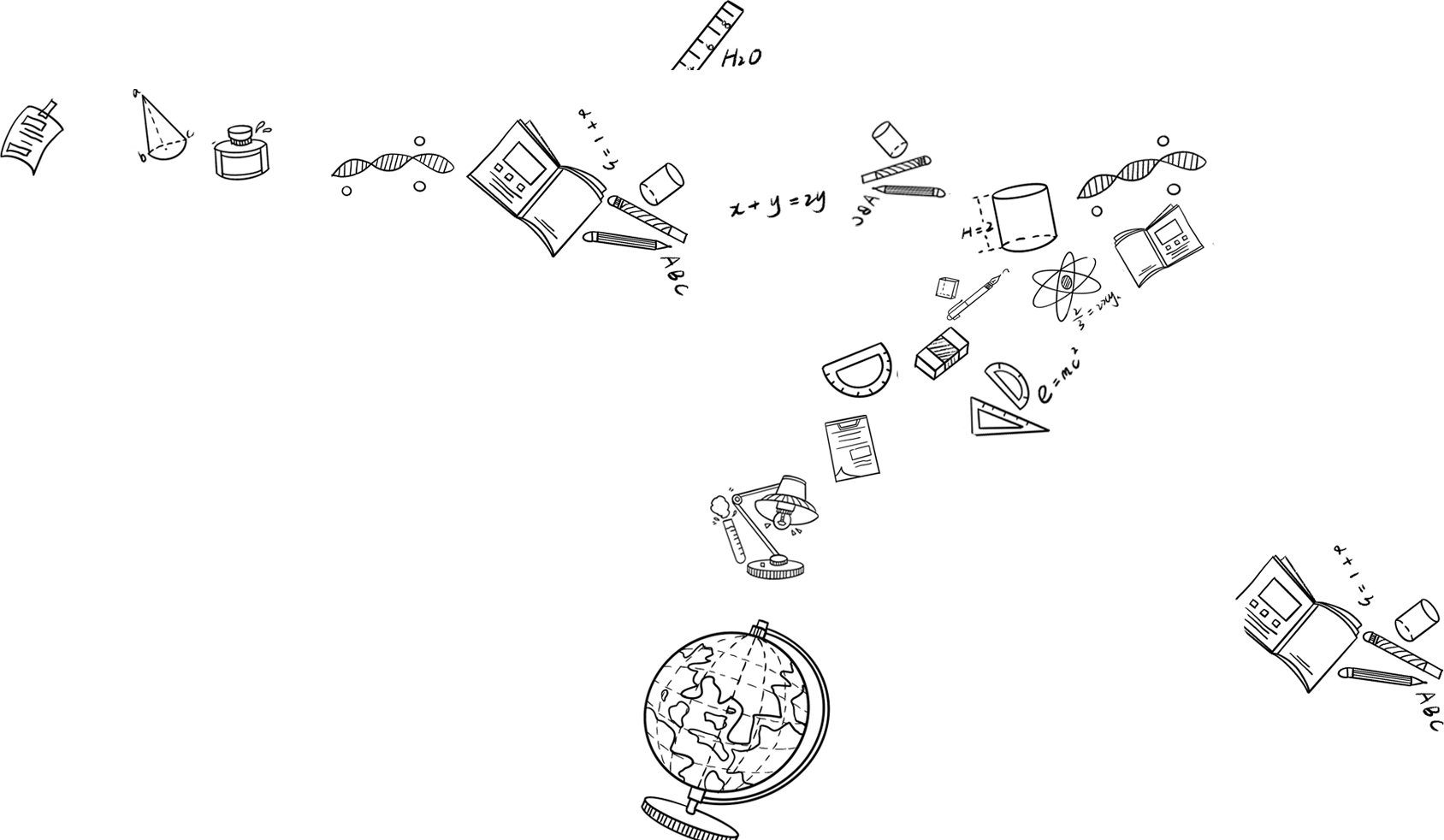 Back
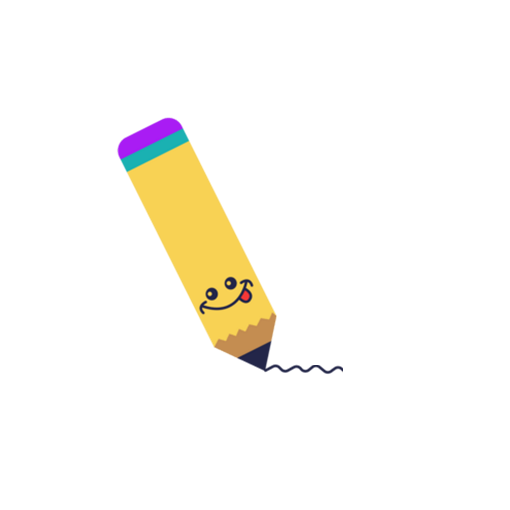 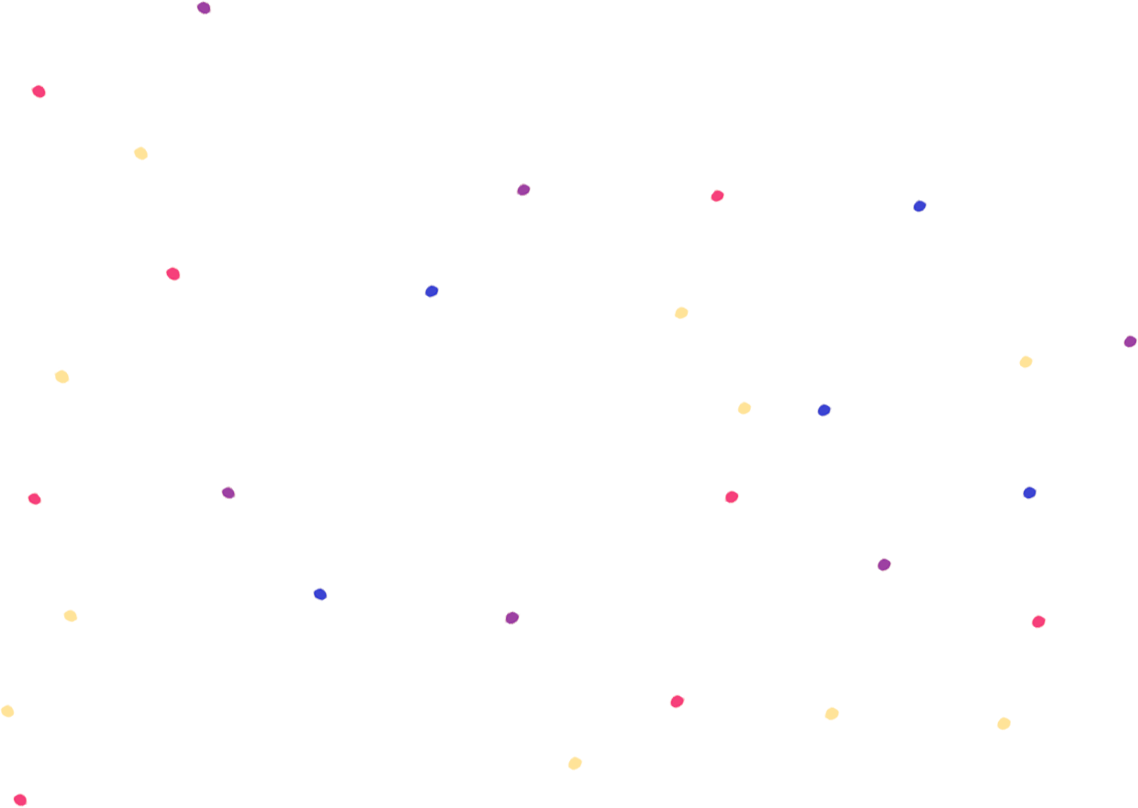 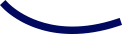 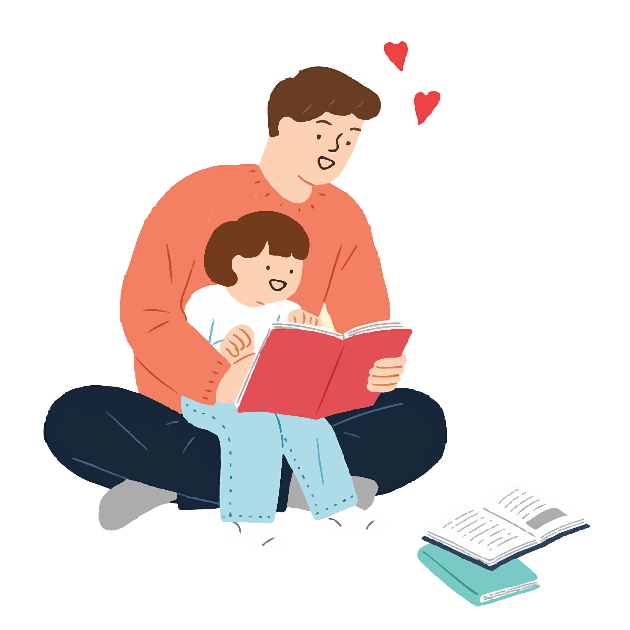 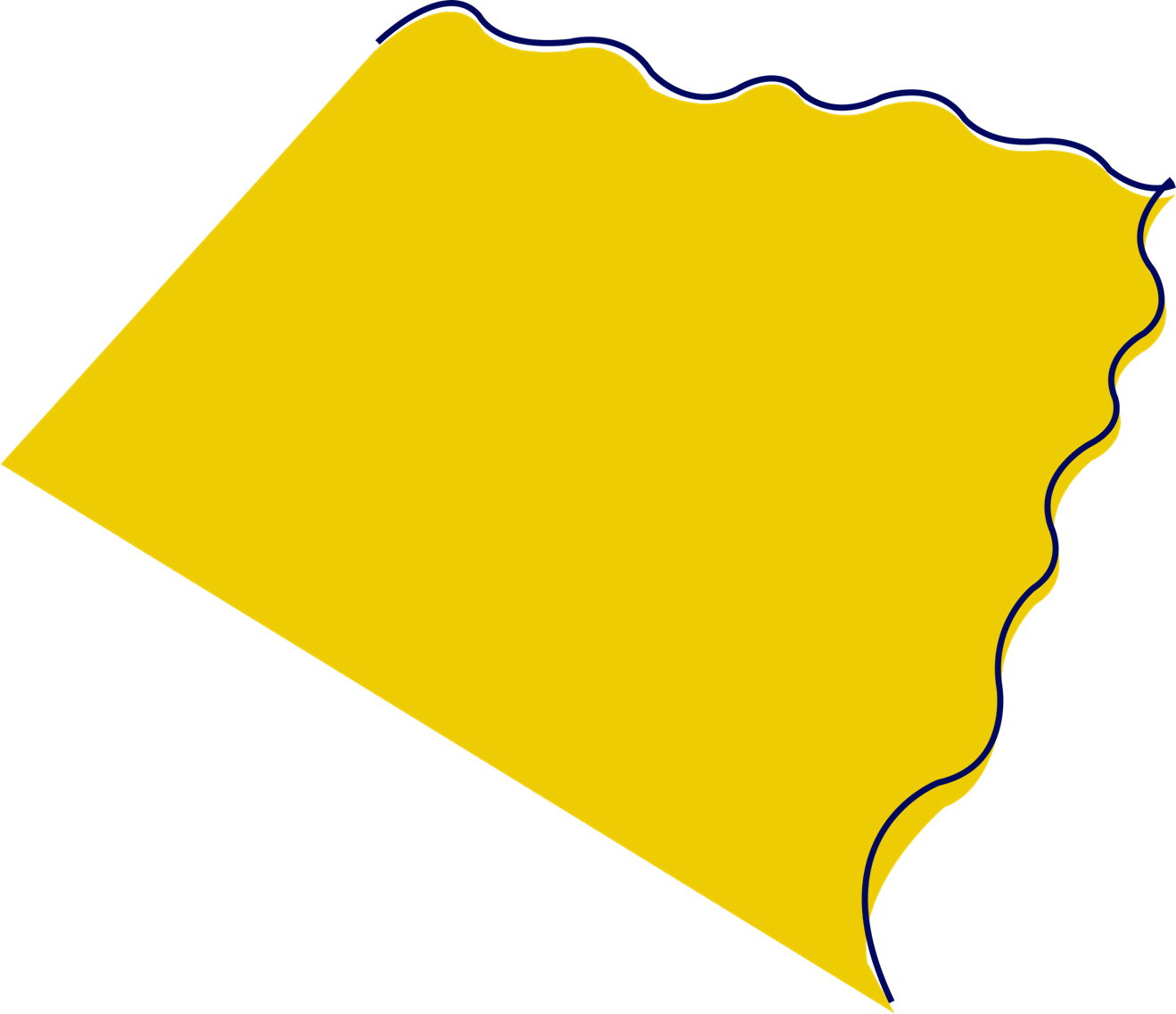 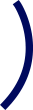 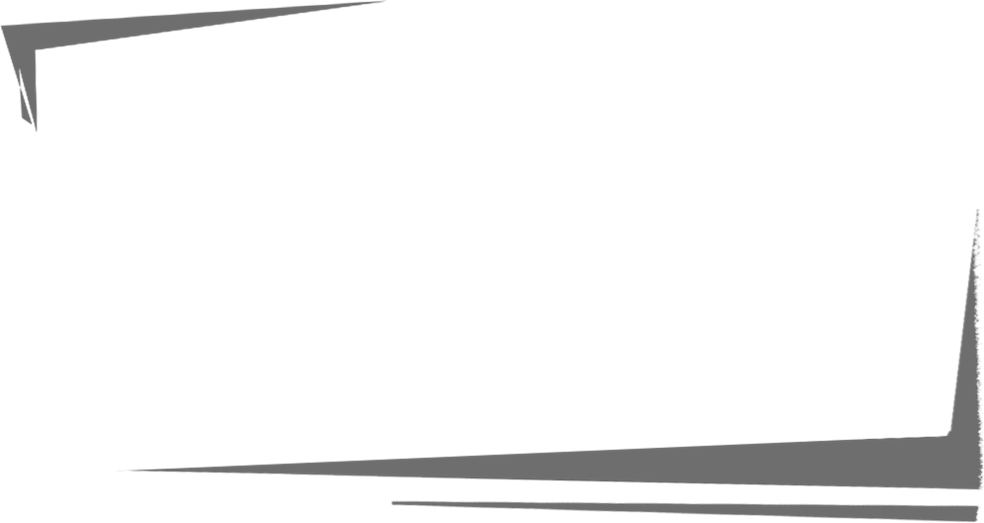 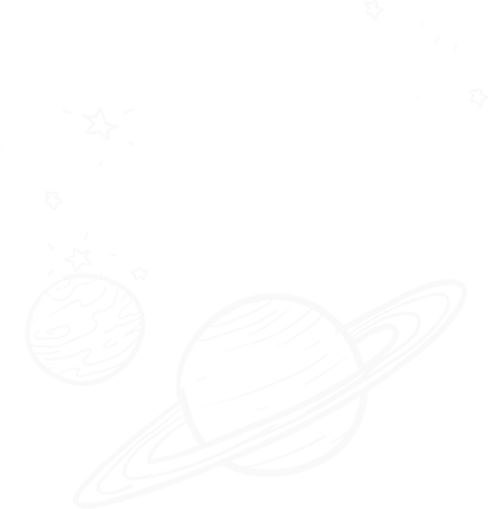 案例分析
案例 1
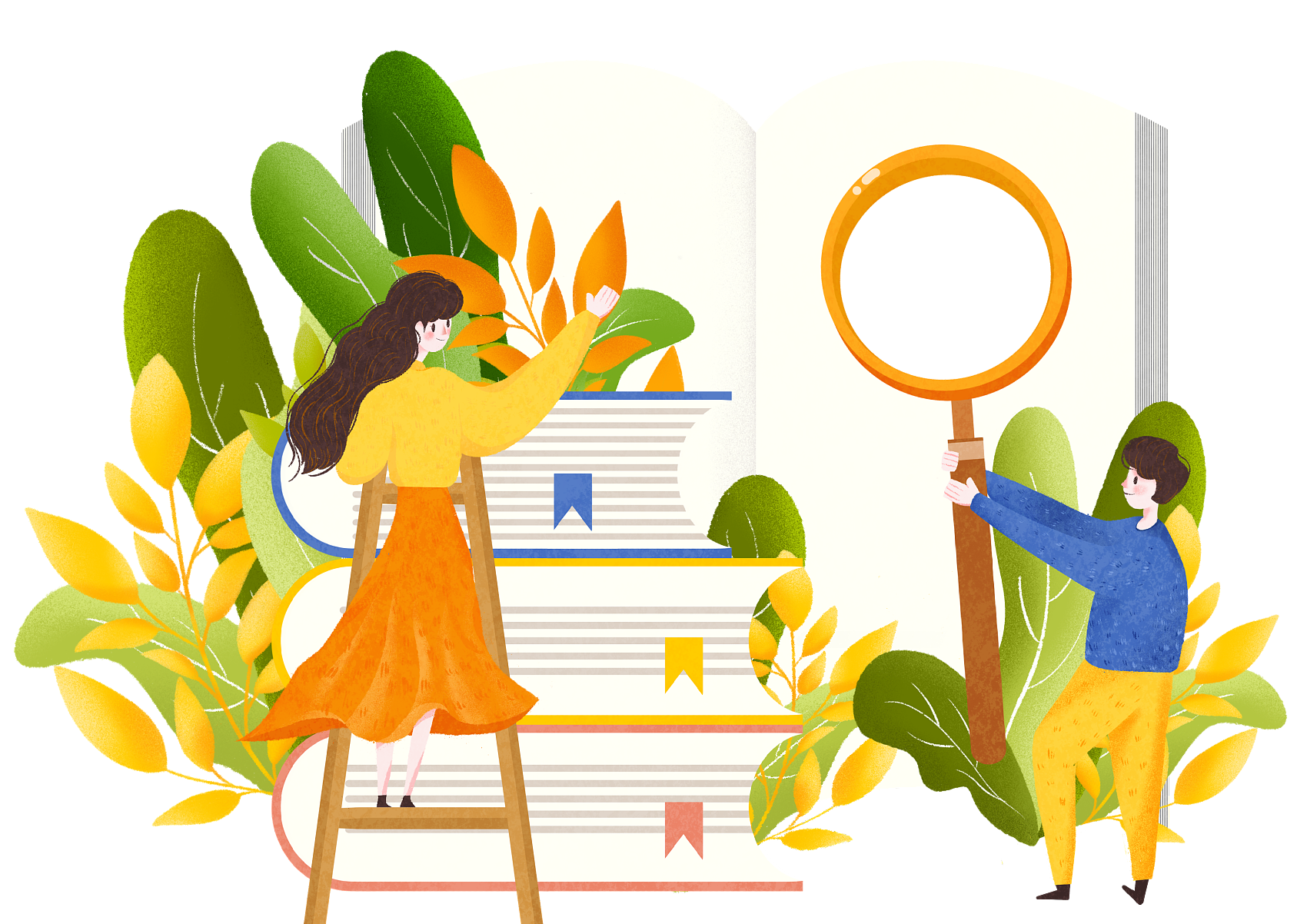 微信卖水果
Back
微信卖水果
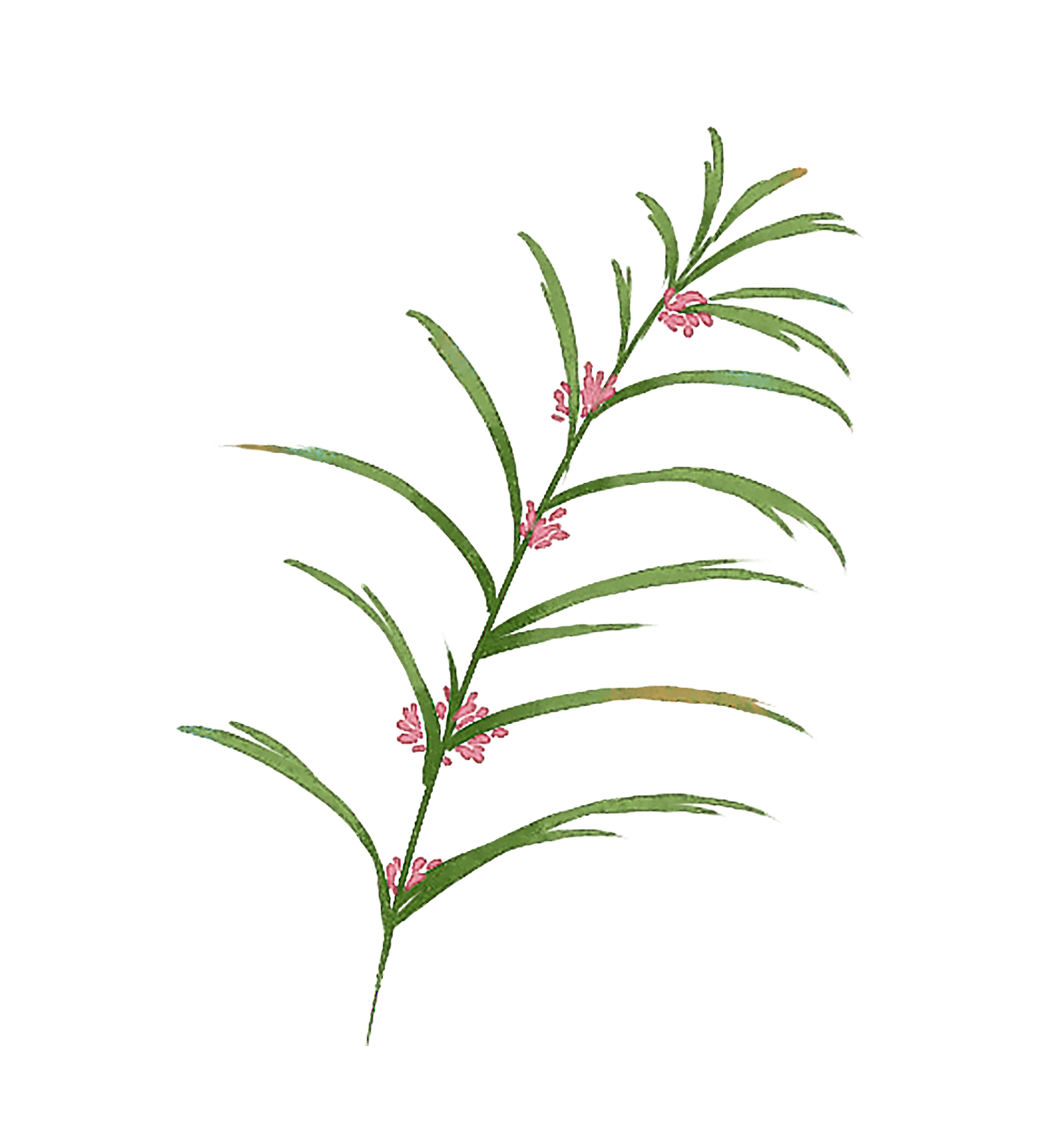 夏末秋初，正是瓜果集中上市的好时节。随着市民生活水平的提高，水果在绝大多数的家庭里已经不可或缺。过去，大家习惯在超市、菜市场、水果店购买水果。如今，在 O2O（线上到线下） 商业模式的席卷下，“手机、电脑下单，在家收货”成为越来越多市民购买水果的首选。
北京财贸职业学院毕业的大学生宁帅豪也和同伴一起加入了“O2O 卖水果”的创业大军。他们创办的电商平台“果乐乐”，通过网站和微信公众号接受订单，每天的营业额最高超过千元。与几乎所有电子商务模式一样，宁帅豪的“果乐乐”也依赖风险投资的支持。在激烈的市场竞争中，这群羽翼未丰的大学生创业者遇到了巨大的挑战。宁帅豪说，他们会尽全力坚持自己的梦想——把水果“卖”到纳斯达克。
Back
微信卖水果
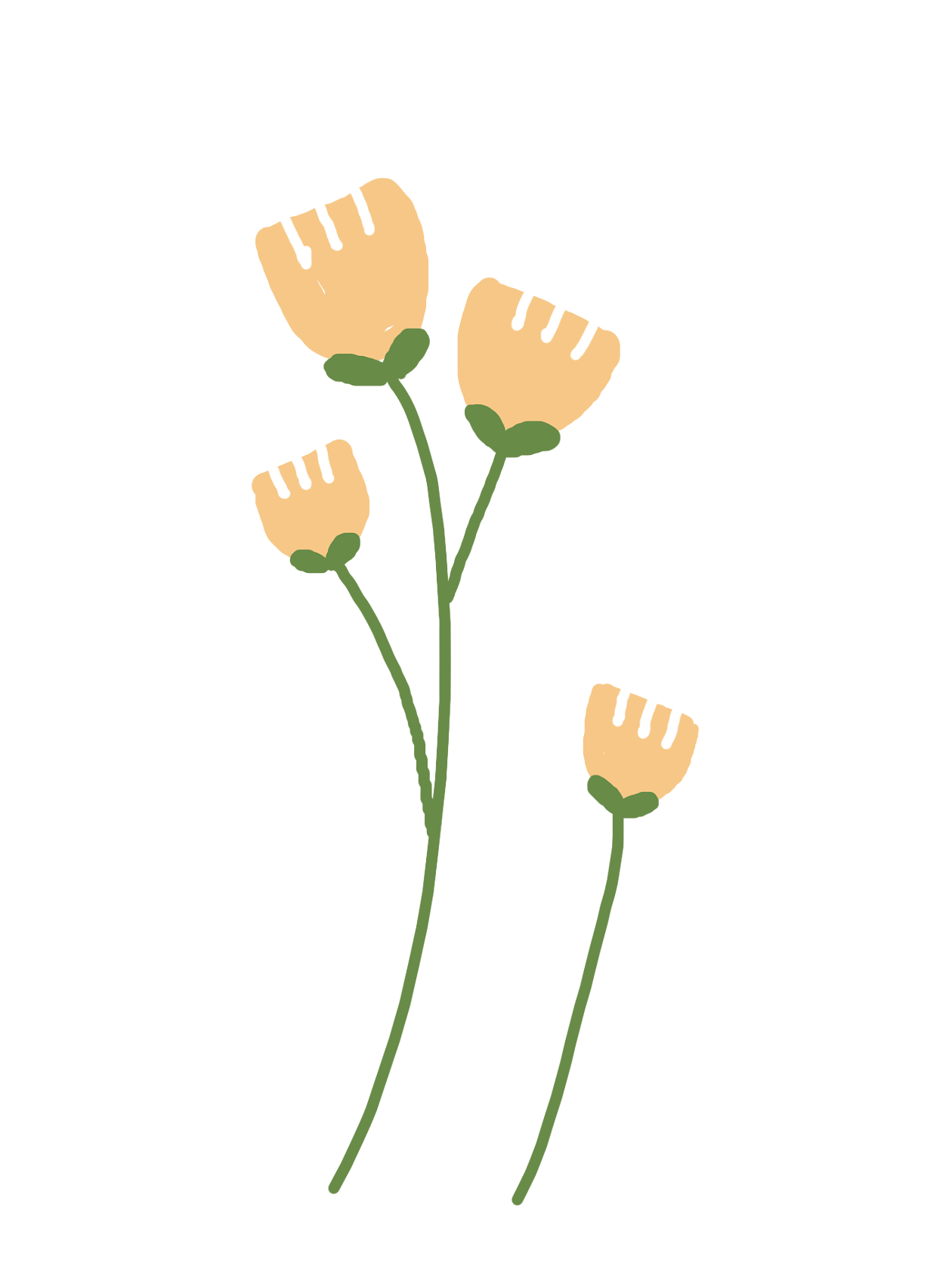 选择高职 —— 把中学的创业梦延续下去
“我不是一个传统意义上的好学生。”宁帅豪透露。他说自己从高中开始就“不务正业”涉足商业，那时候某品牌的智能手机还非常流行，不少中学生都渴望拥有一部手机，但又苦于囊中羞涩。宁帅豪瞅准商机，联系省城郑州的大批发商，批量进货，以远低于当地销售商的价格把手机卖给自己的同学，“挣了一万多块钱。”宁帅豪说，这是他人生的第一桶金。
2012 年，宁帅豪参加高考。他的分数足以上当地的三本院校，但他毫不犹豫地选择来北京读高职。“我当时就想得很清楚，要试着自己创业，上大学一定要去一线大城市，因为那里可以获得开阔的视野、第一手的商机。读高职可以获得更多实践的机会。”宁帅豪说。最终他被北京财贸职业学院录取。
Back
微信卖水果
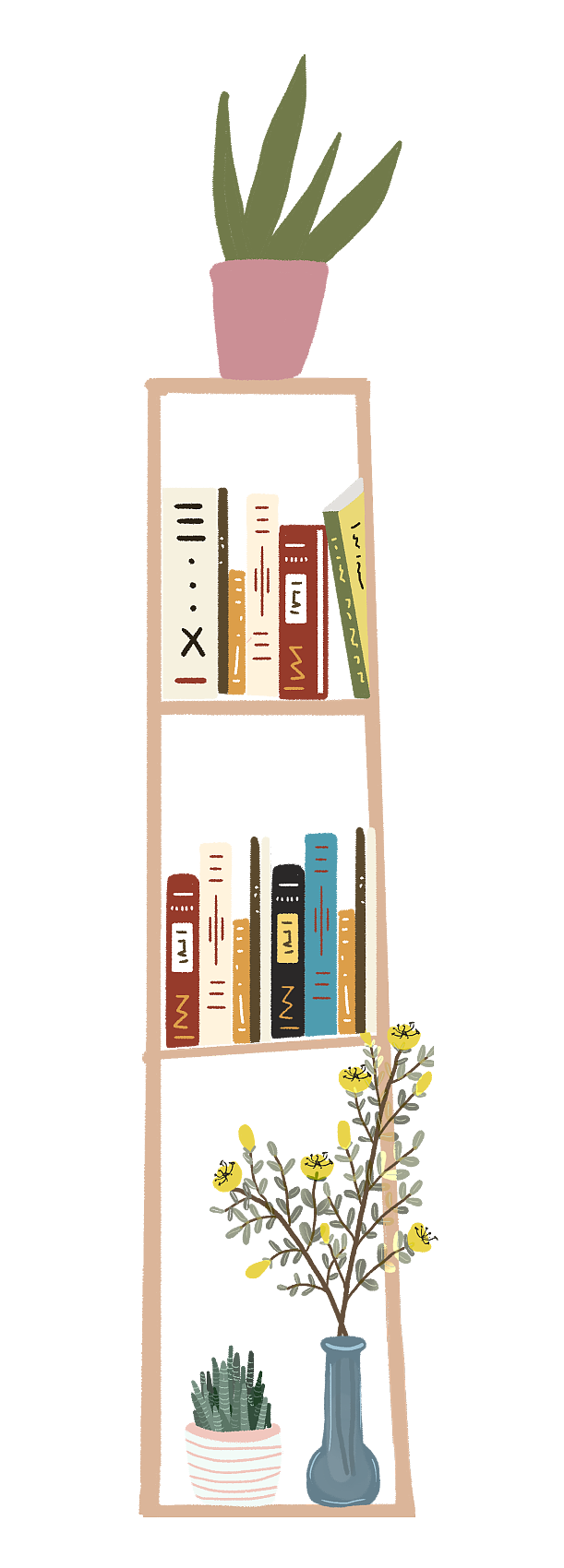 大学三年，宁帅豪的能力得到了充分展现。大一时他创办了创业社团——大学生创业就业协会。三年间，协会从一个人发展到两百多人，还作为北京唯一的专科院校代表参加了北京高校创业型组织峰会。宁帅豪带领着协会里的同学，把商业实践发挥得淋漓尽致。
愚人节时，他们组织了假面舞会，出售门票、酒水，用所得收入向学校的春季运动会赞助了1000 瓶矿泉水，免费供同学饮用。自此，协会全校闻名。
启动创业 —— 微信下单，水果当天送上门
宁帅豪说，自己真正意义上的创业，得从一个名叫“北小财”的微信公众号说起。那是在2013 年初，微信公众号刚刚开始流行，宁帅豪注册了一个公众号，命名为“北小财”，开始提供校内外商家的打折促销信息。“那应该是 O2O 的雏形。”宁帅豪说，公众号得到了同学
Back
微信卖水果
的追捧， 粉丝人数突破了 1000 人，“占到了我当时所在涿州校区全校人数的六成以上。”
这一年的暑假，宁帅豪和同学搬回了位于通州的校本部。陌生的环境让他起初颇不适应，不知道哪里可以聚餐、购物。这时，他突然意识到商机来临了，“我不知道，同学也不知道，何不制作一个 App 软件，打造一个吃喝玩乐的平台？”他很快找到了附近北京物资学院软件专业的学生，寻求技术上的支持。
一番讨论下来，对方给宁帅豪泼了一盆冷水。“做一个好的 App 软件，前期投入的费用就得好几万，一旦定位不准，很容易血本无归。”宁帅豪说，这时他才意识到市面上那些五花八门的 App 软件，其实都是靠风险投资在支撑，“我也得找风投。”他暗下决心。他给这个吃喝玩乐的平台做了详细的商业计划书，计划书将水果作为销售内容，
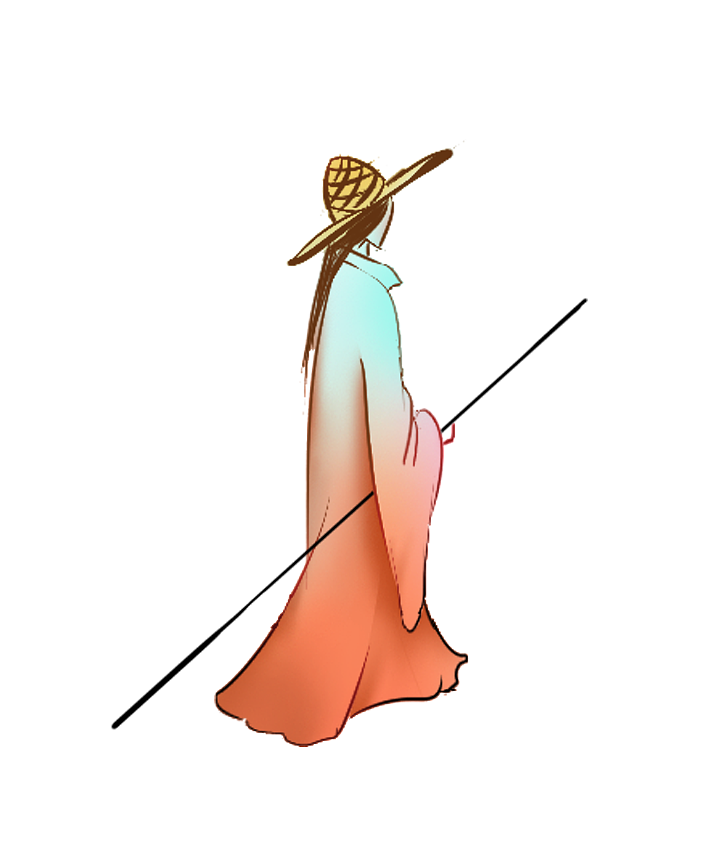 Back
微信卖水果
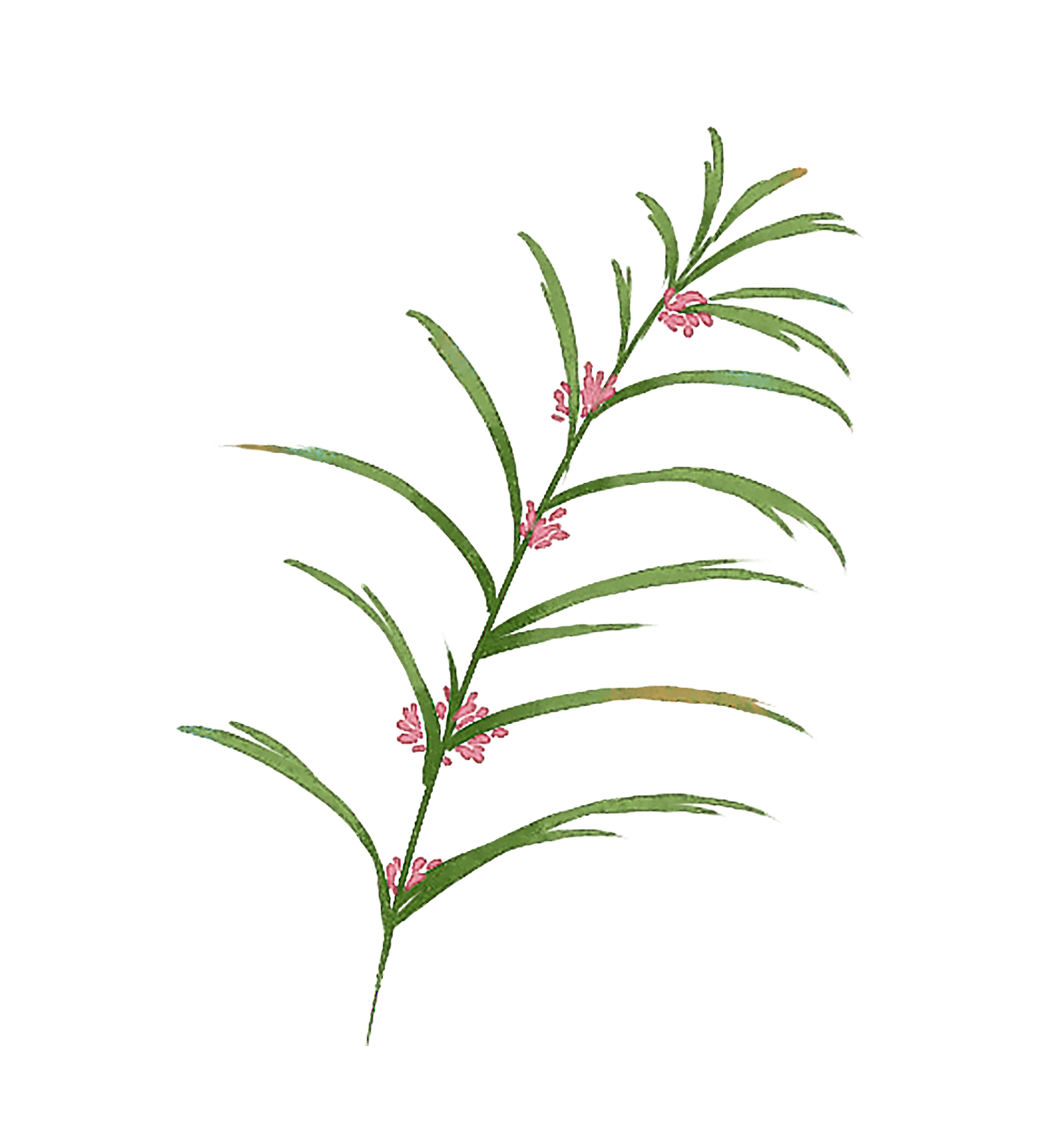 “我最熟悉我的同学，水果对他们来说比粮食还重要，商机无限。”他们的方案很快获得了投资人的青睐。一位投资人给予了20 万元的风险投资，另一位投资人则答应提供网站、微信公众号销售的技术支持。
2014 年 7 月，宁帅豪和伙伴们创立了北京创锐时光信息科技有限公司，并入驻中关村创业大厦。公司旗下建立了生鲜电商平台“果乐乐”，该平台基于网站、微信公众号，为用户提供鲜果当天下单、当天送达服务。
Back
微信卖水果
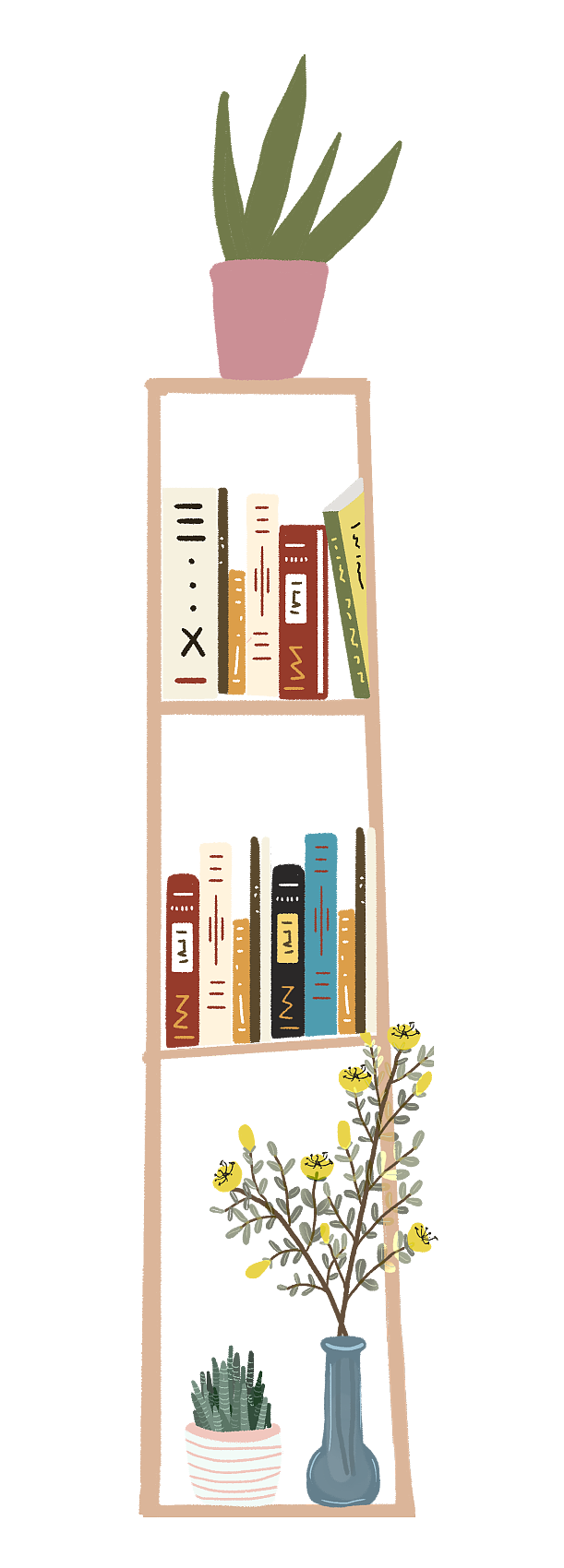 站稳高校 —— 跑遍市场，尝遍水果，每天收获超 300 份订单
“果乐乐”最先进入的高校是对外经济贸易大学。宁帅豪找到了靠近学生宿舍楼的水果店， 和老板谈判后商定：学生下单付账，平台向水果店派单，水果店送货至宿舍楼下，学生收货，水果店获得货款和提成。这一模式的好处是送货时间飞快，通常学生下单后一个小时内就能收到水果。但问题也很快出现，由于水果是由水果店采购，“果乐乐”无法控制其品质和价格，一些反映水果质量的投诉开始出现。宁帅豪和伙伴意识到这一问题后立即对营销模式进行了纠正，改为自营采购、自主送货。这样一来，虽然学生客户的收货时间从一个小时延长为“当天内”，但水果的品质大大提高。
宁帅豪说，为了保证水果有最低的价格、最优的品质，他和伙伴跑遍了丰台新发地、朝阳来广营等多家水果批发市场，“一样样品尝，
Back
微信卖水果
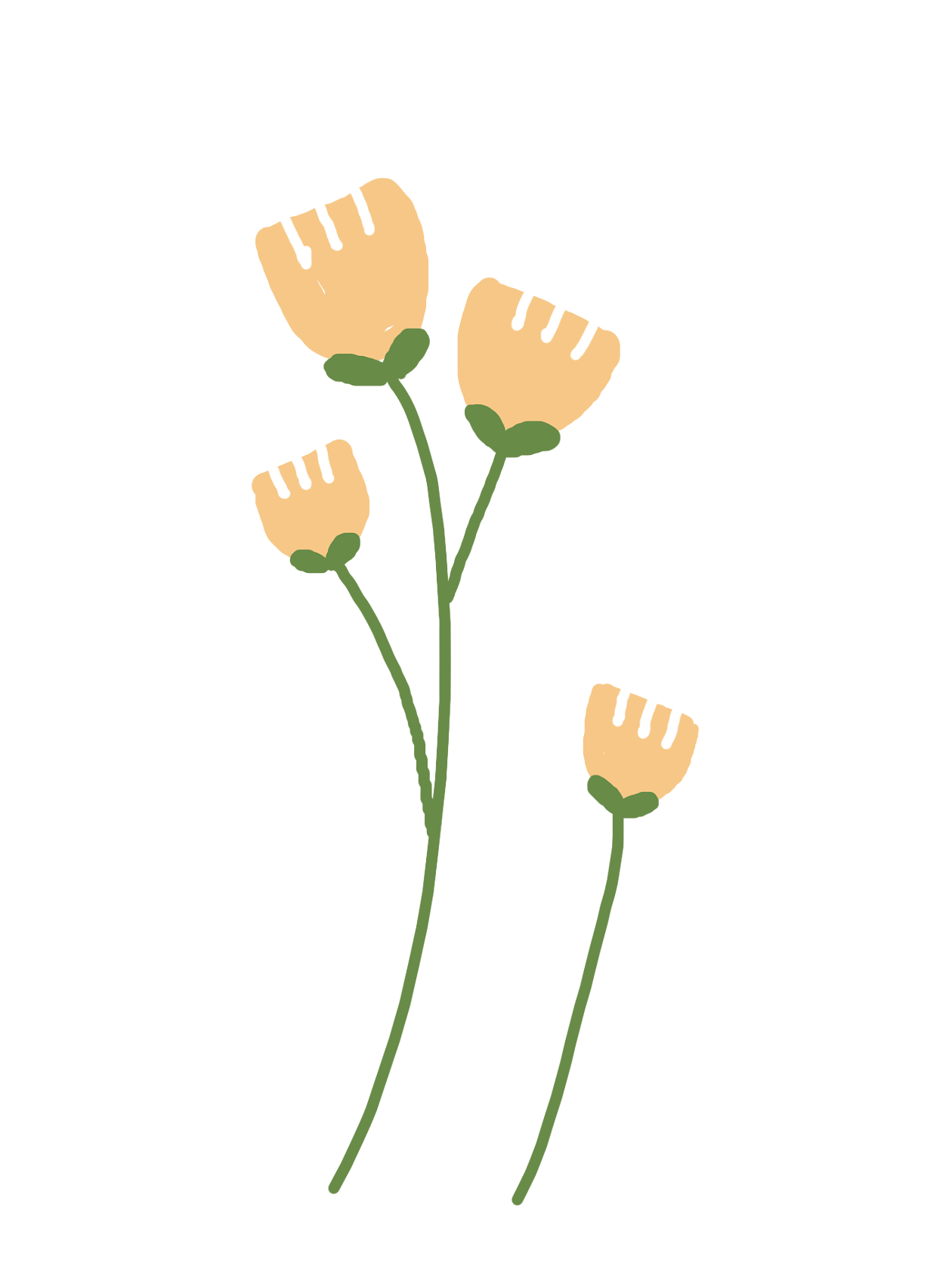 从西瓜到榴莲，从苹果到杨桃，从捂着嘴吃完了吐到最后吃出了经验。”他笑道。在他们的努力下，“果乐乐”逐渐在高校站稳了脚跟。除了对外经贸大学，“果乐乐”还进入了中国农业大学、北京航空航天大学等高校，受到师生的普遍好评。生意最好时，平台每天收获超过 300 份订单，营业收入上千元。
Back
微信卖水果
遭遇打压 —— 血拼下坚持，创业遭遇“李鬼”
“果乐乐”在高校的发展很快引起了竞争对手的关注。去年下半年，各路风险投资人纷纷选择进入高校水果、零副食销售领域，一些 App 软件应运而生。宁帅豪坦言，与那些 App 软件相比， 自己的资金实力完全不在一个档次，“我只有 20 万元的风投支持，对手的风投资金则是数百万甚至千万元”。
价格战很快打响。之前宁帅豪和伙伴们通过精耕市场，少量进货快速销售，水果的平均价格能比水果店便宜 20% 到 30%，但是“果乐乐”的竞争对手直接打出了“买一斤送一斤”的招牌， 竞争最激烈时甚至是“买一斤送两斤”。“这样的价格战我们实在耗不起。”宁帅豪说，去年下半年是他从高中开始创业行动以来最艰难的一段时光。“每天晚上都睡不着，盘算着自己的资金还剩多少，还能撑多久。”他说。
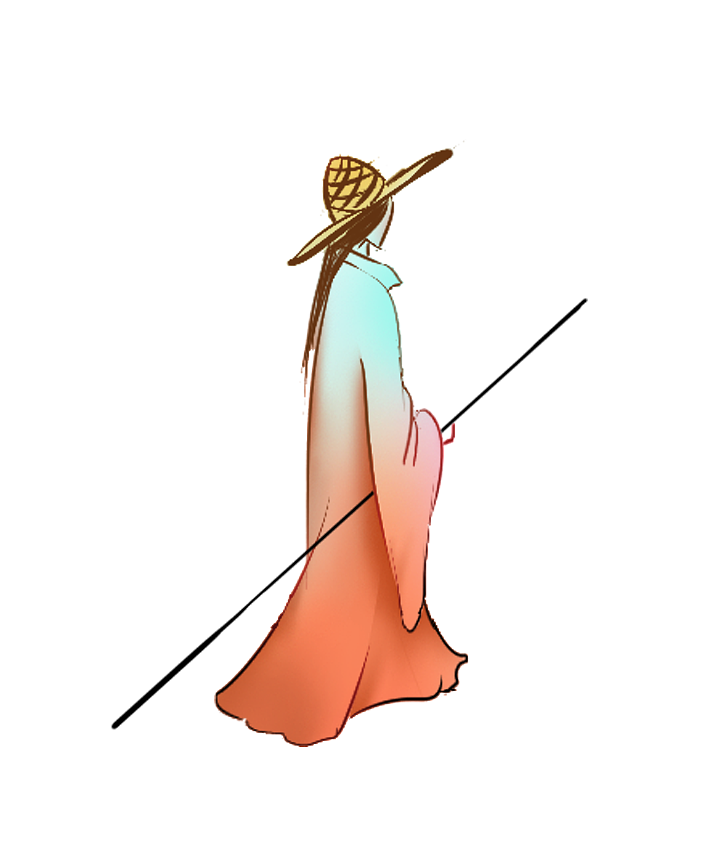 Back
微信卖水果
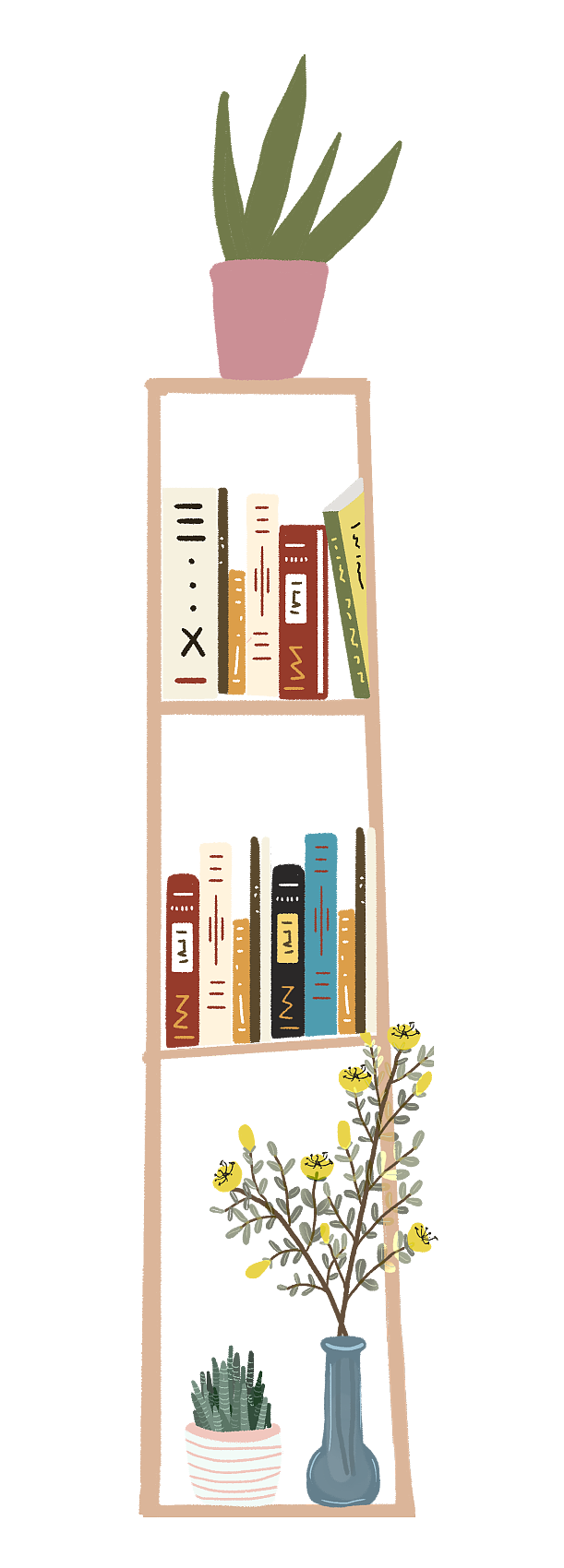 除了深陷“价格战”。宁帅豪还发现自己的“果乐乐”品牌在被一家大型果蔬物流全业使用。“我之前已经申请了商标专利。”宁帅豪说，他曾经上门试图和这家企业的负责人进行沟通，但“财大气粗”的对方似乎并未把这个大学生创业团队放在眼里，“没见到具体负责的人，更别说老板了。”宁帅豪说。
未来打算 —— 目标是纳斯达克，做好从水果店起步的打算
为了节省成本，“果乐乐”在今年初关闭了校园送货点，改为专攻天通苑、北苑家园等大型居民社区，送货方式也从上门送货改为小区自提。“既保证了水果的新鲜，也减少了我们的物流成本。”宁帅豪说。
如今，宁帅豪和创业伙伴们每天都会驾驶着一辆金杯面包车去批发市场进水果，然后根据互联网以及微信公众号上的订单情况进行送
Back
微信卖水果
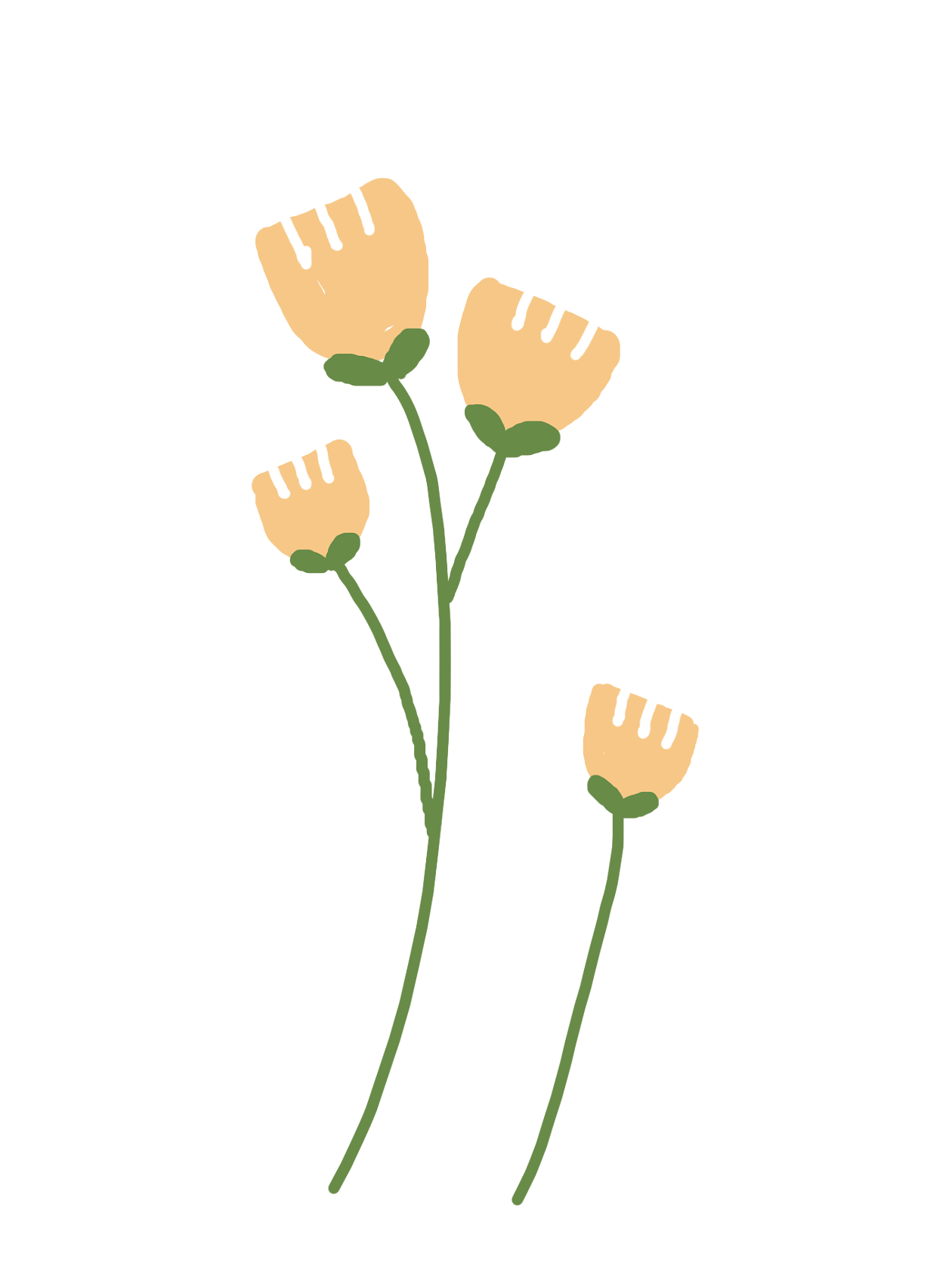 货。一有闲暇，他就会钻研市场行情的最新变化，及时判断并调整销售思路。“从去年下半年到现在，一大批百万元级别风投的水果销售项目都已经死了，我们还活着。”宁帅豪说。
他也坦言：“现在明白了创业不是小打小闹，除了靠谱的项目之外，必须具备极其强大的抗压能力、永不放弃的精神以及缜密的分析判断能力，加上良好的团队支持，以及有些好的运气， 才有可能不断向前发展。”
在创业之初，宁帅豪的梦想是把水果“卖”到美国的纳斯达克股市，现在他仍然说不忘初心。他表示，即使是重新回到起点，从一家小水果店起步，自己也会全力坚持走下去。他说：“无论创业的过程如何艰辛，无论项目最终能否走向纳斯达克，创业者永远都在痛中快乐前行。”
Back
案例点评
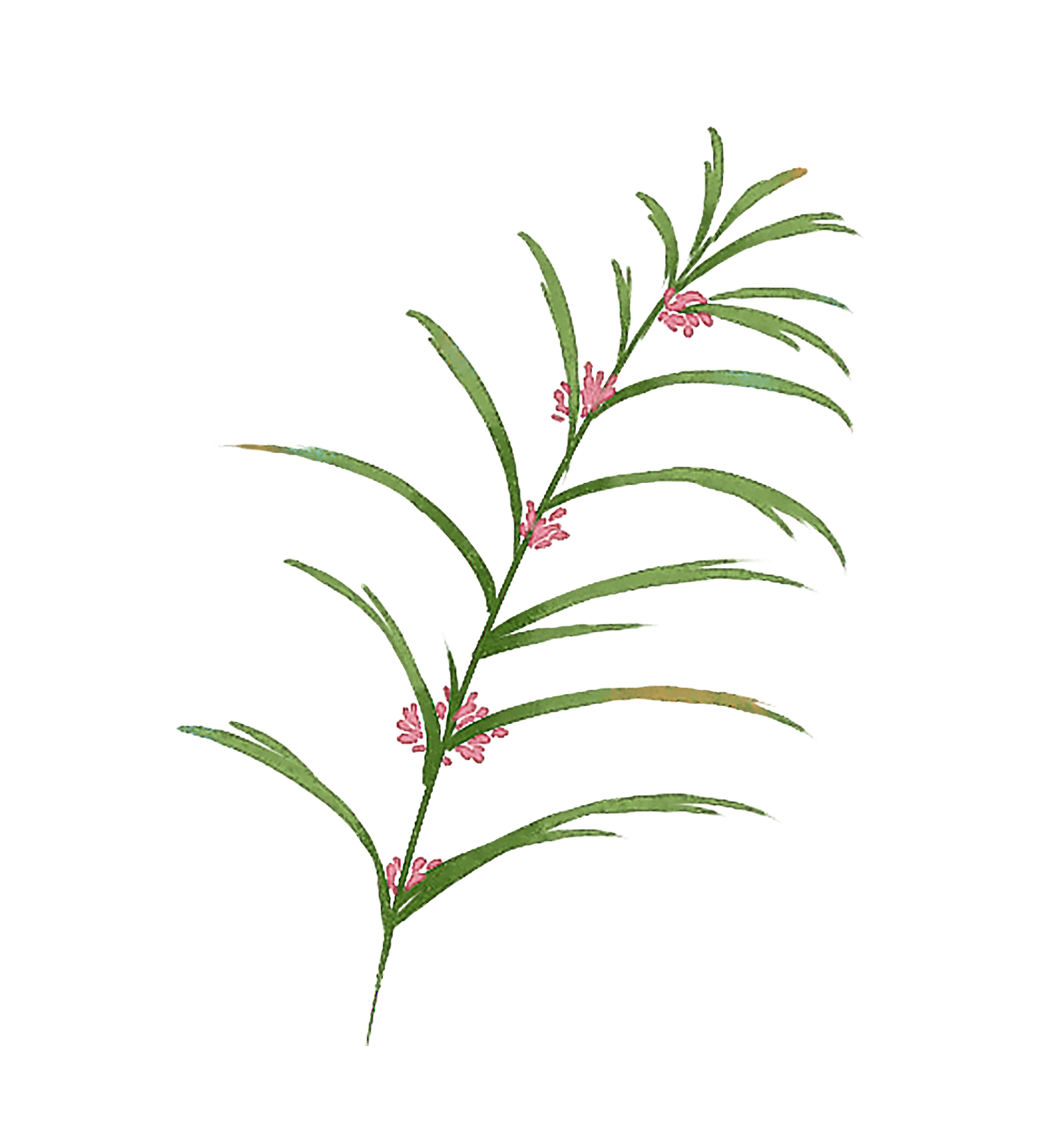 首先，宁帅豪创业的过程充满了挑战、机遇、挫折以及不确定的种种因素。其间，考验的是大学生创业者的创业精神、创业能力，对创业团队的组建与管理，以及自身对企业家精神的领悟。
其次，通过宁帅豪的创业故事，我们可以看到创业梦想是美好的，现实是残酷的，激烈的市场竞争不会因为你是大学生创业者就“网开一面”。如何确定你的创业方向，如何坚持你的创业梦想，如何培养你的创业能力，如何创建和管理你的创业团队，如何领悟企业家精神的精髓等问题，都需要创业者去一一面对。由此可见，创业者创业精神的修炼、创业能力的培养、创业团队的组建与管理以及企业家精神的培养是决定你的企业能否生存、能否发展壮大的必修课程，这需要大学生创业者们在学校阶段做好充分准备，进入“社会大学”后，在创业实践中一步步将理想变为现实。
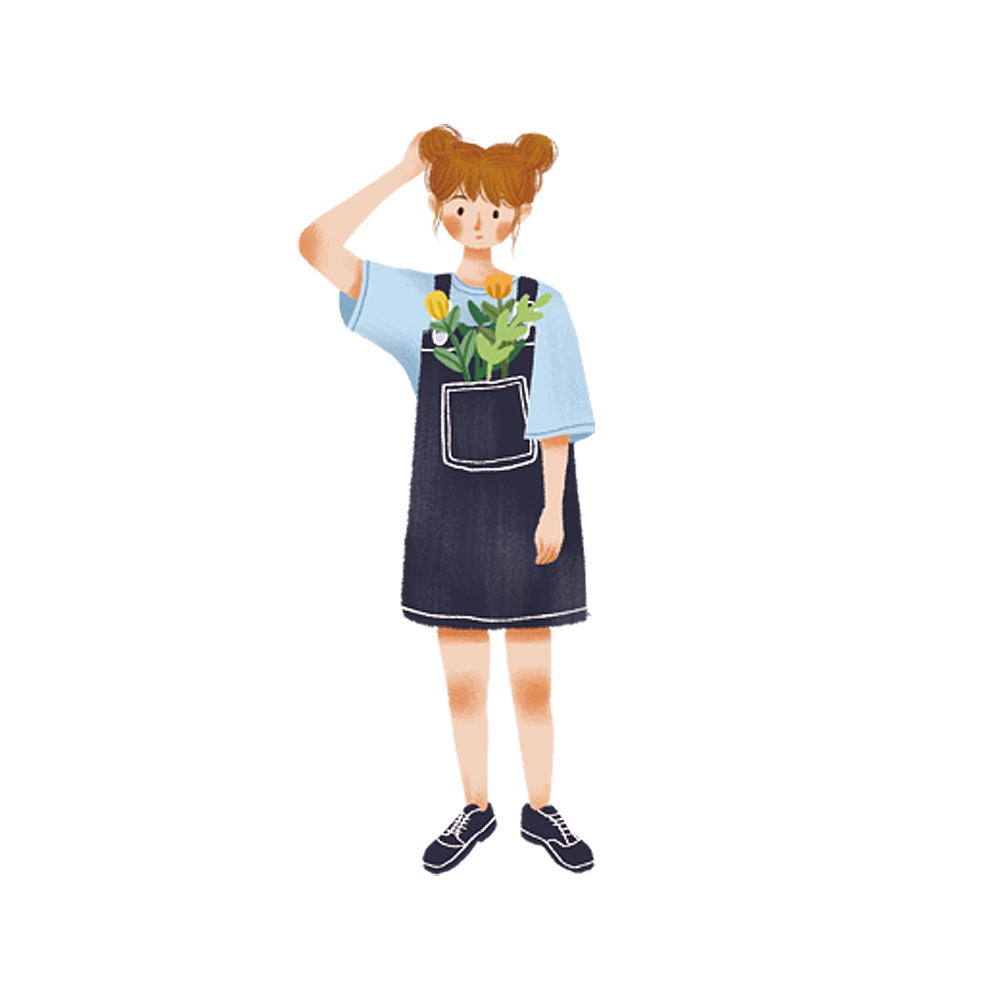 案例 2
中国大学生创业第一人的创业兴衰
Back
中国大学生创业第一人的创业兴衰
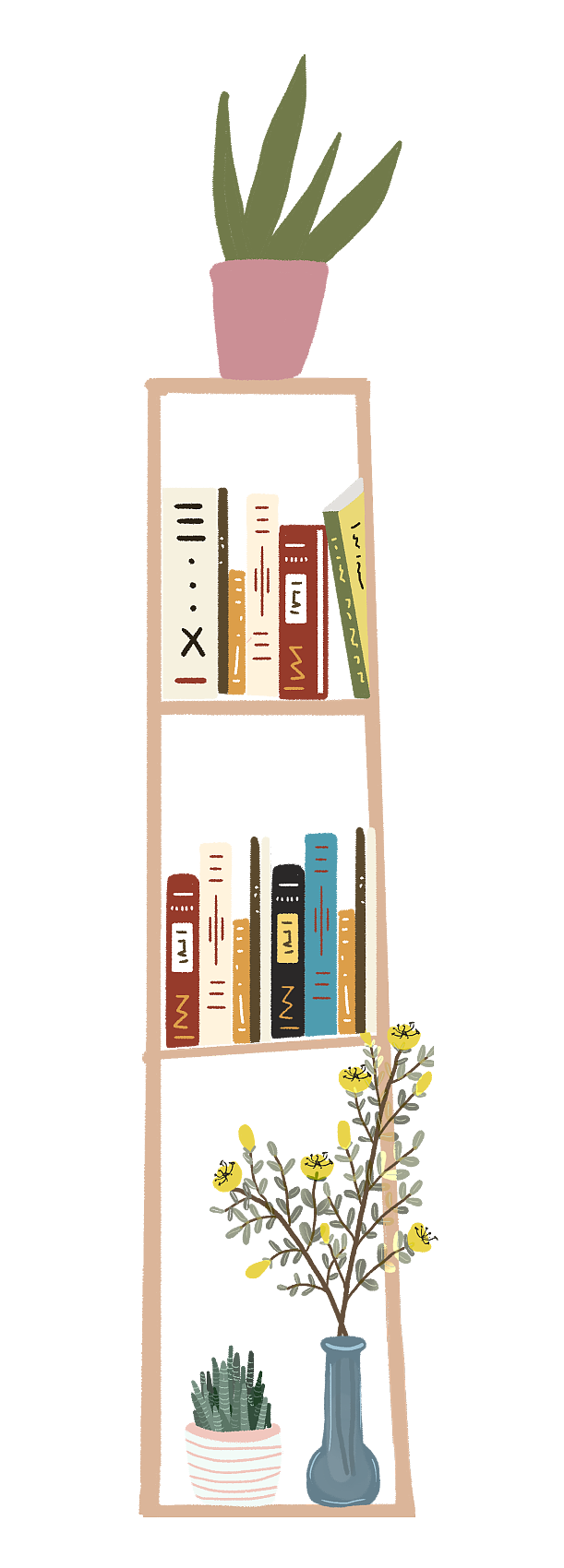 李玲玲，被公认为是中国大学生中第一个“吃螃蟹”的创业者。1999 年开始创业时年仅 21 岁，系华中科技大学新闻学院大三学生。在 1999 年 4 月举行的第七届中国专利博览会上，李玲玲发明的一种防撬锁捧得了金奖。此前，李玲玲发明的高竿喷雾器也获得了专利。武汉世博公司对李玲玲的专利技术产生了兴趣。因为，在该公司高层眼里，李玲玲的两项专利均贴近生活且具有实用价值，比较容易开发。于是，该公司主动提出与李玲玲合作。作为学生，李玲玲未来得及细想， 便欣然接受了对方的提议。从此，李玲玲走上艰难而短暂的创业道路。
当年，由世博公司出资 60 万元，成立了天行健科技公司，李玲玲以专利入股，占公司 40% 的股份，出任公司董事长兼总经理。公司的经营范围就是将李玲玲的两项发明成果进行技术转化。但实际上，
Back
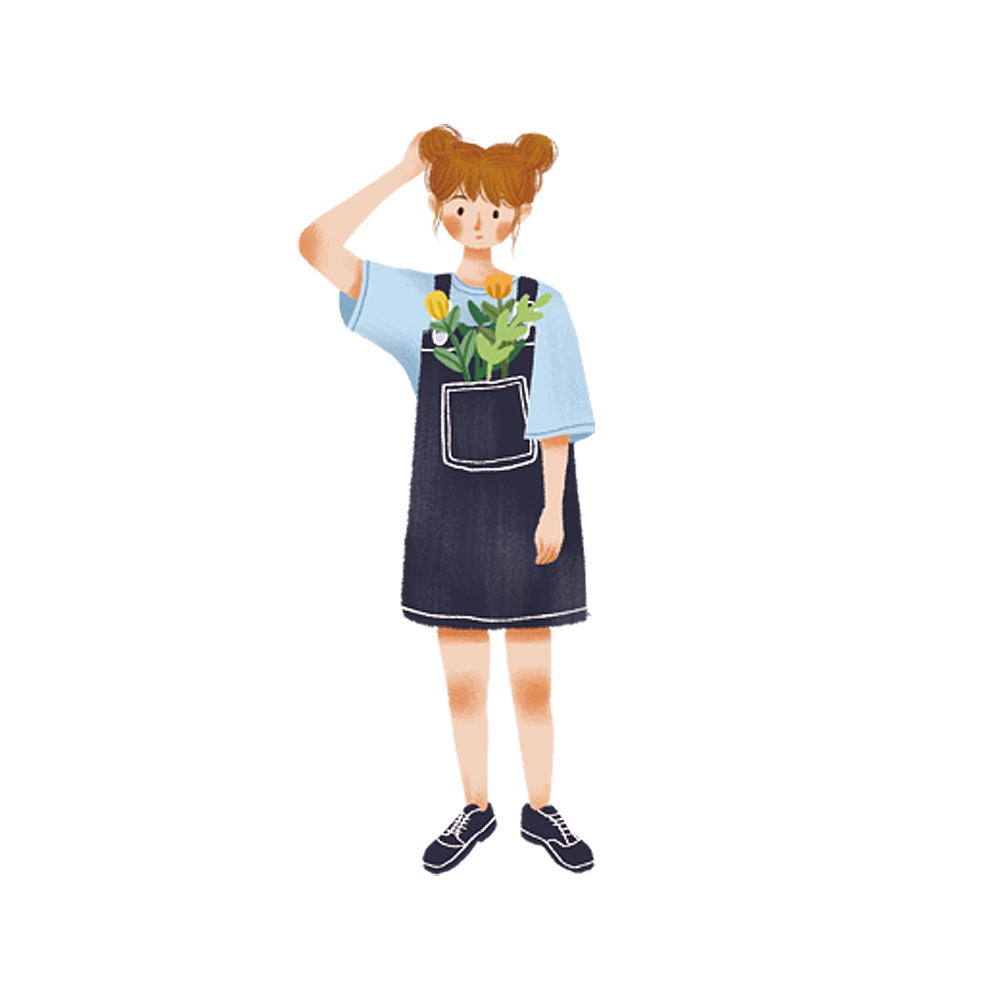 中国大学生创业第一人的创业兴衰
世博公司注资的 60 万元却一直未能如期到位。然而，这只是李玲玲创业中遇到的第一个困难。在随之而来的问题中，李玲玲意识到创业的艰辛与无奈。
在没有生产一件产品的情况下，由于双方的巨大分歧，公司陷入困境。世博公司声称，他们虽然掌控天行健公司 60% 的股份，但李玲玲却完全按自己的意志行事，世博的意图无法贯彻到公司的运作中去。世博公司对高竿喷药器试模后的产品很不满意。而李玲玲透露，当时公司投资， 更多的是想利用她的身份进行炒作，并非诚心关注两项专利的市场化推广。
2000 年 7 月 11 日，在未经李玲玲同意的前提下，世博公司以天行健公司经营管理不善为由， 通过媒体公告，决定将公司拍卖出去。因为，世博公司认为，天行健公司除了拍卖，“似乎别无选择”。
Back
中国大学生创业第一人的创业兴衰
同年，李玲玲退出公司，创办了中国大学生创业网。在这个网络平台上，李玲玲一方面利用知识资源优势，开辟企业培训；另一方面她还继续开发、推广她的防撬锁专利产品——防盗门。该产品投入市场后，不仅销量不错，而且在 2003 年成为湖北省唯一一次性通过安检的防盗门。但让她意想不到的是，随着同类公司的蜂拥而至，该产品的市场空间迅速萎缩。两度失败后，李玲玲决定进入大企业锻炼和学习。
2002 年，在创业三年后，李玲玲走进人才市场，以一名普通学生的身份应聘进入广东一家公司工作。对于过去的失败，李玲玲自信地说：“几年创业的磨砺，使我现在更加成熟、更加理性。”（资料来源：http://www.chinanews.com/edu/kong/news/2007/11-19/1081343.shtml）
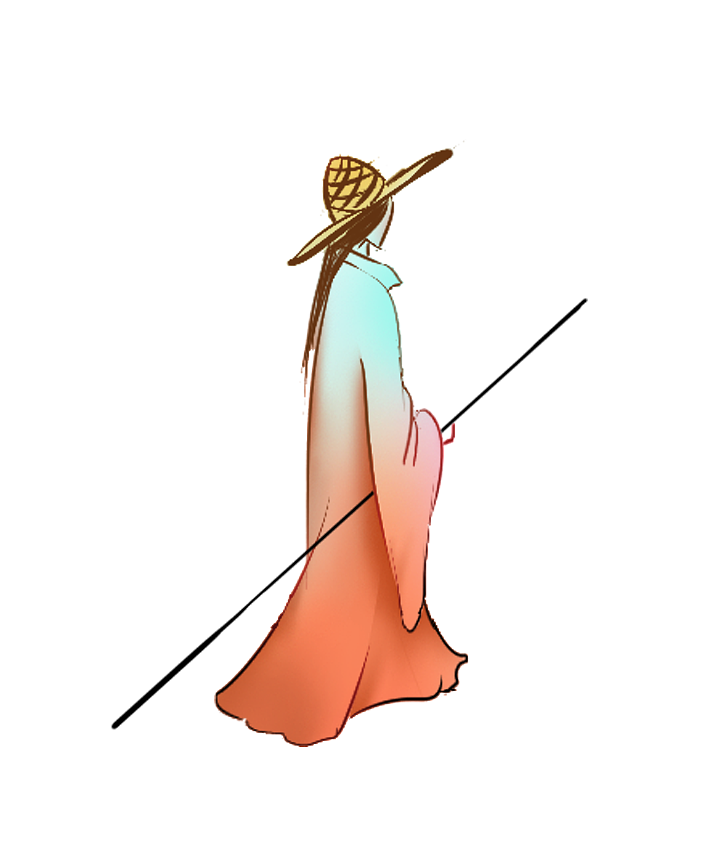 Back
案例点评
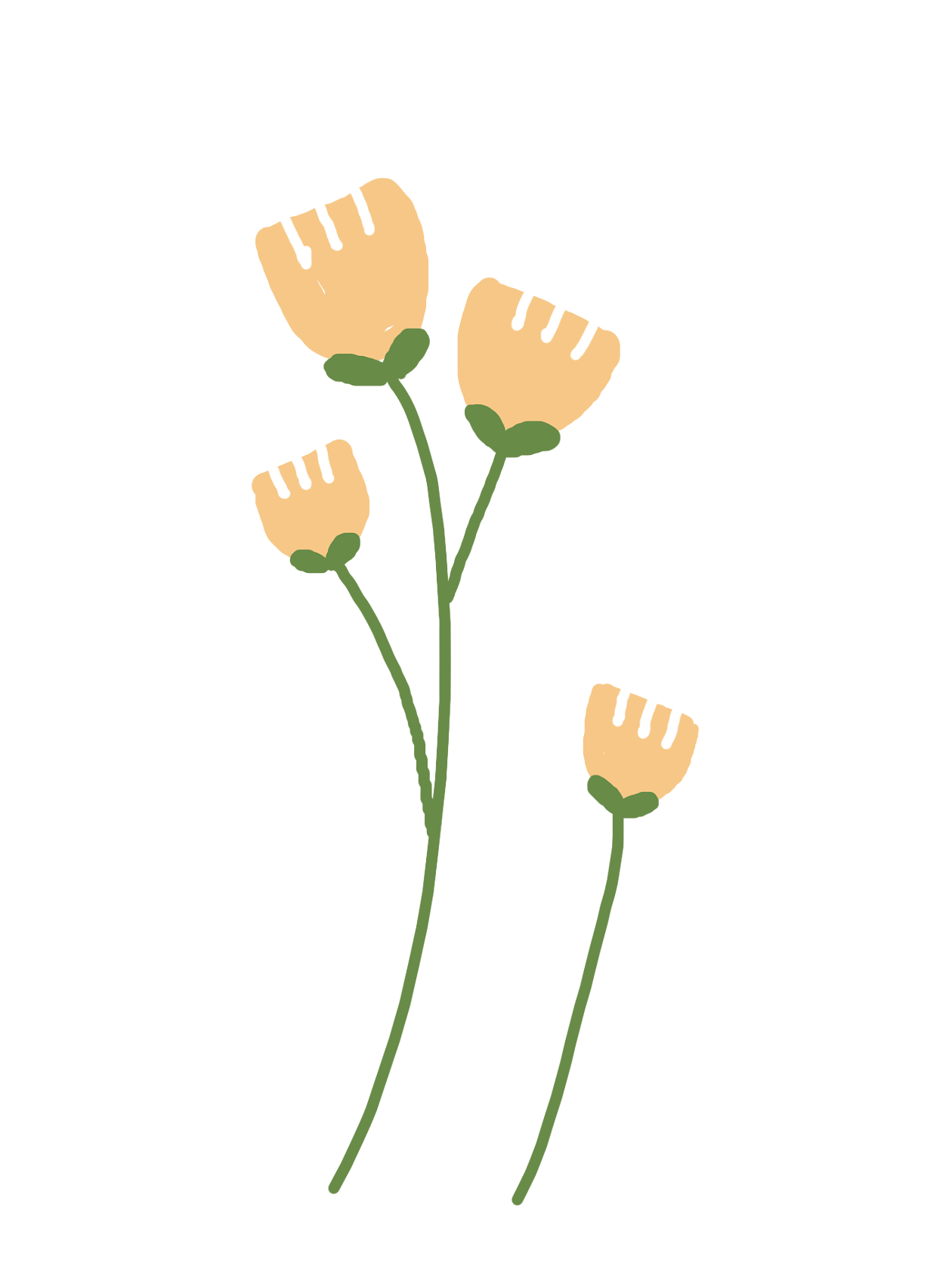 不管因什么理由而创业，创业者需要注意的是冷静的客观思考永远比激情的主观欲望更重要。也就是说不要冲动创业，在决定之前不妨看看自己的能力是否已经具备。那么，创业需要具备哪些素质呢？
一是执行力。有些人创业正是因为不想被别人管，但当没有人担任一个督促的角色的时候， 你是否能有百分百的执行力？创业相当于自己管自己，项目筹备如何，进展到哪个阶段等问题， 都需要创业者极强的执行力去执行。
二是自律。三天打鱼两天晒网的人，即使进行再简单的创业项目也无法成事。这就要求创业者要有自制力及自律。具备自律能力的人对事件进展有比较清楚的认知，对自身的能力培养也有较清晰的计划。
Back
案例点评
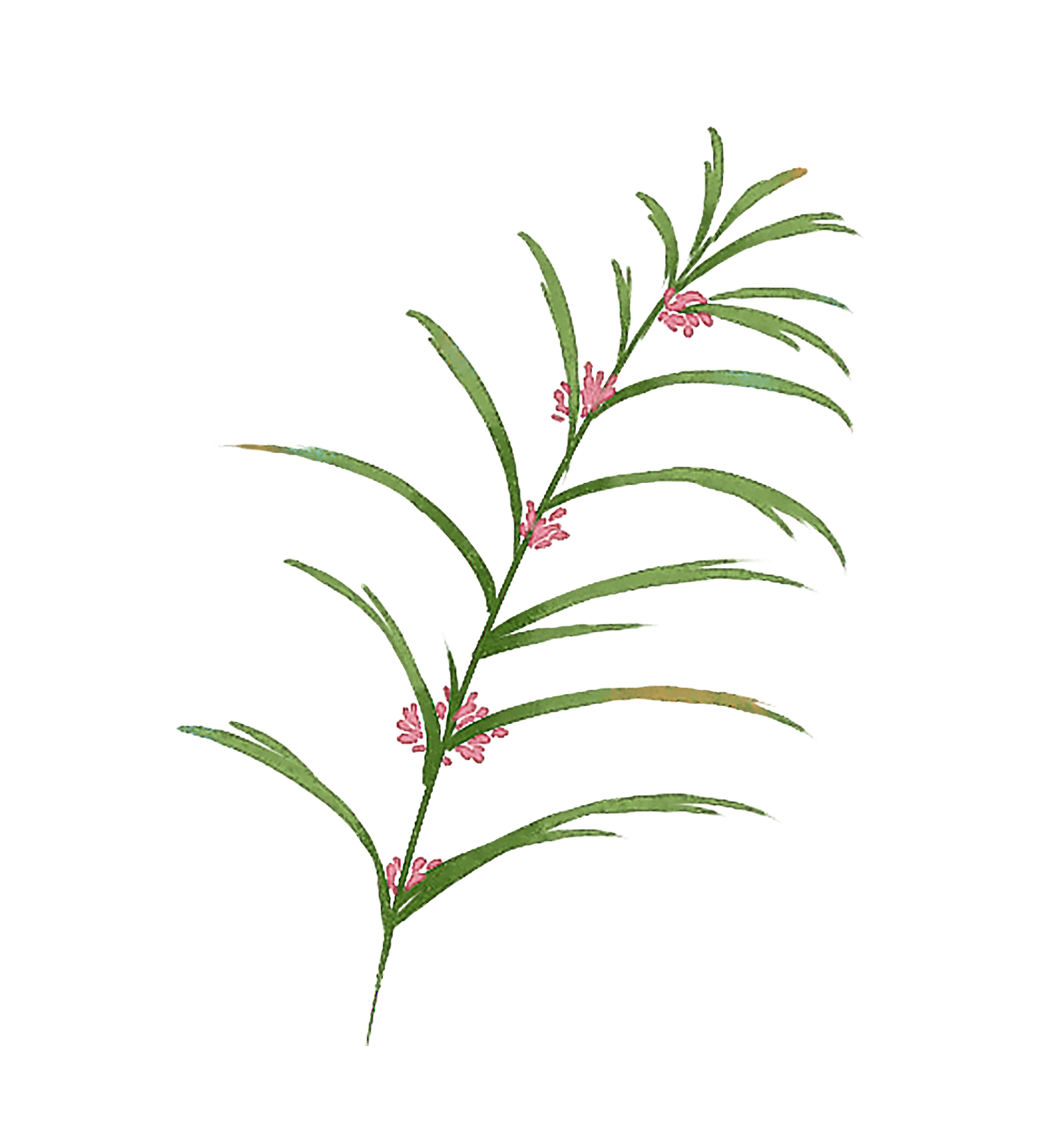 三是思考能力。在创业中，不得不说会遇到的问题很多。在遇到问题时，单纯地去执行解决是不行的。管理者需要思考问题的症结在哪，抓到事物的本质，才能彻底解决问题。抑或在经营的阶段，目光长远，才能让创业走得更远。因而，创业者需要具备思考的素质。
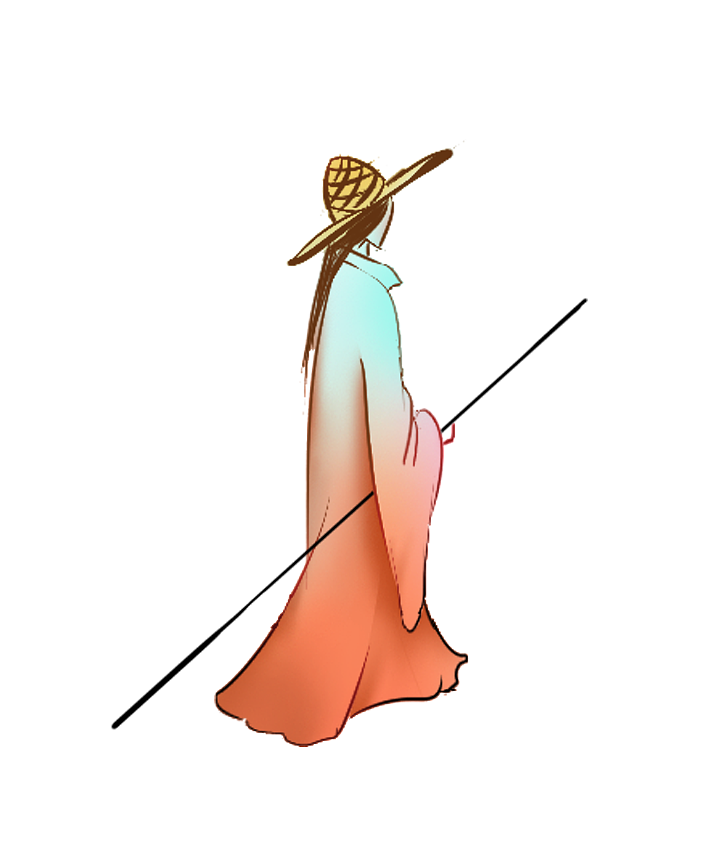 案例 3
俞敏洪：新东方的销售都是这样干的
Back
俞敏洪：新东方的销售都是这样干的
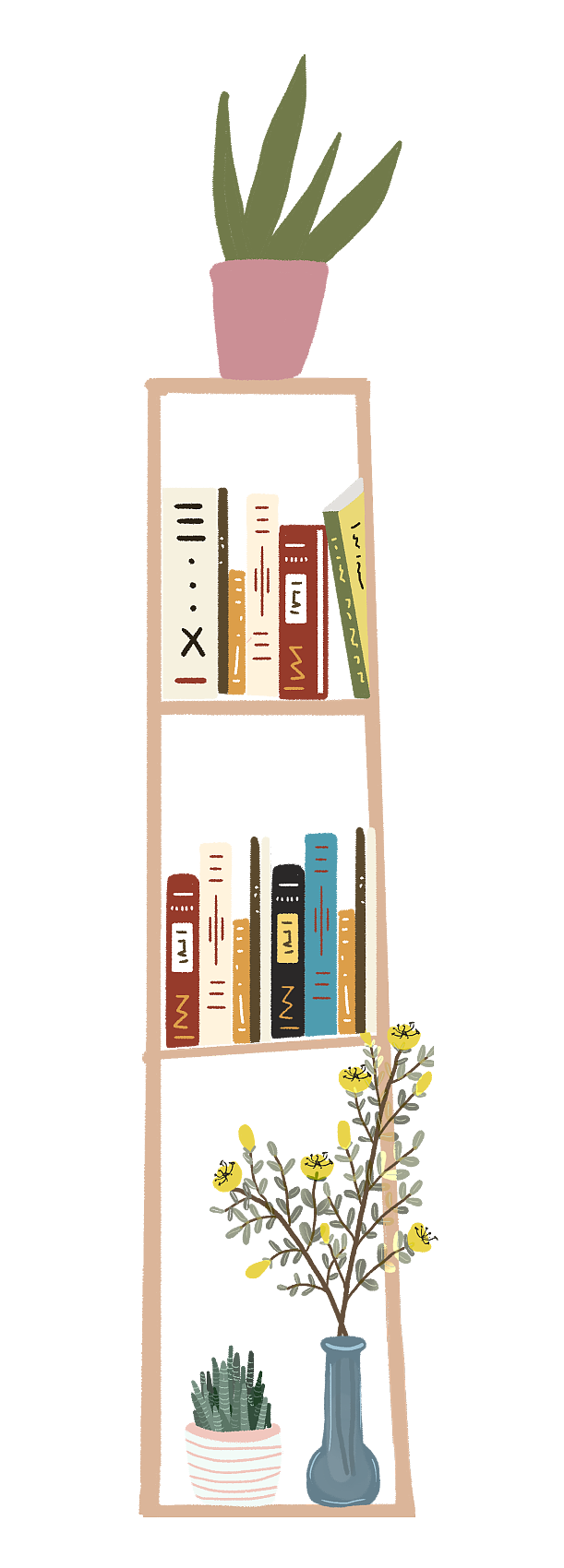 一旦开始创业，你该怎么做？比如你的公司开了，产品也造出来了，下一步怎么办？如果产品造出来没人买的话，公司就白开了，有无数公司都是开起来最后却关门了，其根本原因之一就是他们不懂如何推销自己的产品，如何推销自己的公司品牌。因此，我们要做的是把公司“卖” 出去，一个是卖公司的产品，另一个更重要的是随着产品的销售，卖出公司的品牌，就是说让大众认可你公司的品牌，让大家都知道这个产品是从你的公司卖出来的。
这就涉及营销，营销分两部分：实的营销和虚的营销。所谓实的营销，俞敏洪说，比如我们做新东方，营销的是新东方的课程，告诉学生为什么要来上这个课，上完能有什么收获。但是无数培训机构一直以来也在营销课程，却始终只是小机构，而新东方能做大，为什么？很简单，因为我们营销了品牌。
Back
俞敏洪：新东方的销售都是这样干的
新东方开始有内涵，到最后人们不是因为听到新东方有什么课程而来上课，而仅仅是听到“新东方”三个字就来上课，这个时候品牌营销就算是成功了，这就是虚的营销。在中国做企业，品牌营销往往还跟个人营销结合在一起，就是说你个人的形象有时候能代表企业形象，所以往往要把个人的道德、行为和企业的道德、行为结合起来。比如很多人讲到新东方的时候会说，新东方就是俞敏洪，俞敏洪就是新东方；讲到联想的时候会说，联想就是柳传志，柳传志就是联想。
因此，在中国，个人品牌的成长在很大程度上就是企业品牌的成长，而企业品牌的成长倒过来也带动个人品牌的成长，这两个加起来形成你公司强有力的虚的营销。加上你的产品本身也能被老百姓接受，这样产品才会有价值。
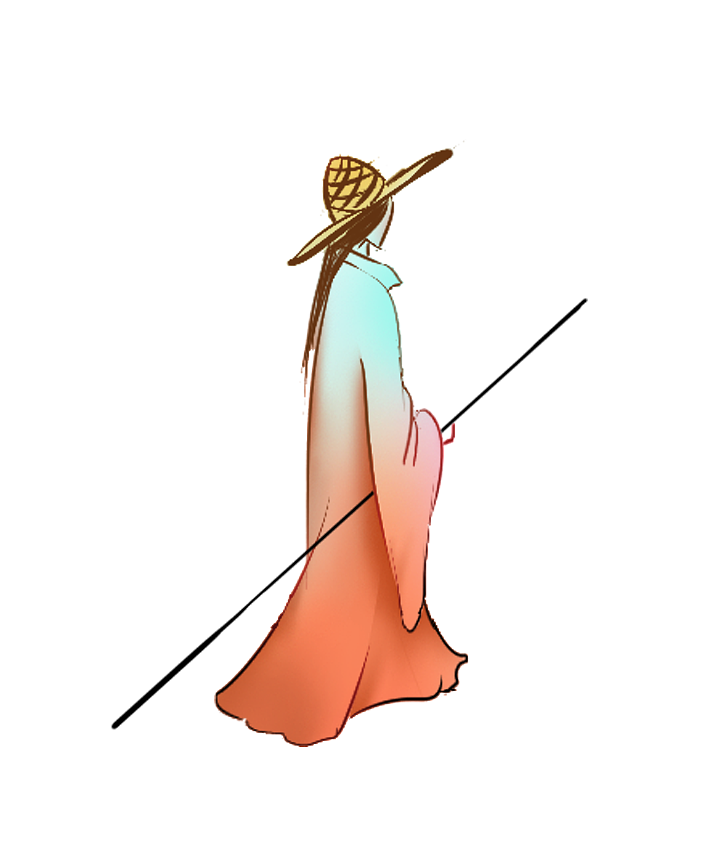 Back
俞敏洪：新东方的销售都是这样干的
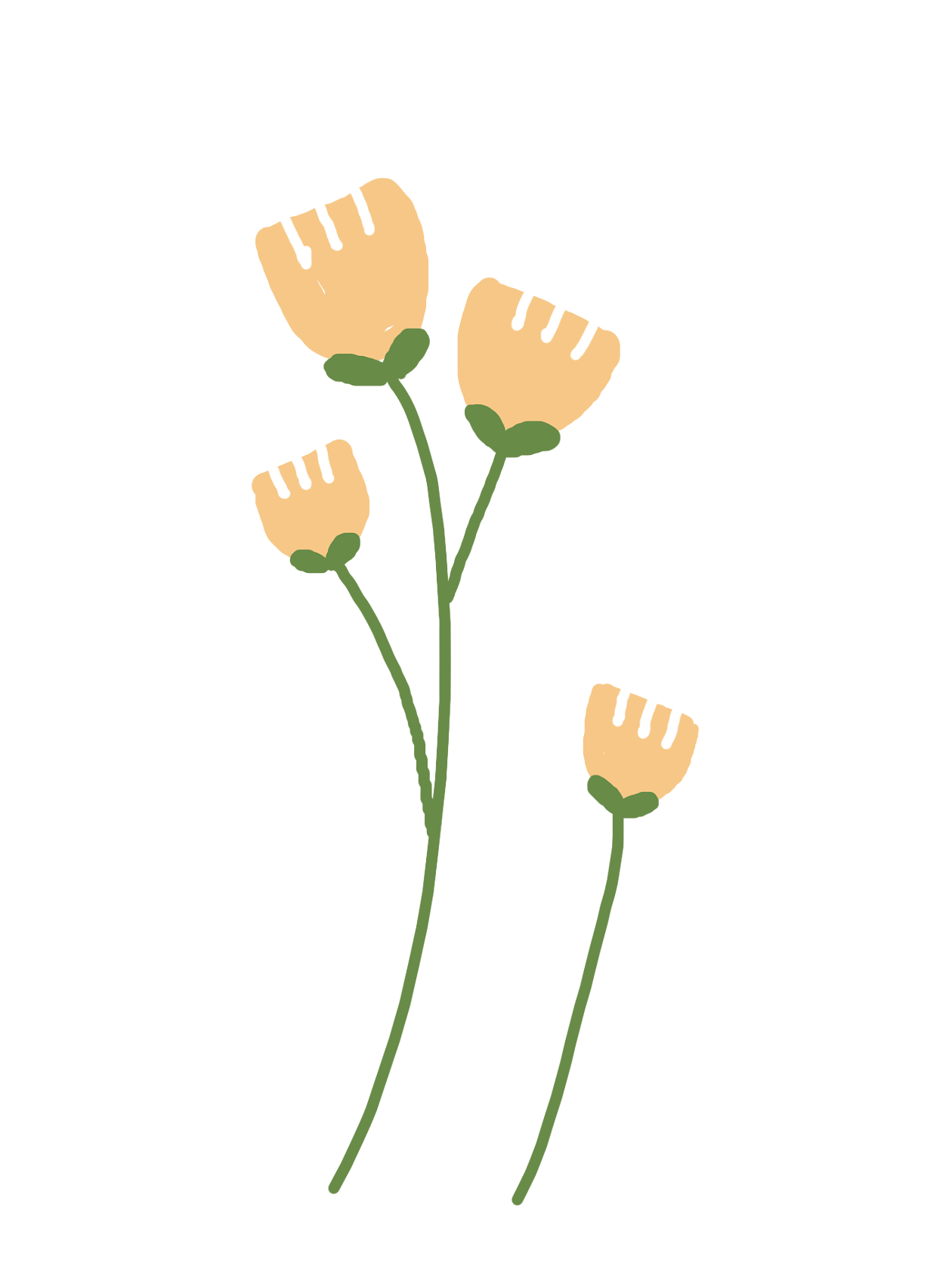 举个例子，一家生产鞋的公司，没有任何名气，尽管鞋的质量跟著名品牌鞋的质量不相上下， 但品牌鞋卖 1000 元钱，它的鞋也许只能卖 100 元钱，这中间差的 900 元钱是怎么来的呢？是品牌营销，你没品牌，所以价格提不高。
所以，一家公司要成功，品牌营销有时候甚至比产品营销还重要，品牌营销的价值是无限的。这就是为什么我们中国造的包只能卖 1000 元人民币，同样材质的包印上 LV 的标志之后就能卖10 万元人民币，背后都是品牌价值在起作用。所以，利用营销能力把产品推销出去，把品牌推销出去，把自己推销出去，变成了企业发展的一个重要手段，也是创业者必须具备的能力。（资料来源：https://www.sohu.com/a/223209763_247350）
Back
案例点评
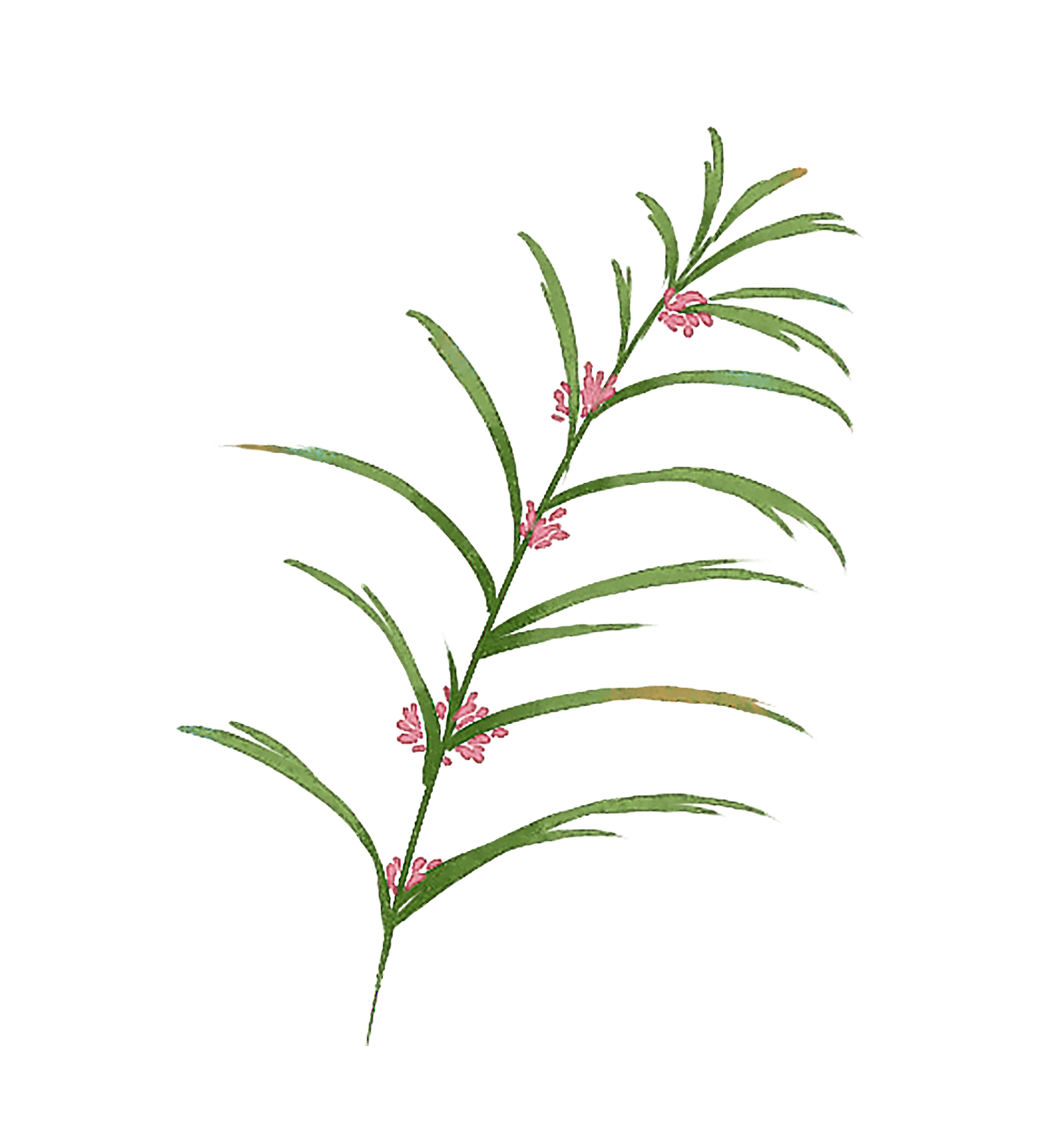 在“大众创业，万众创新”的今天，这是创业者最好的时代 ! 如何创业才能成功？创业者应该掌握必备的营销知识。创业之初面对“干什么”“怎么干”的问题，如果善用营销理念作指导， 通过市场购买行为分析及市场调查与预测，确定目标市场营销，应用产品策略、定价策略、渠道策略和促销组合策略，把产品和公司推销出去，你就会发现，创业过程中很多问题就能迎刃而解。
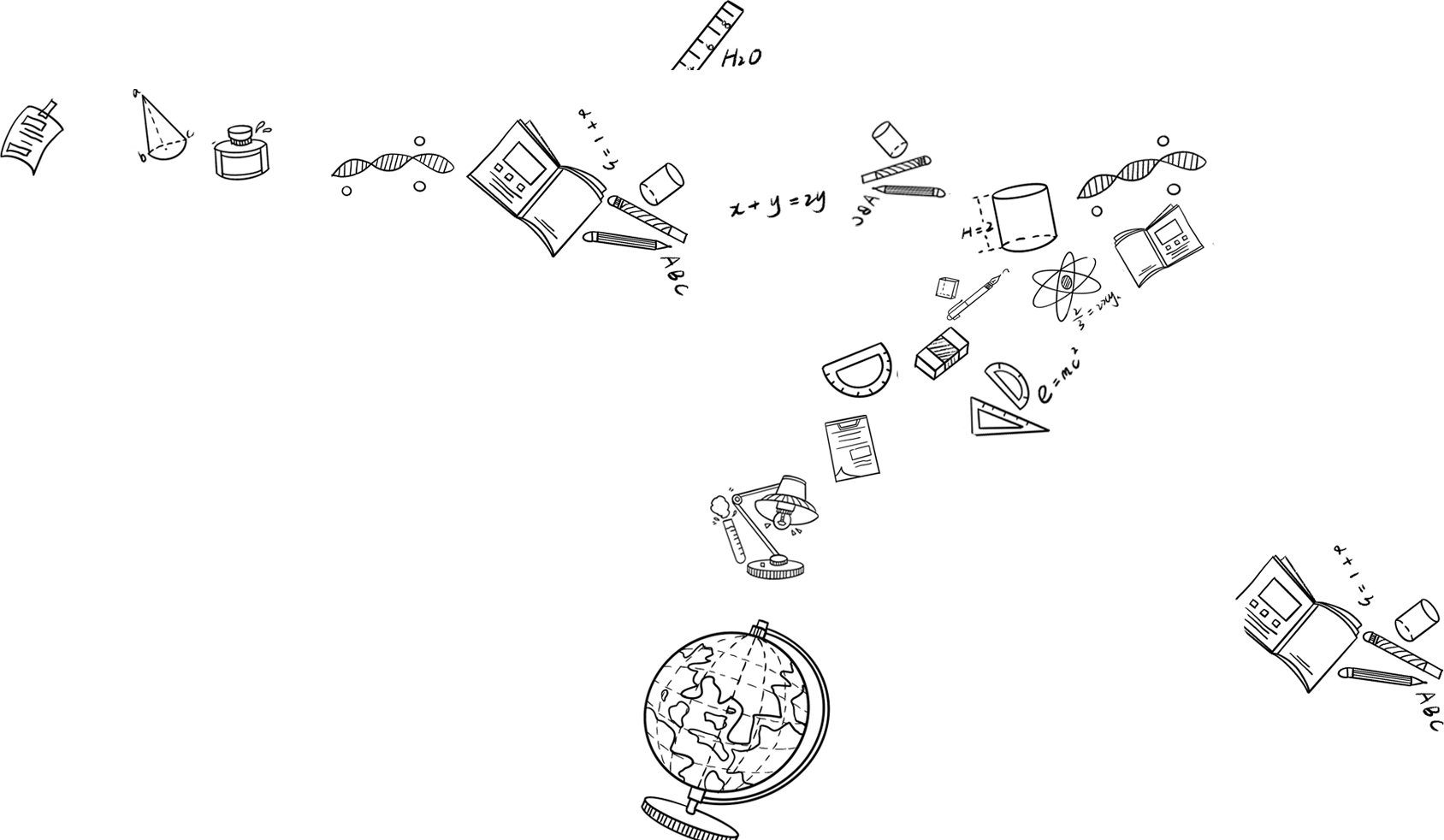 Back
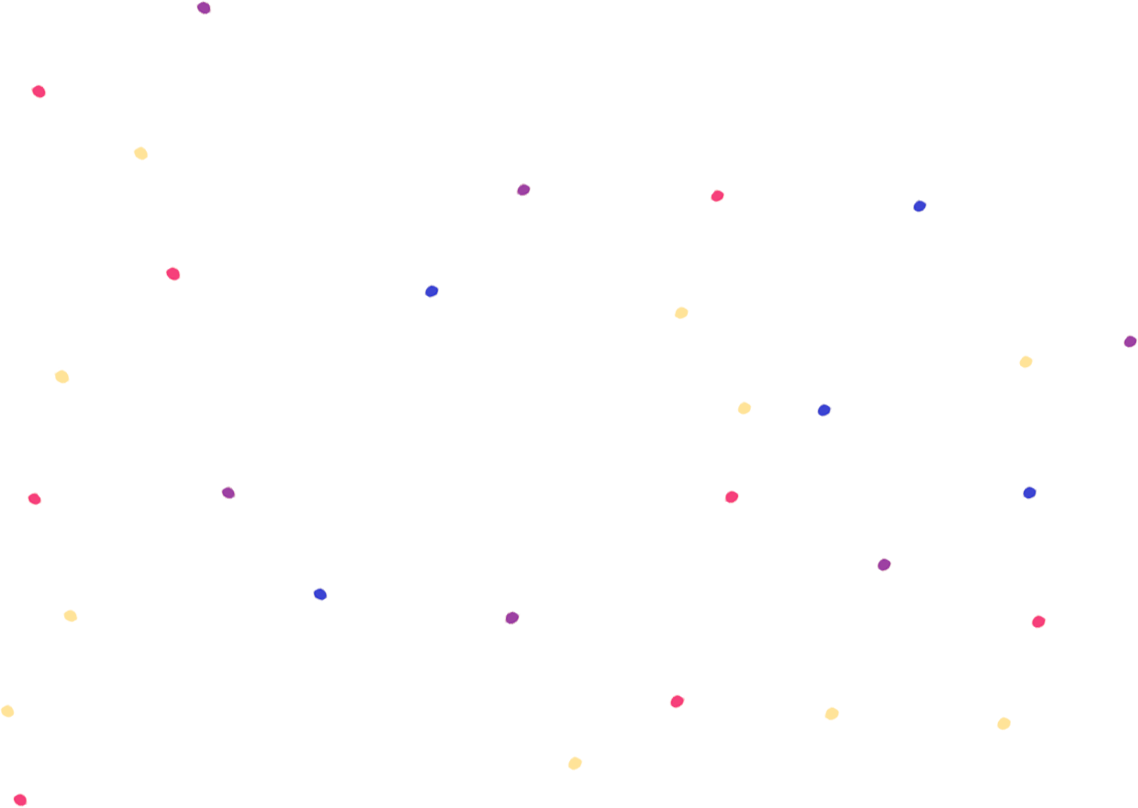 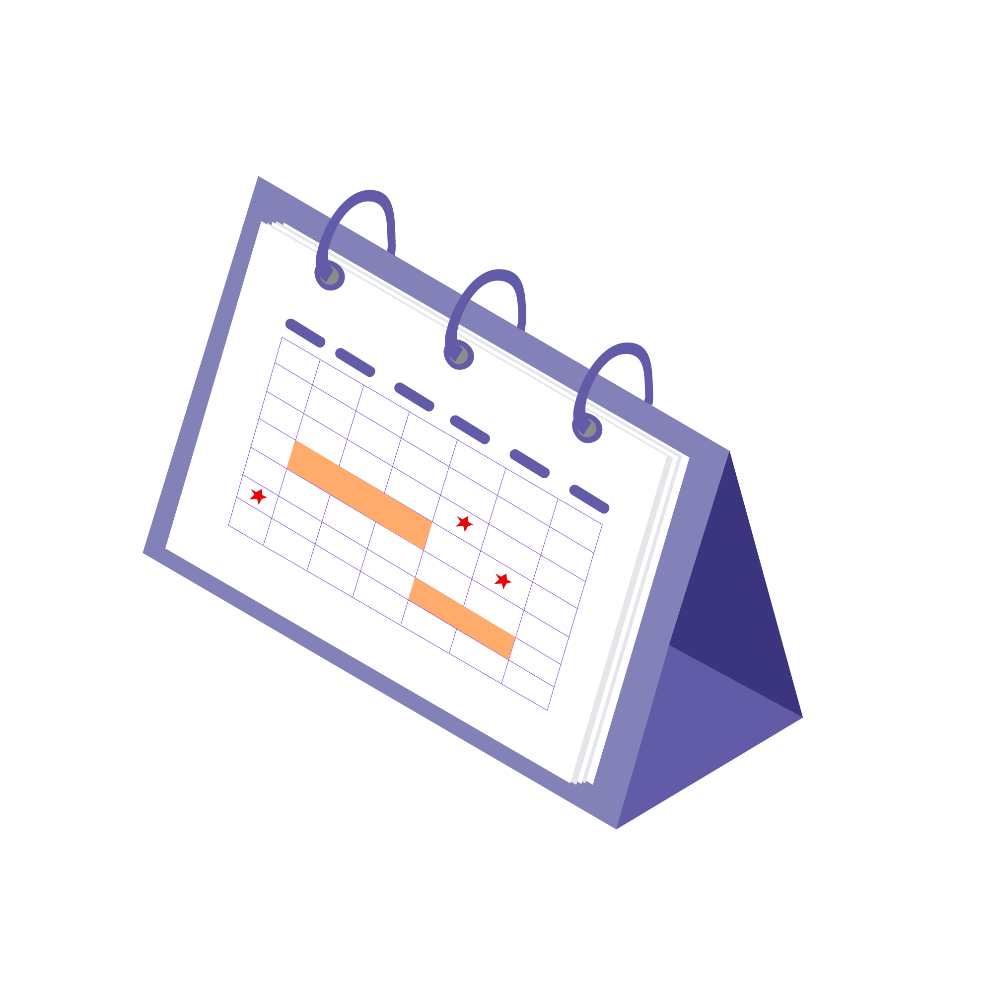 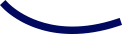 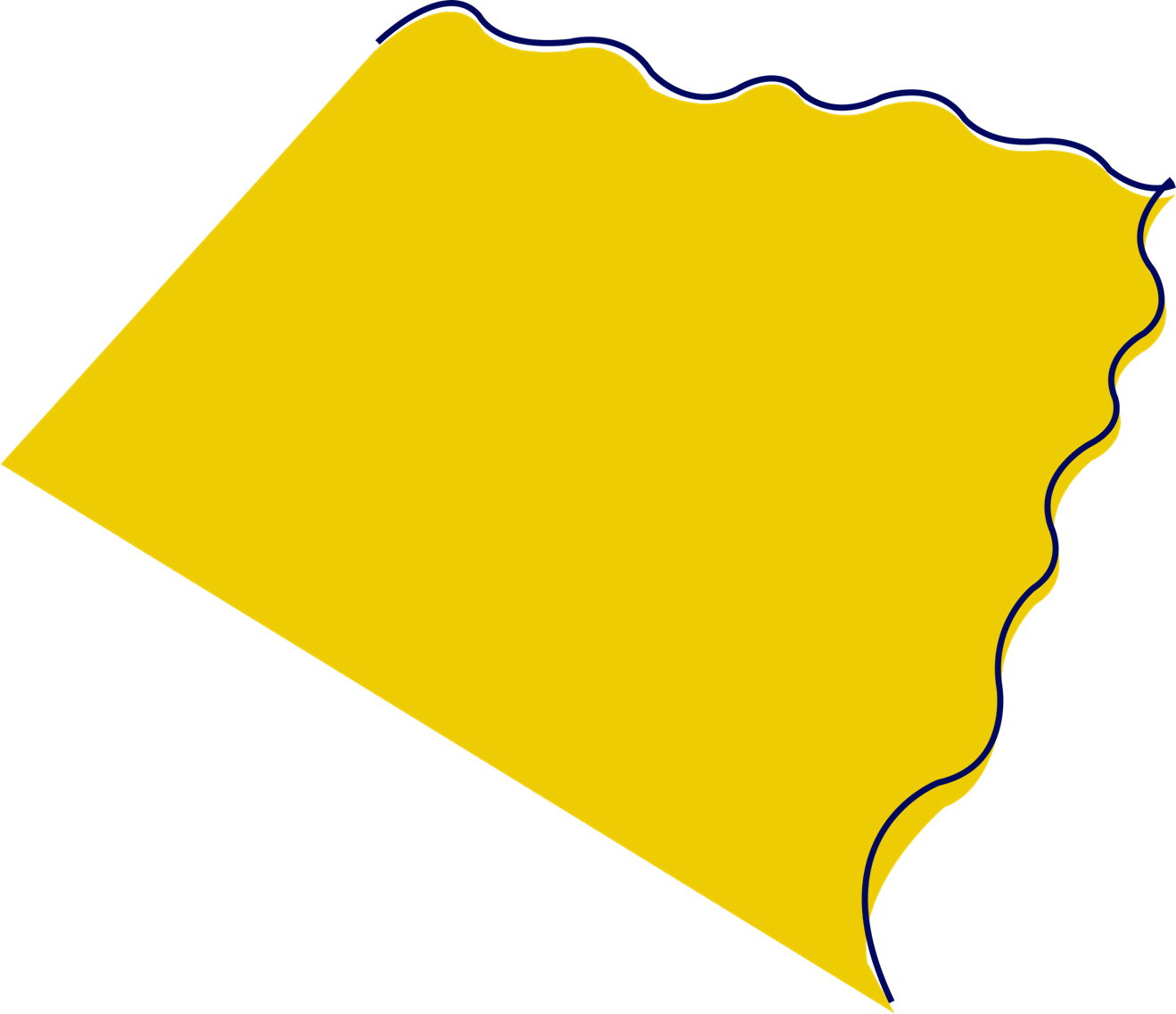 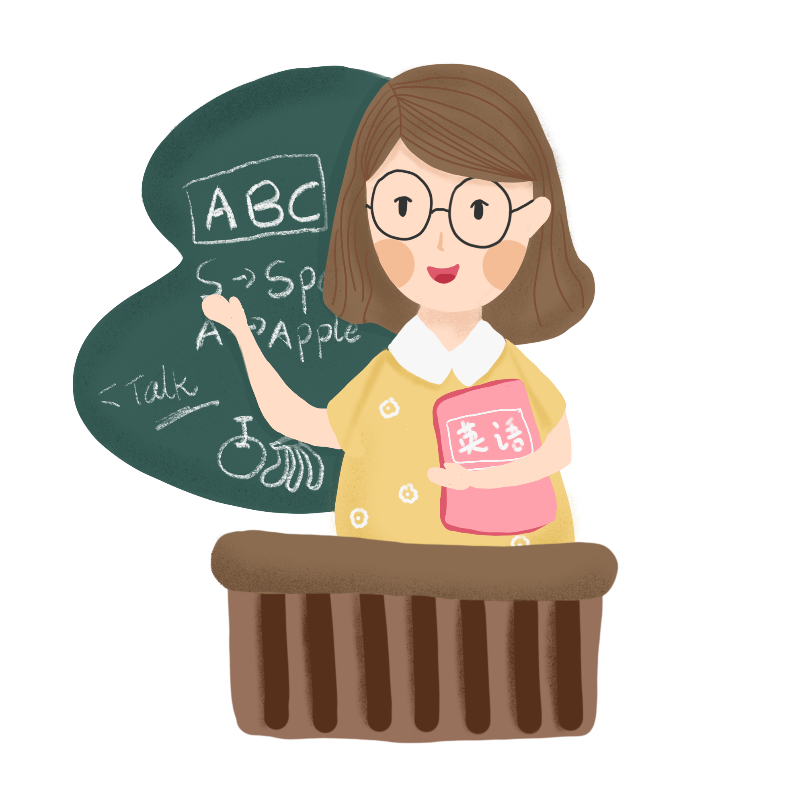 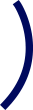 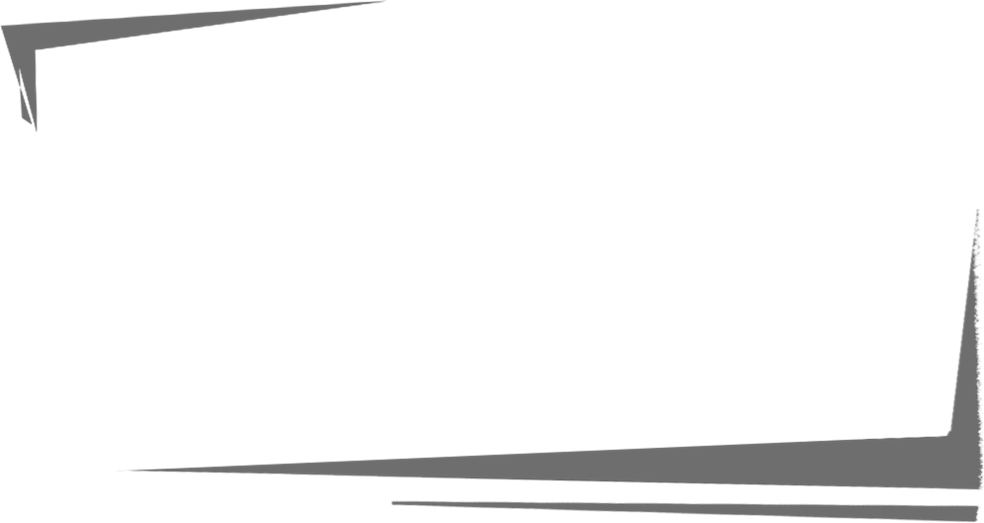 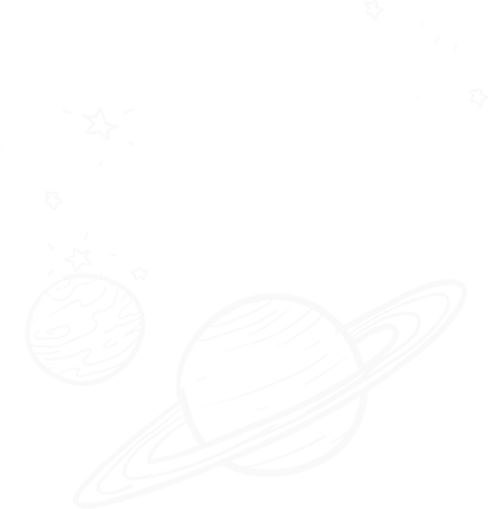 单元自测
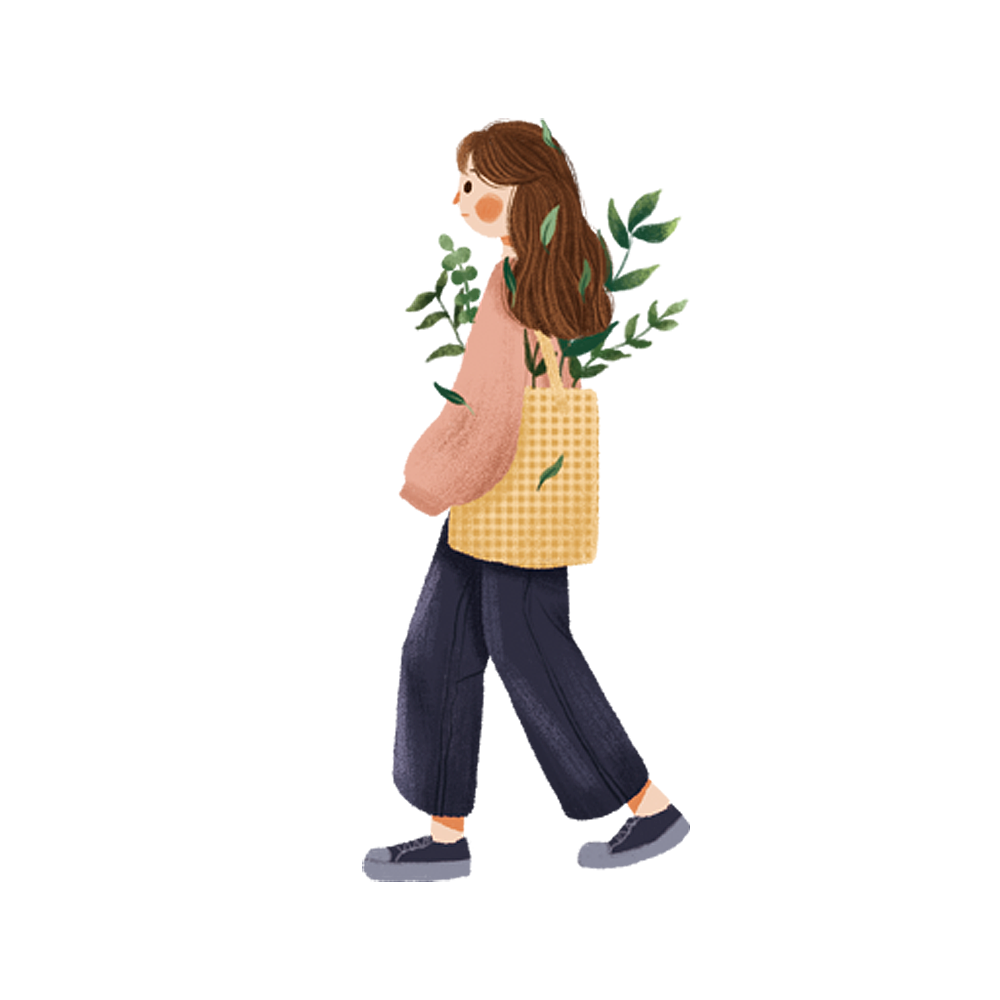 Back
1
新创企业可以选择的组织形式有哪些？
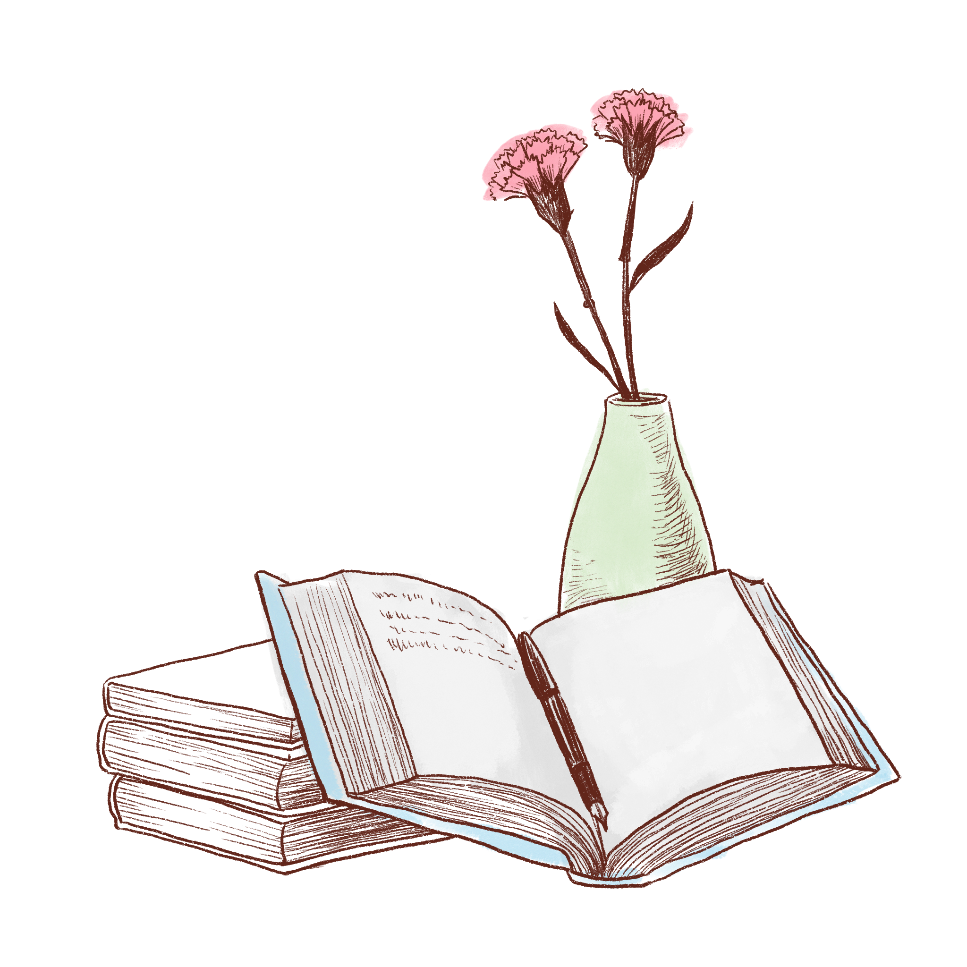 Back
2
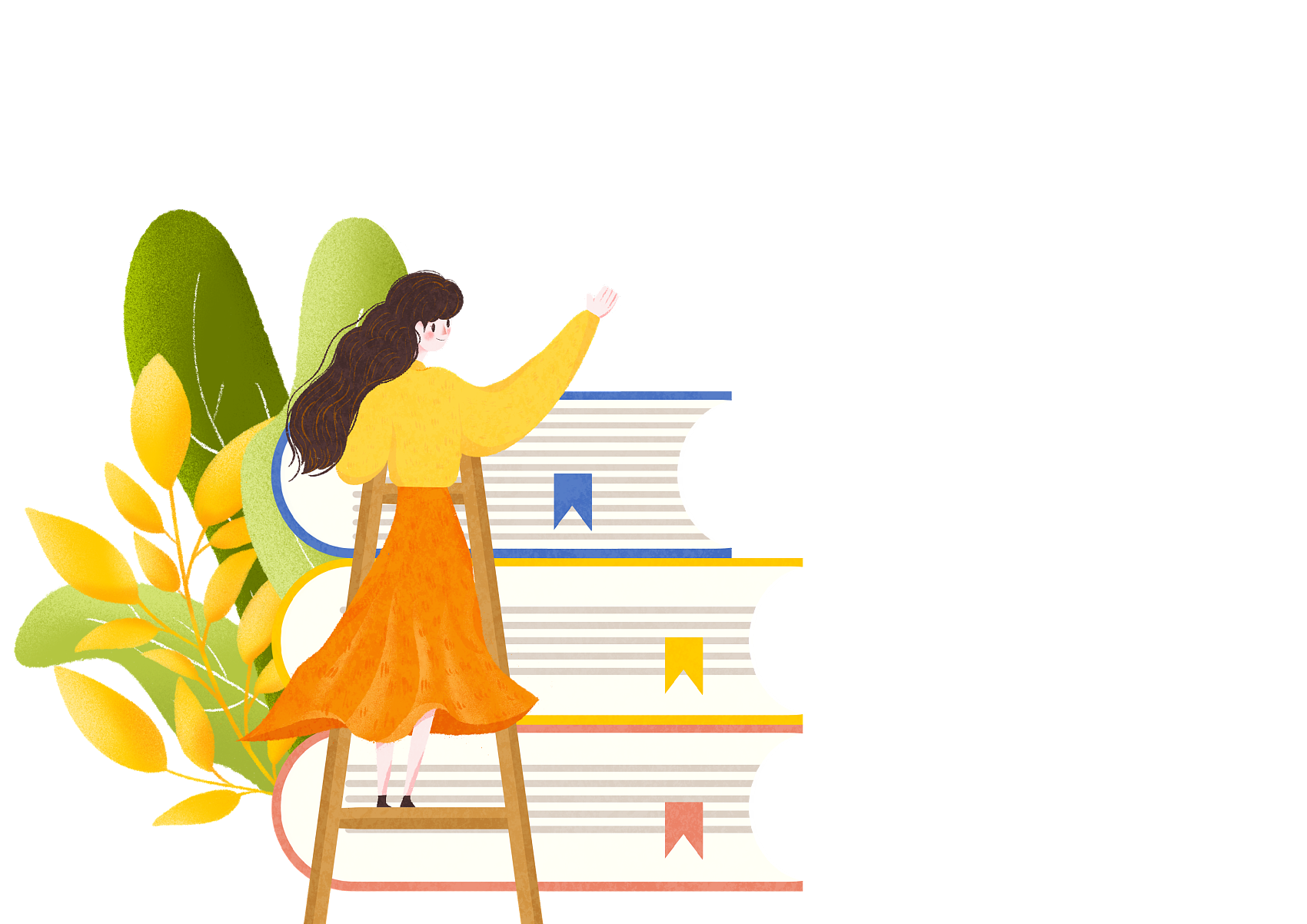 新创企业的创业模式有哪些？
Back
3
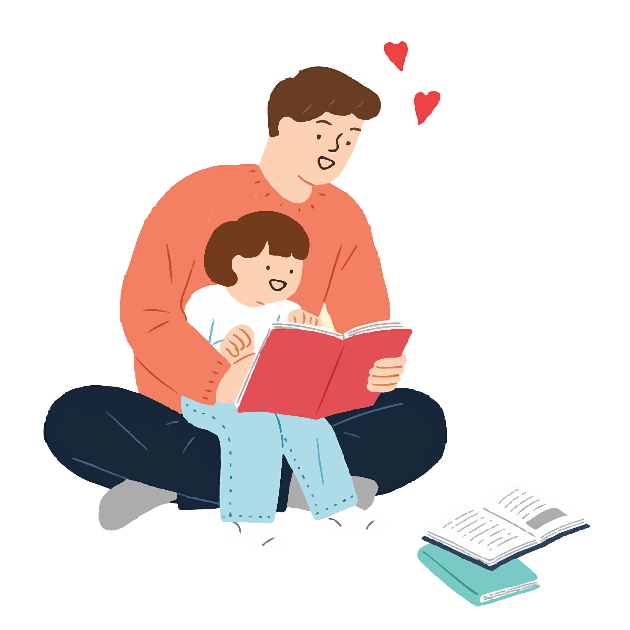 新创企业开办过程中有哪些需要注意的问题？
Back
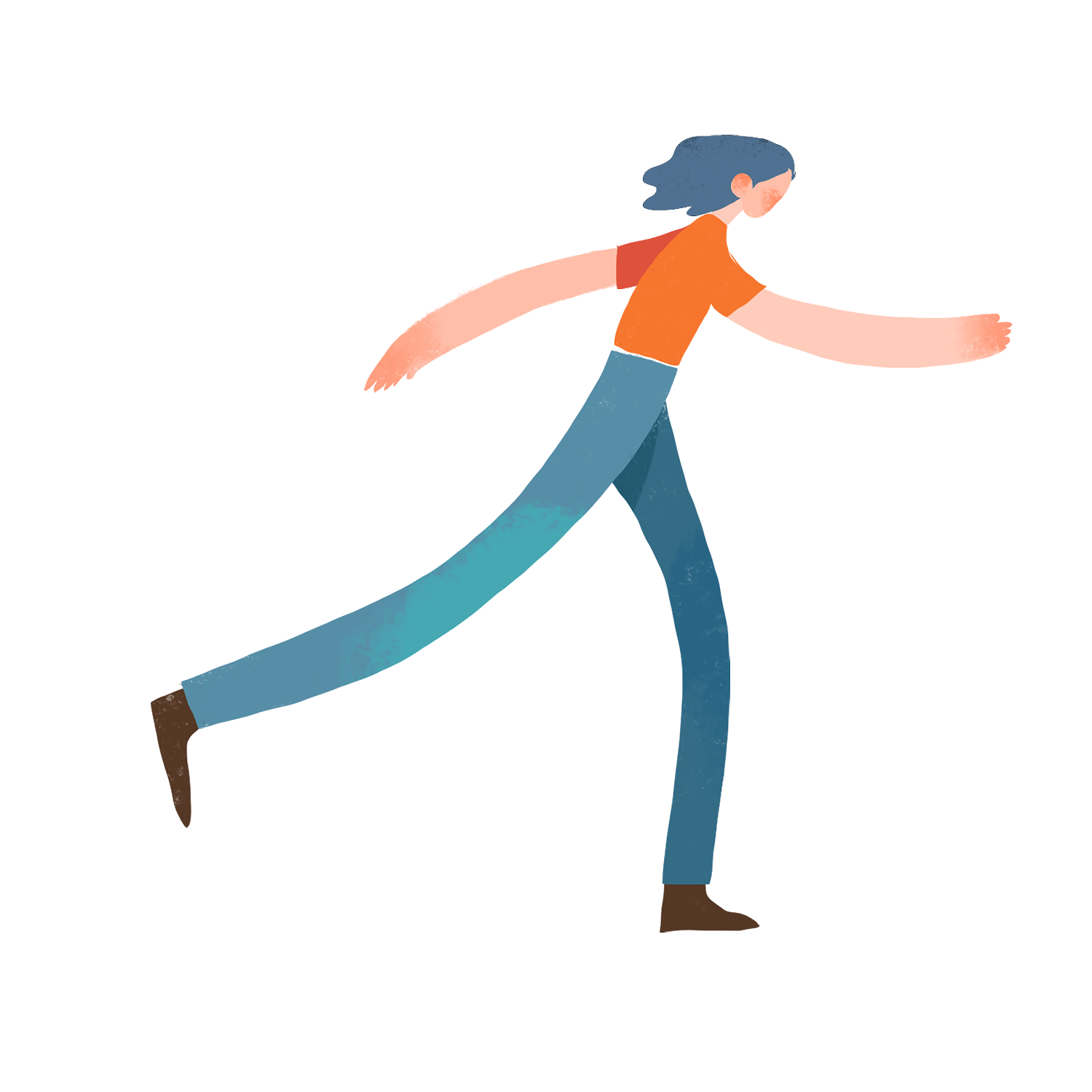 4
新创企业建章立制的作用和意义如何？
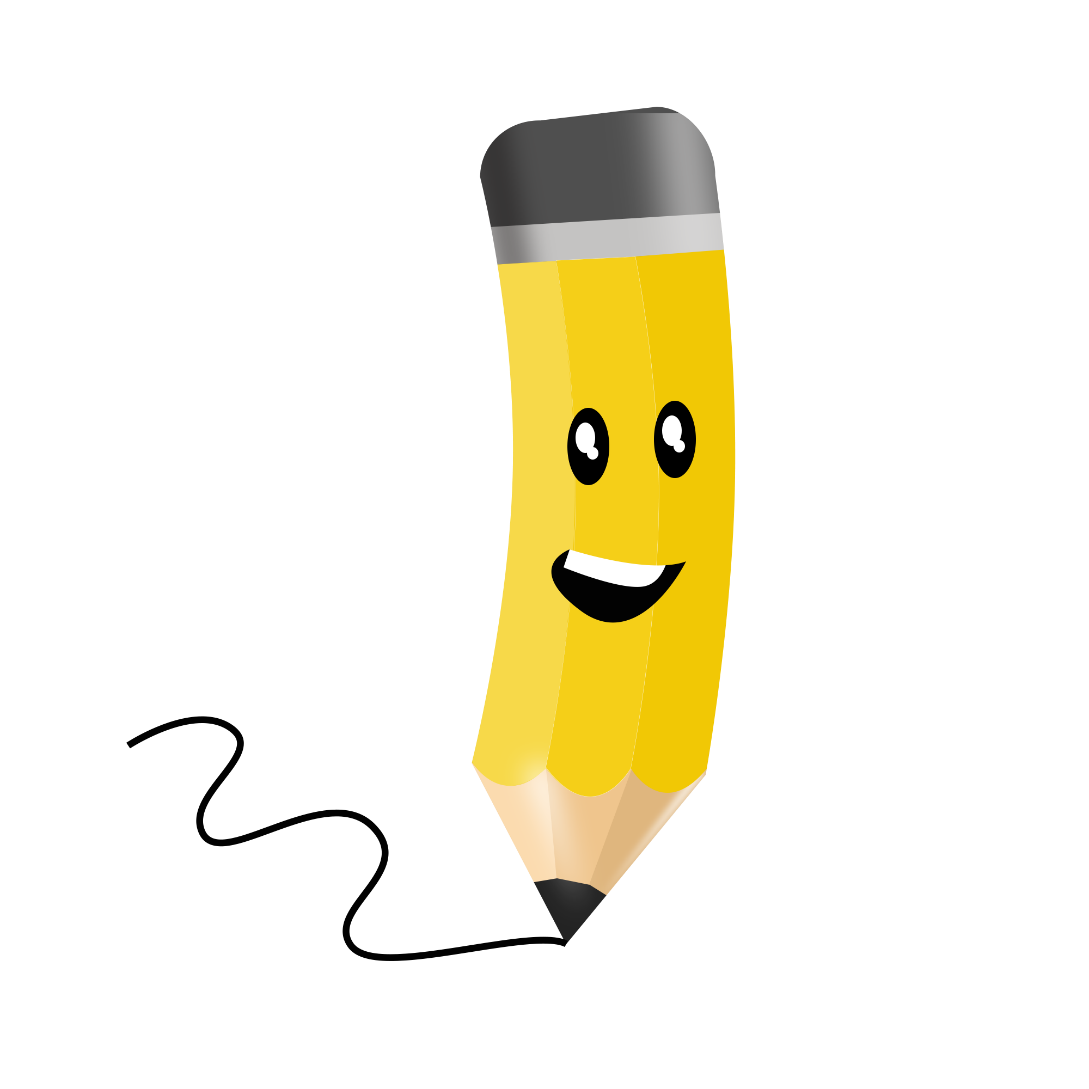 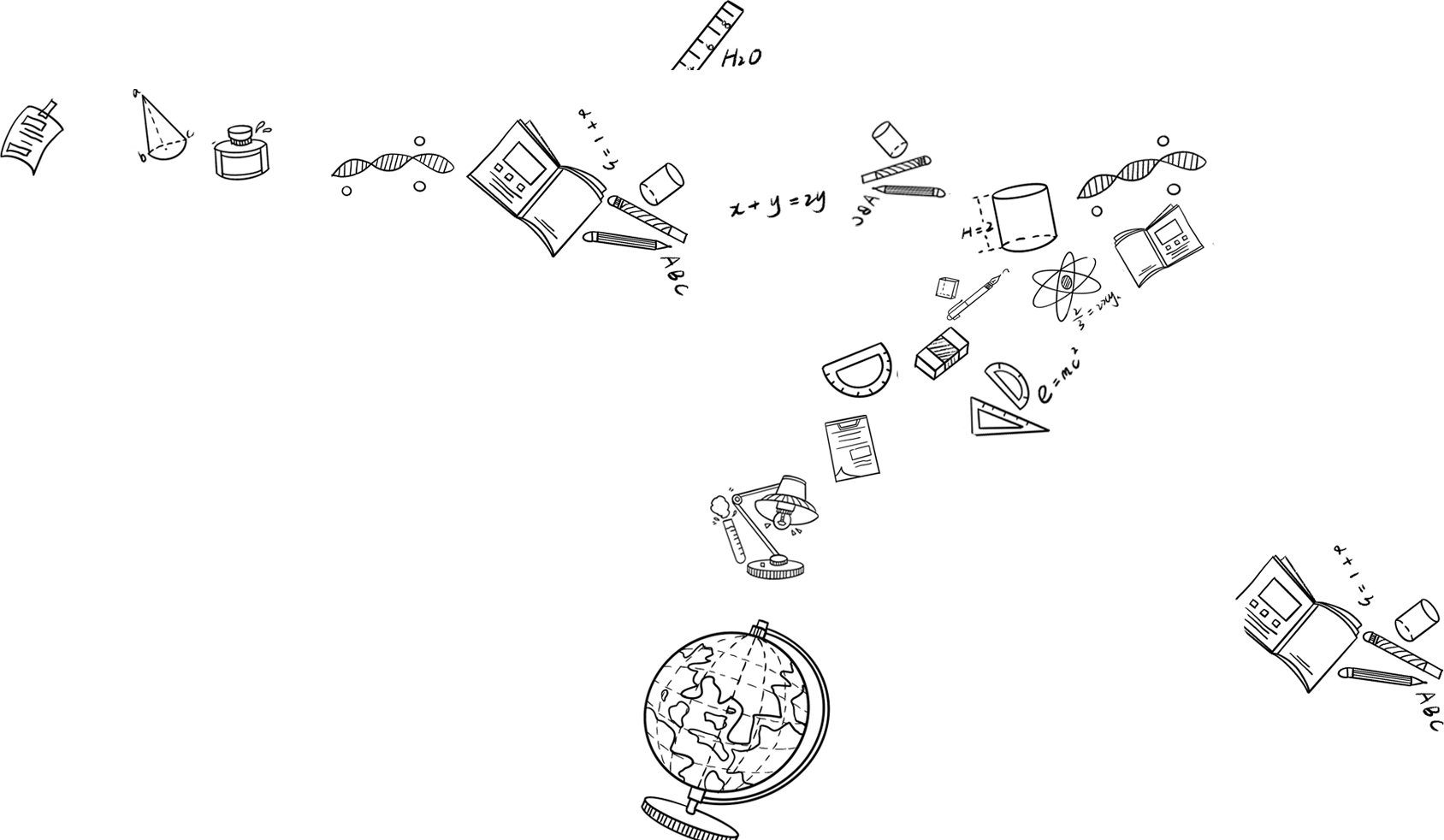 Back
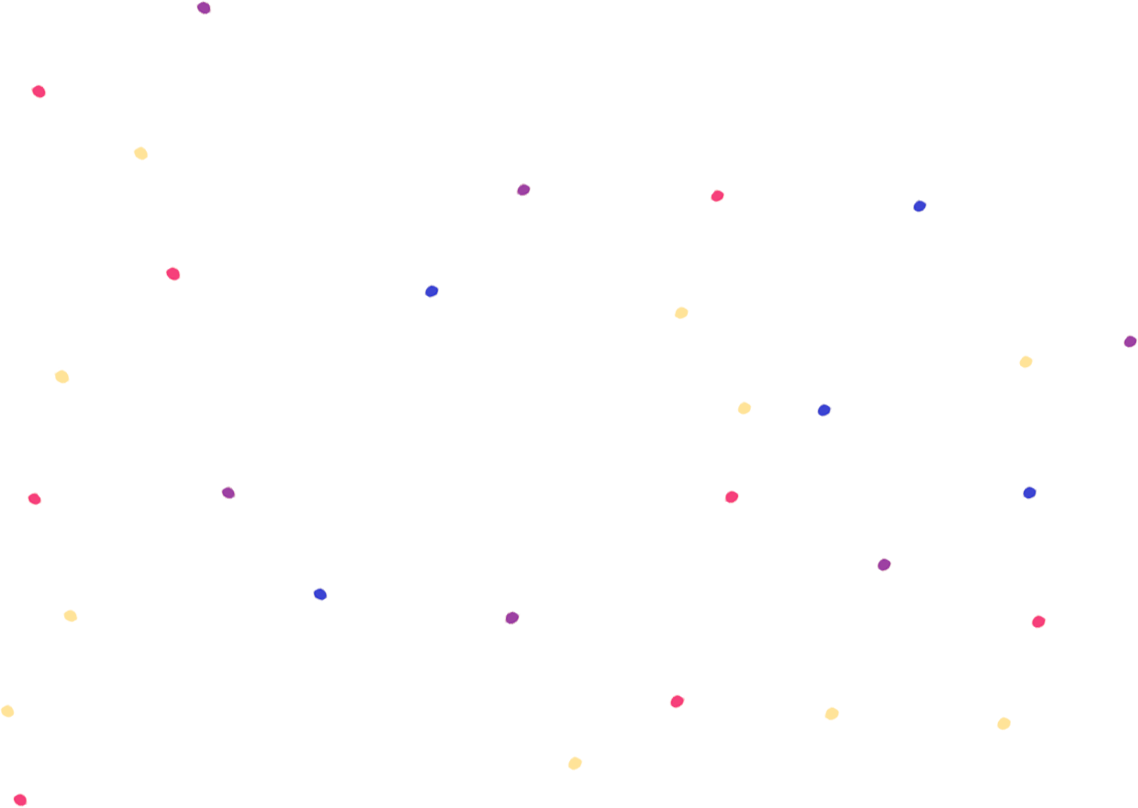 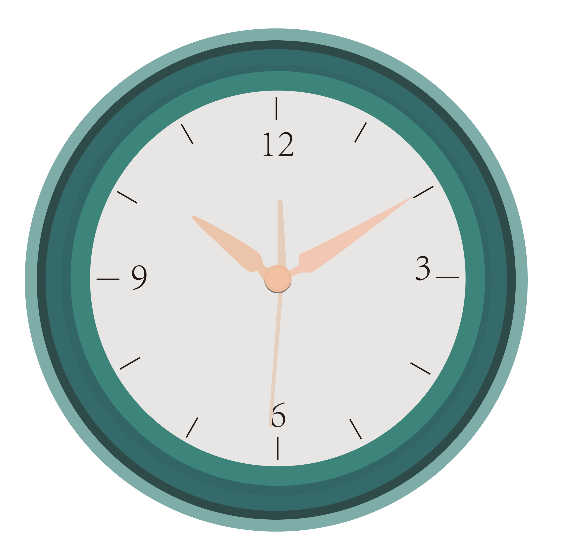 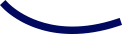 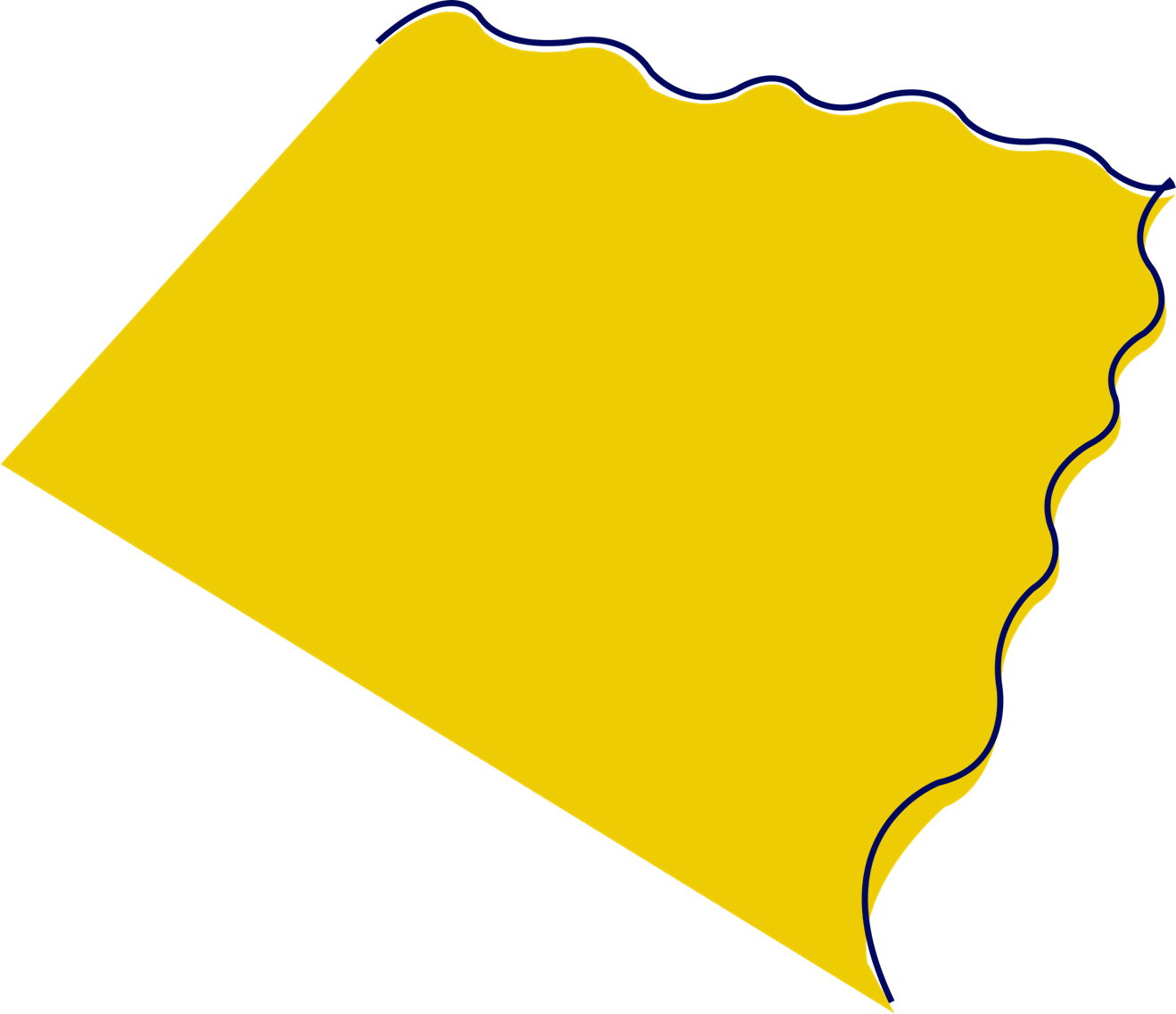 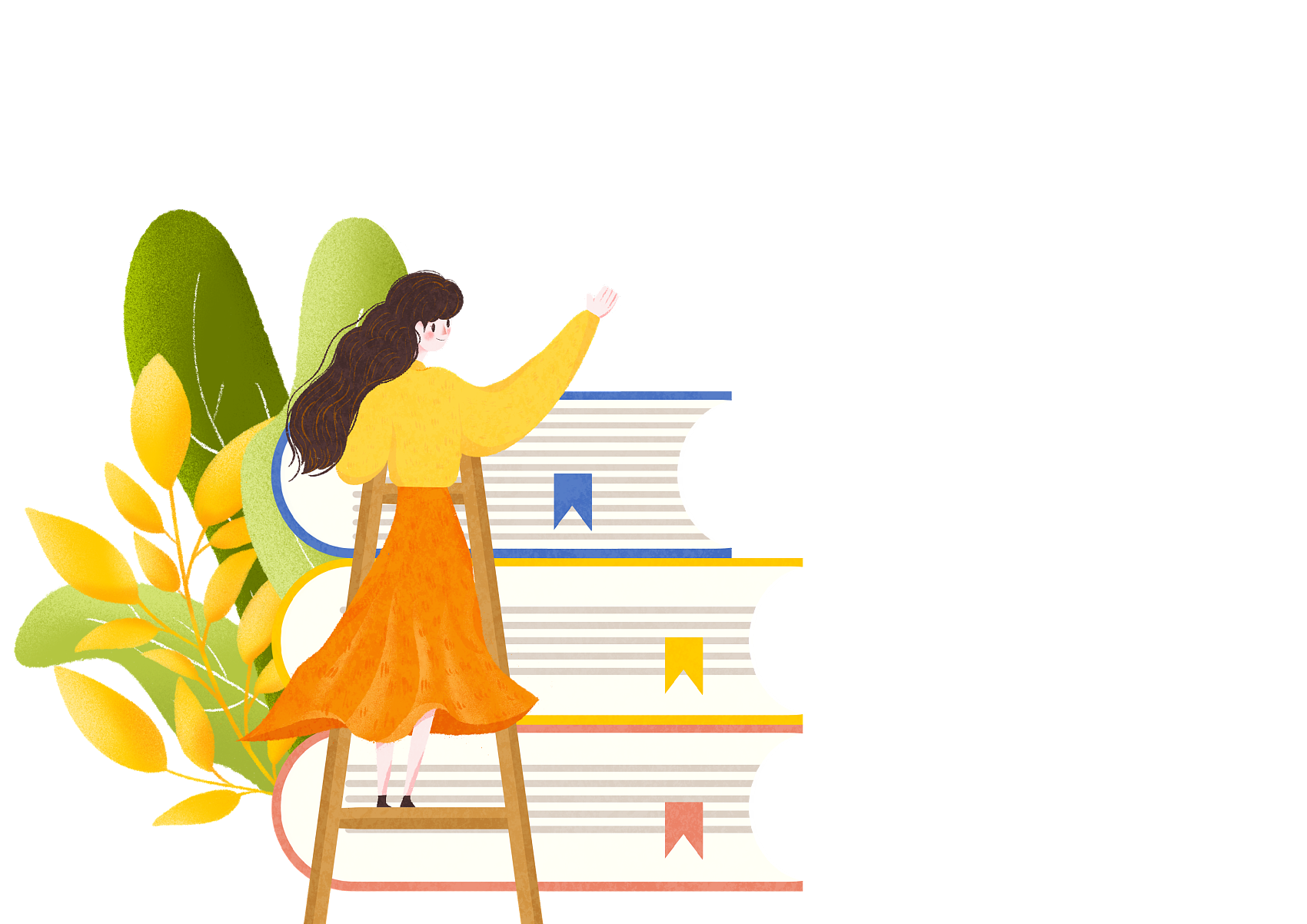 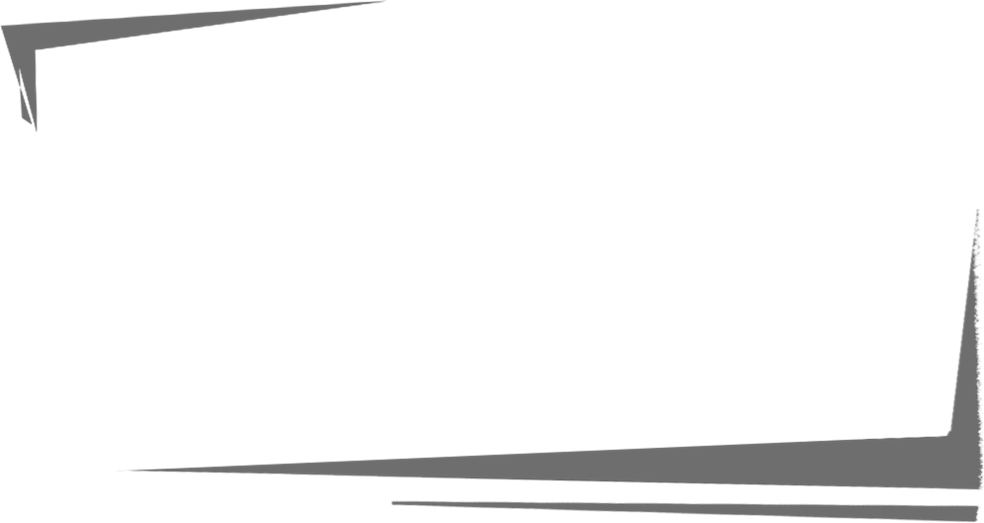 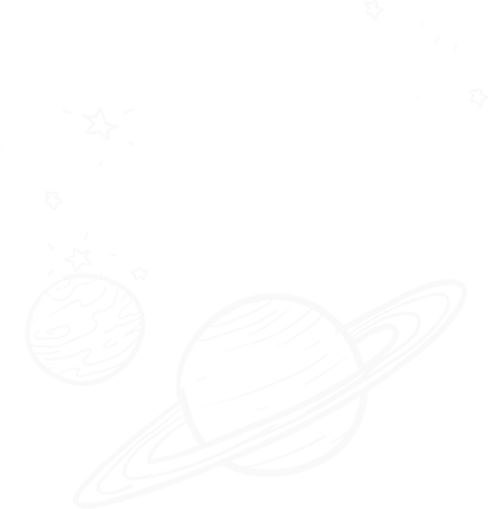 主题讨论
Back
新创企业应该如何建立自己的风险管理体系？
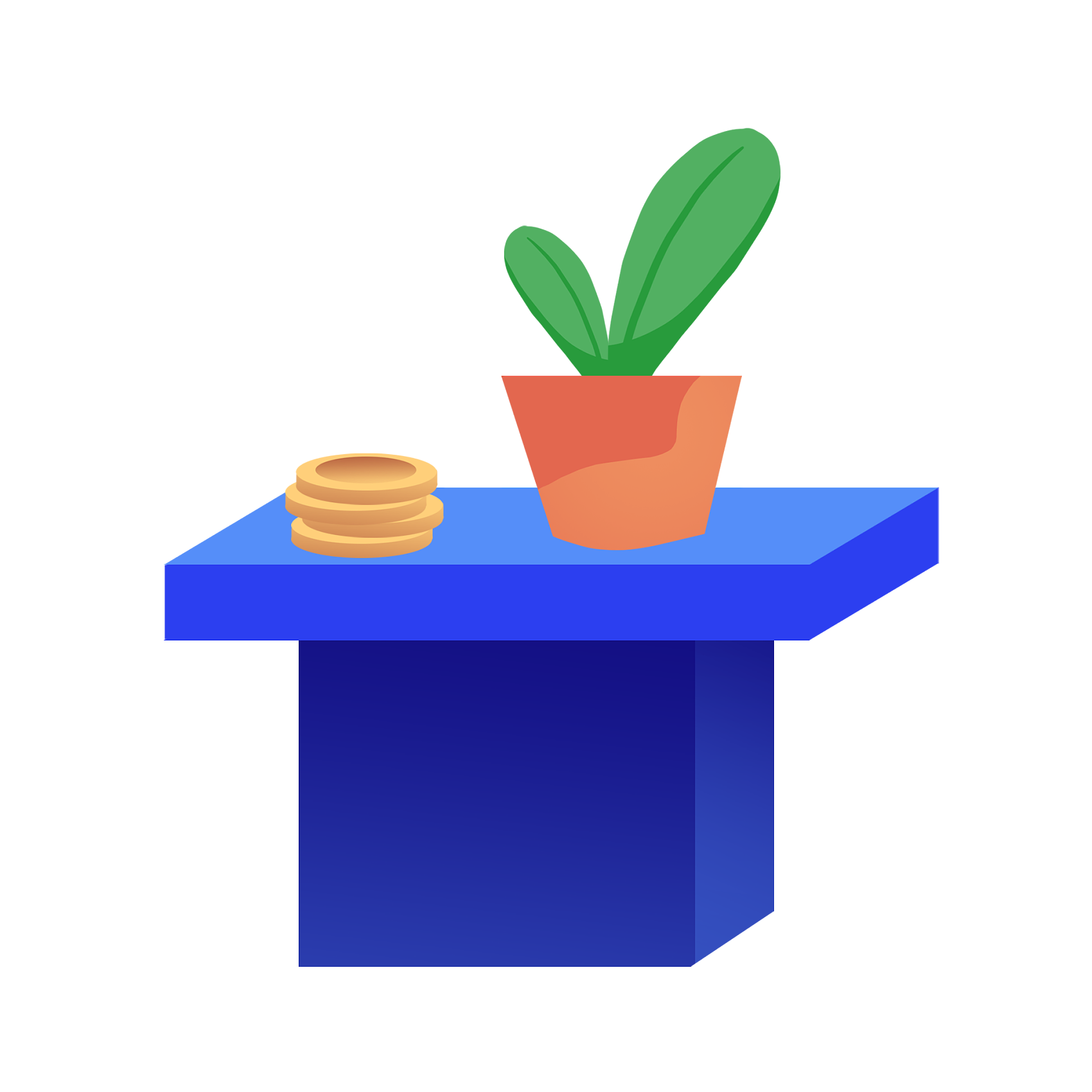